CS1033 Assignment 1 Slide Show (Group 3)
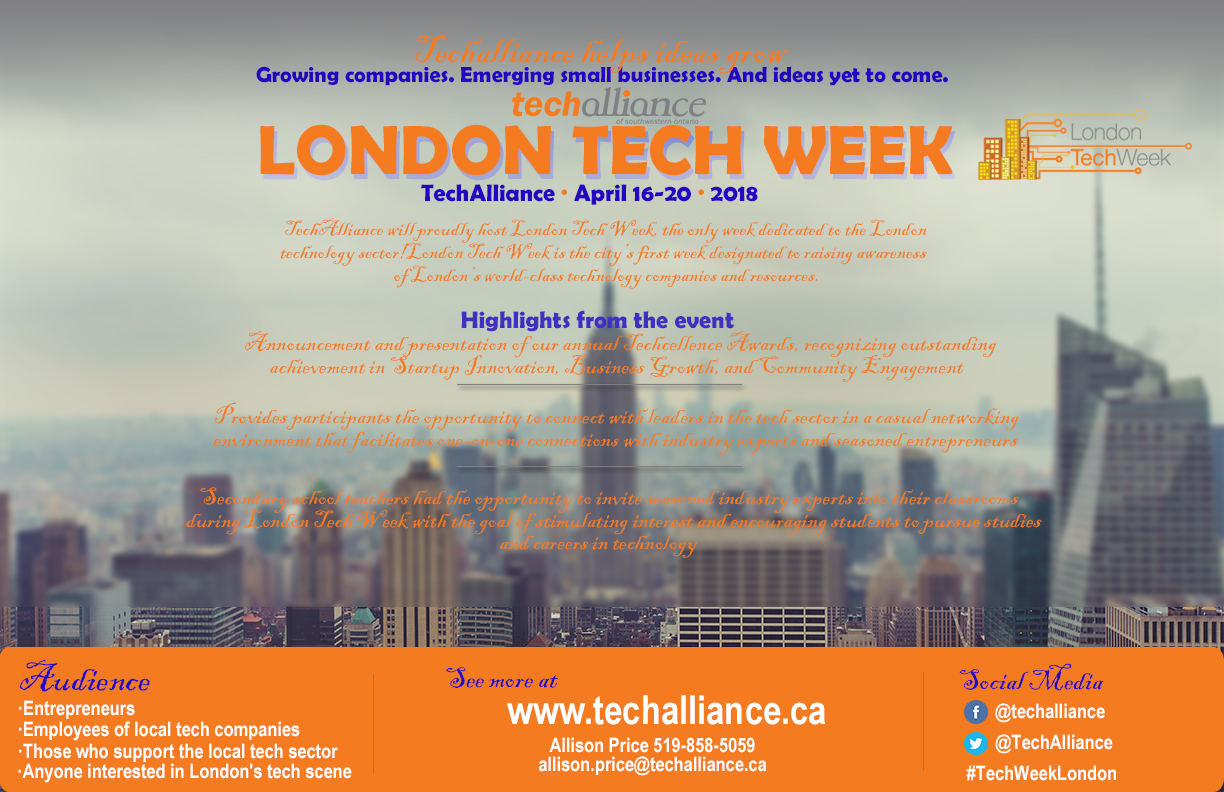 1/127
[Speaker Notes: zliu694_poster.jpg]
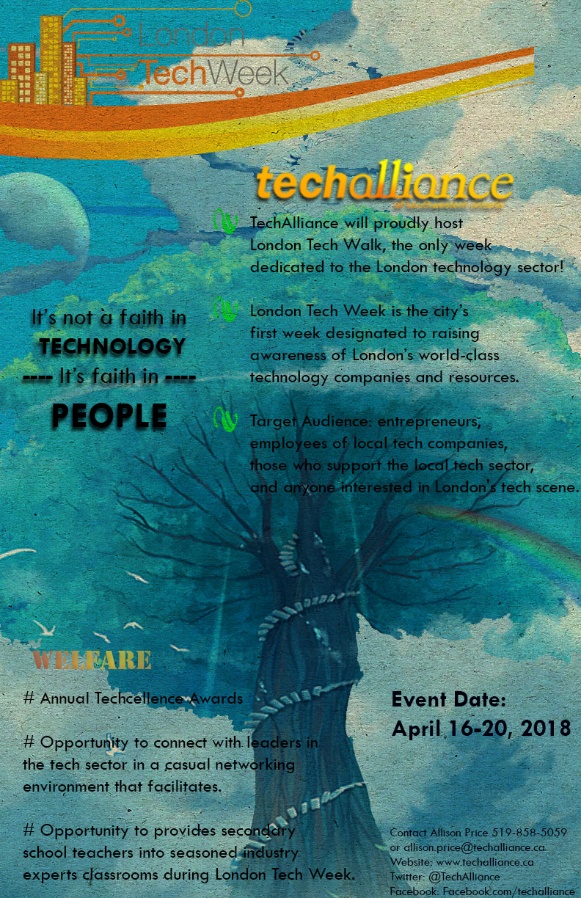 2/127
[Speaker Notes: zliu692_poster.jpg]
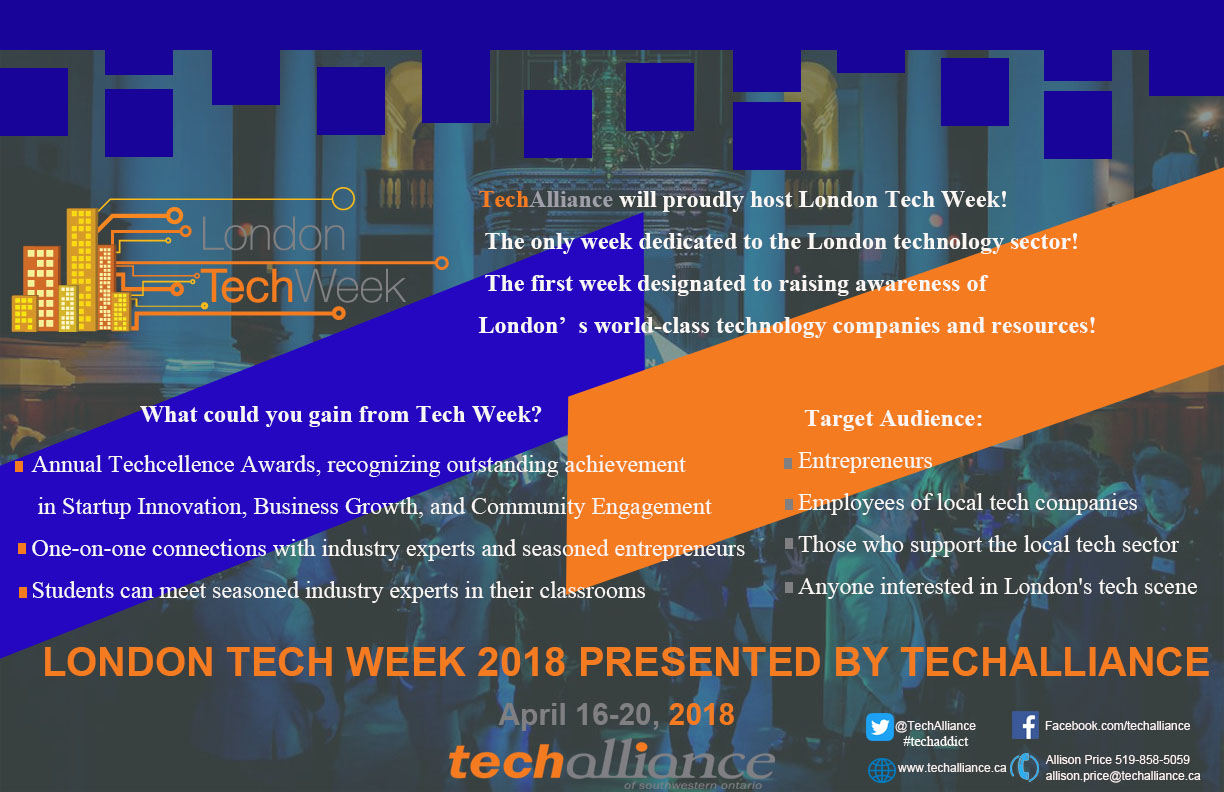 3/127
[Speaker Notes: zliu685_poster.jpg]
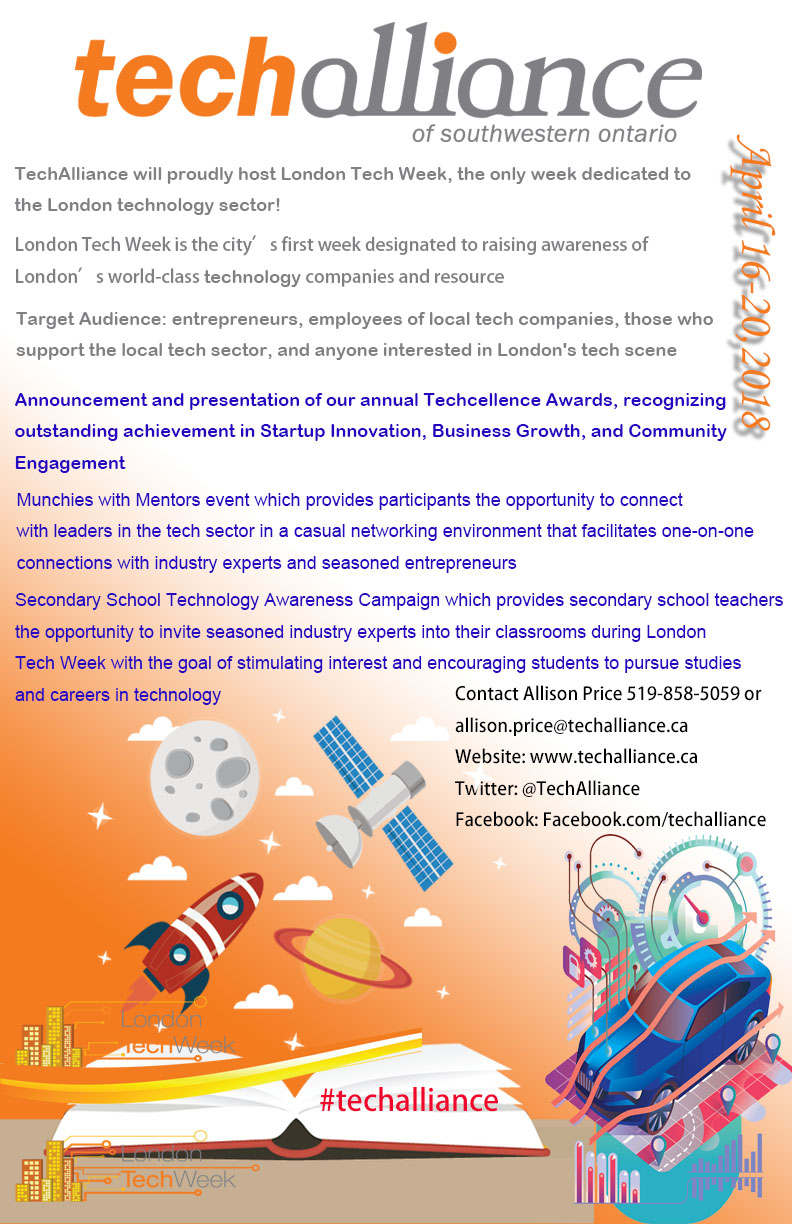 4/127
[Speaker Notes: zlin268_poster.jpg]
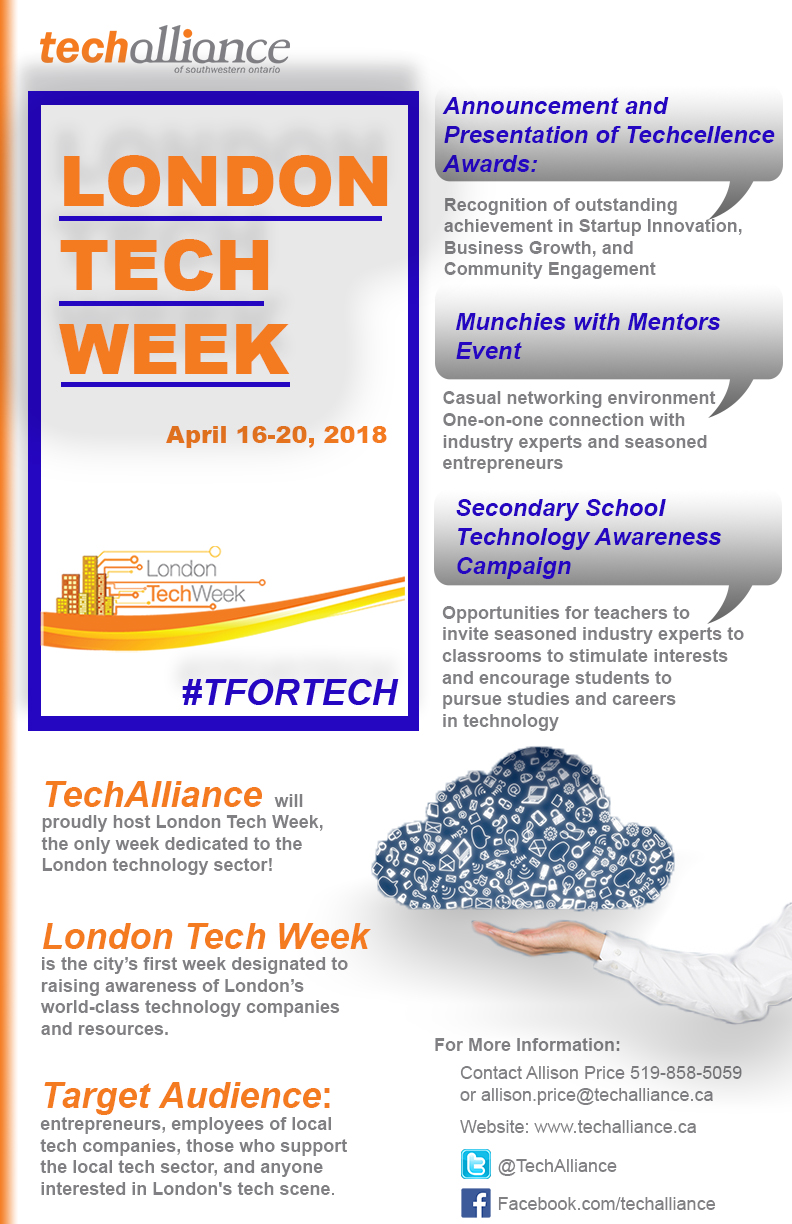 5/127
[Speaker Notes: zli576_poster.jpg]
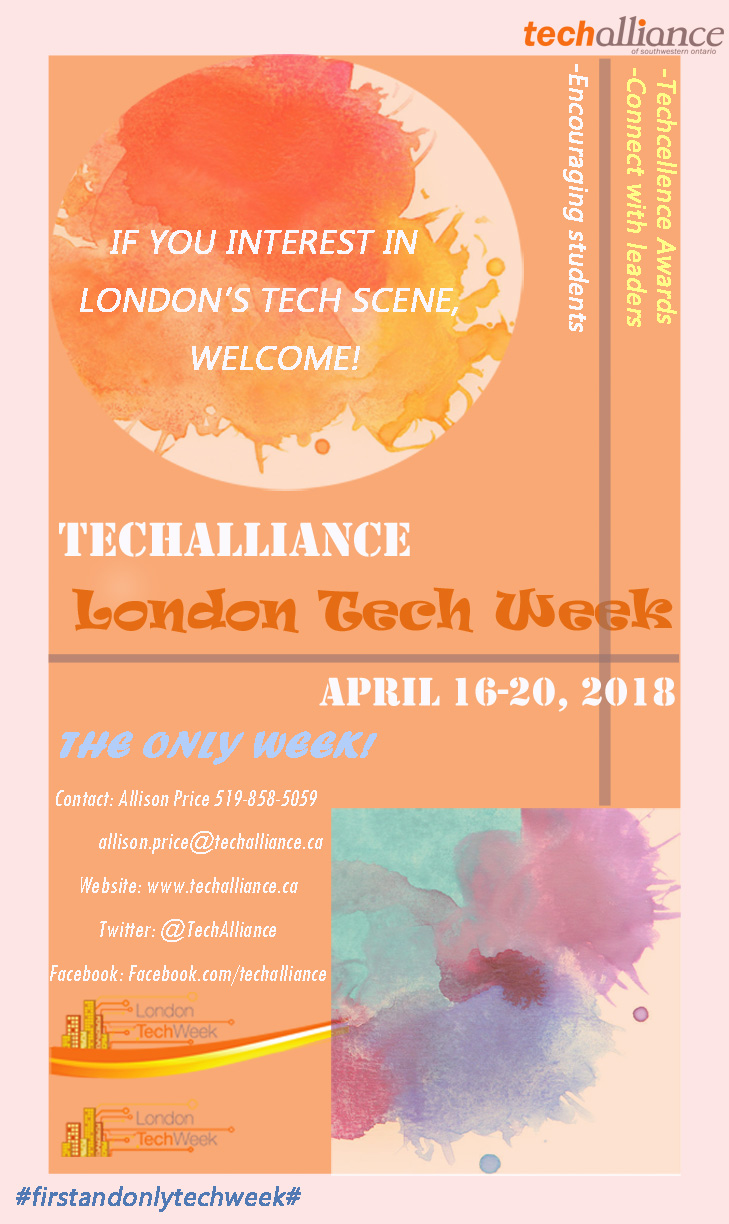 6/127
[Speaker Notes: ylu534_poster.jpg]
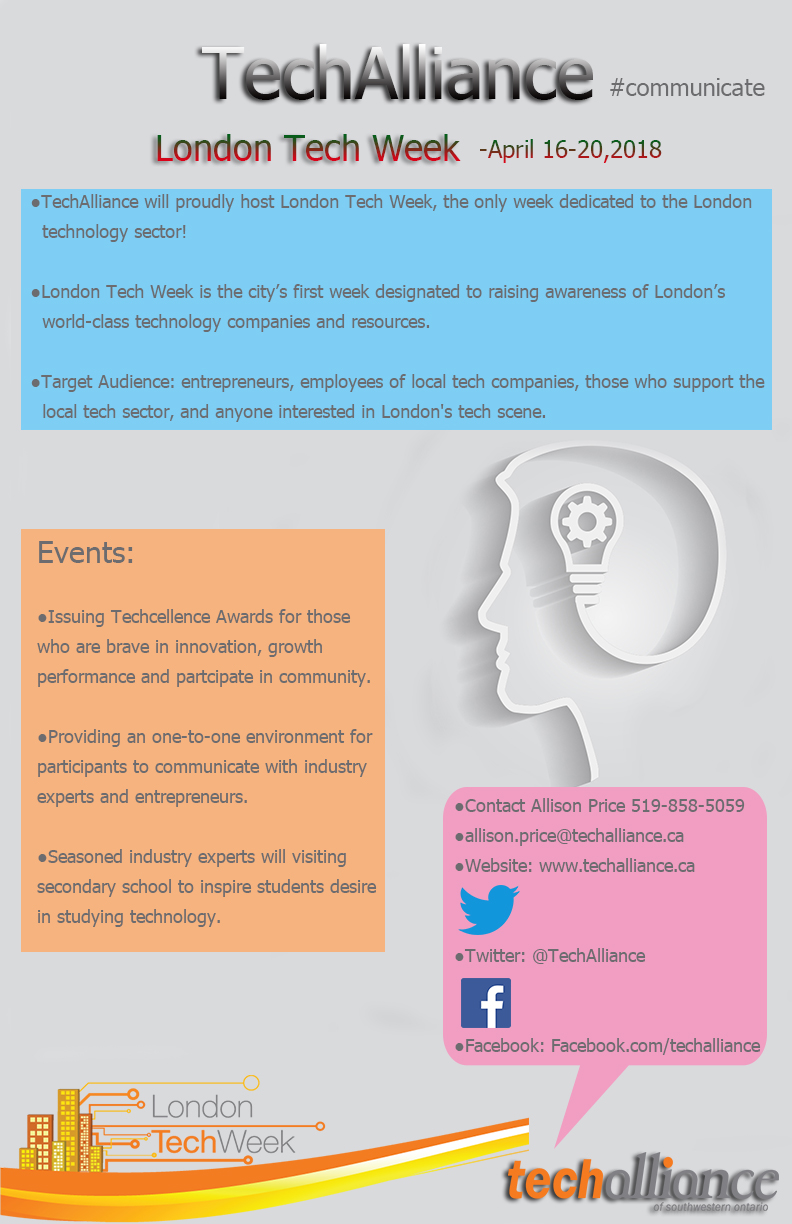 7/127
[Speaker Notes: yliu2865_poster.jpg]
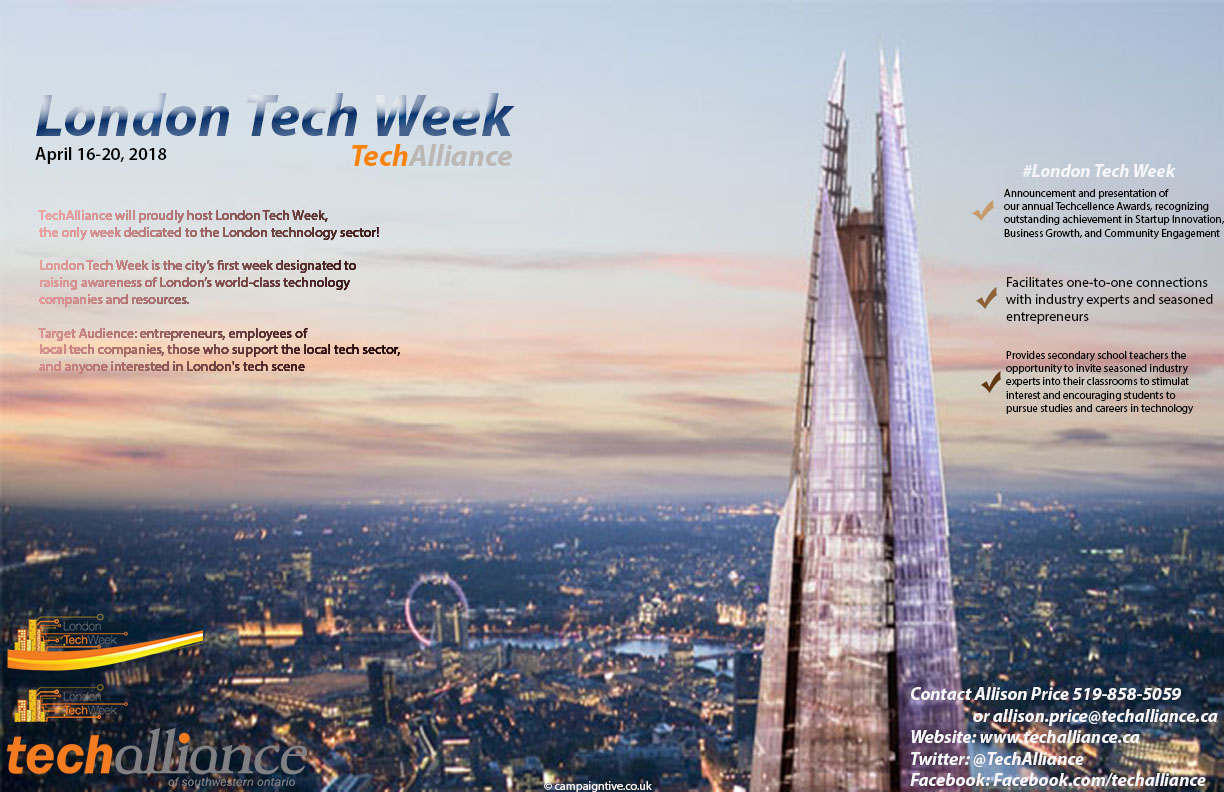 8/127
[Speaker Notes: yliu2864_poster.jpg]
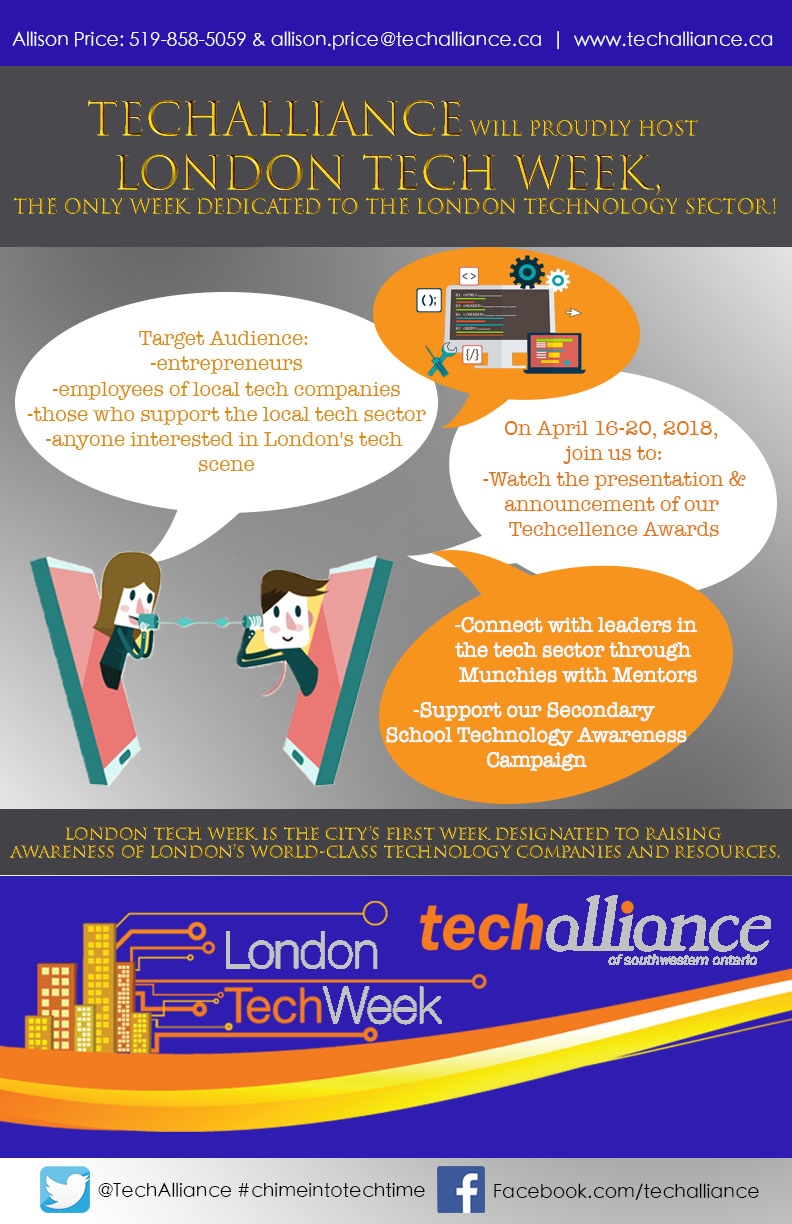 9/127
[Speaker Notes: yliu2783_poster.jpg]
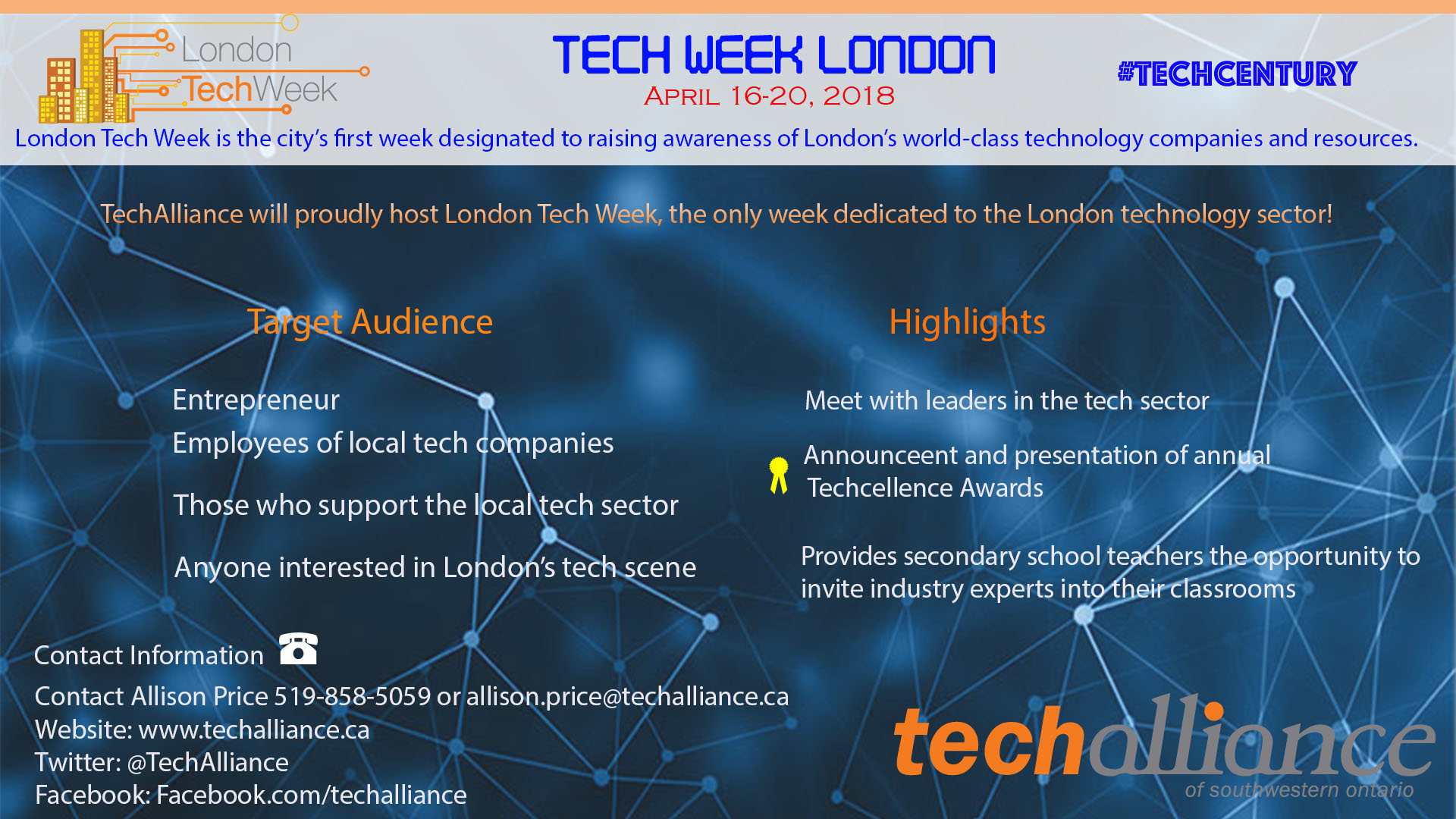 10/127
[Speaker Notes: yliu2633_poster.jpg]
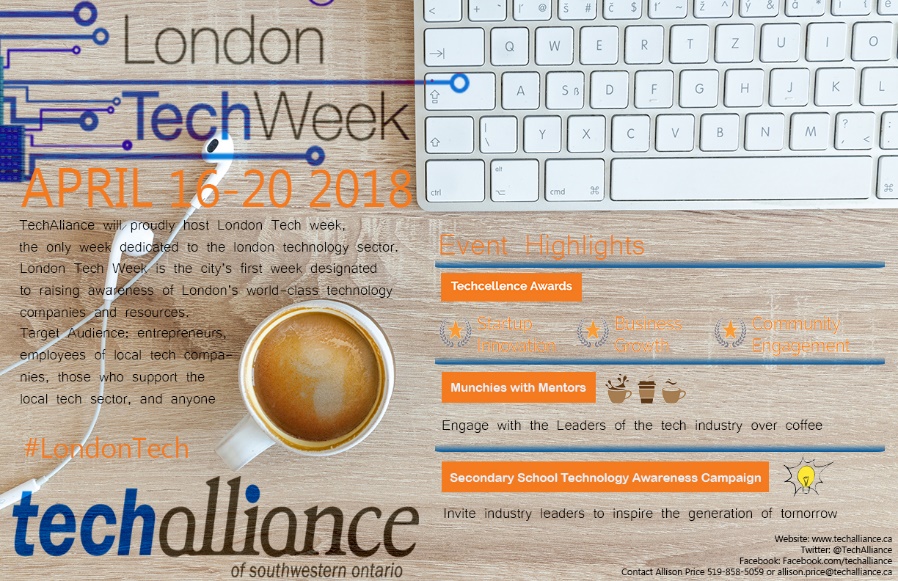 11/127
[Speaker Notes: ylin382_poster.jpg]
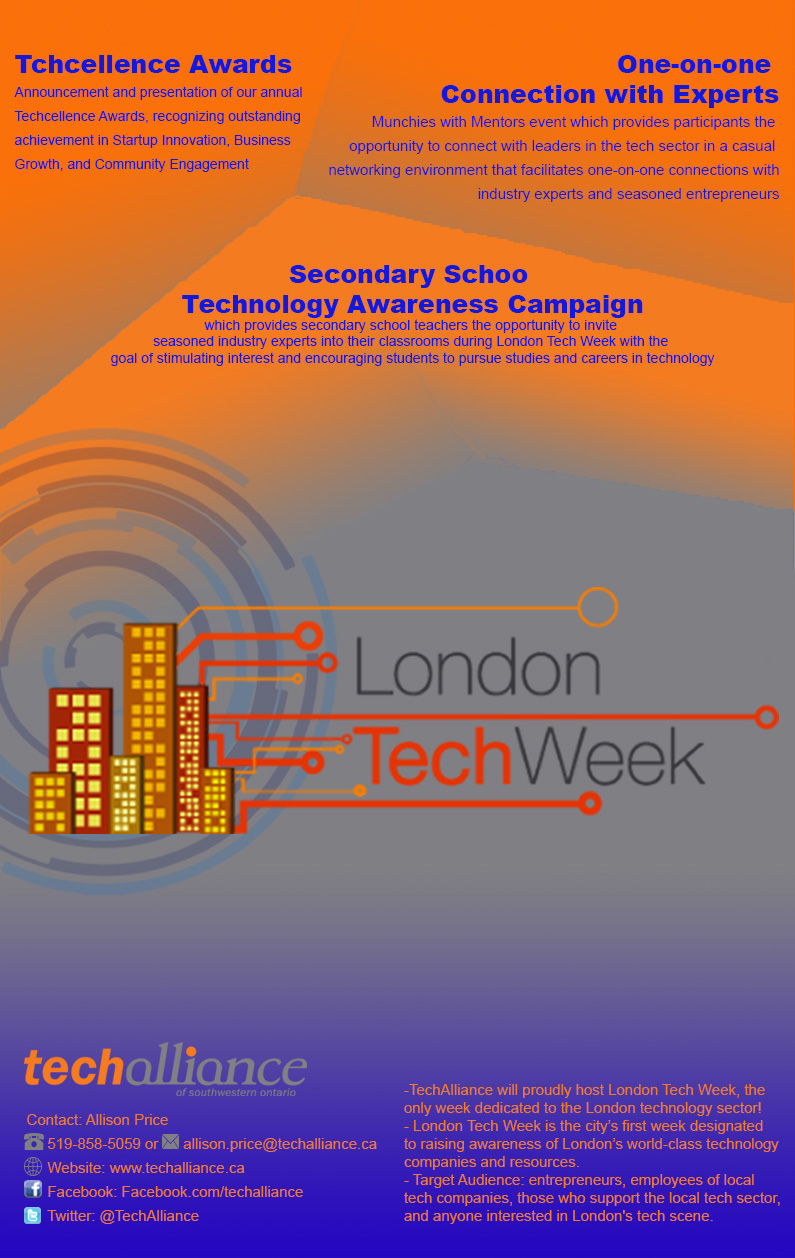 12/127
[Speaker Notes: yli2987_poster.jpg]
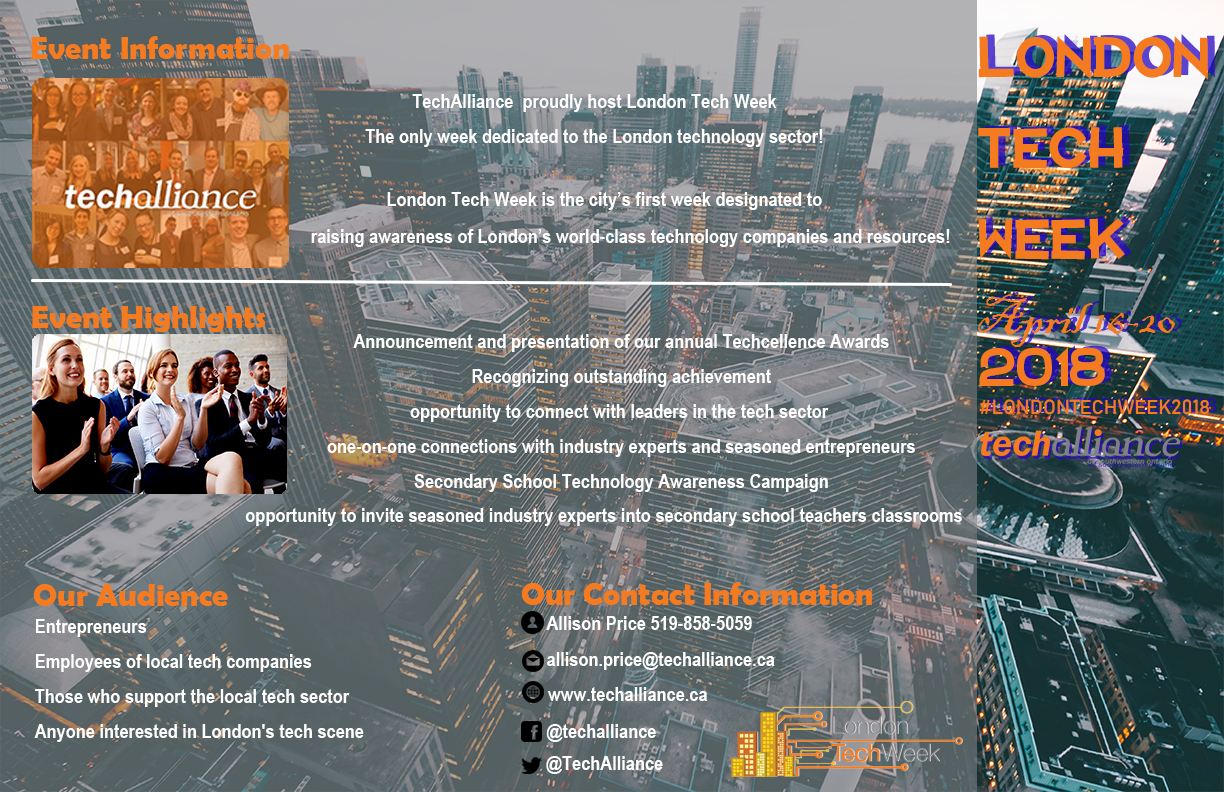 13/127
[Speaker Notes: yjian337_poster.jpg]
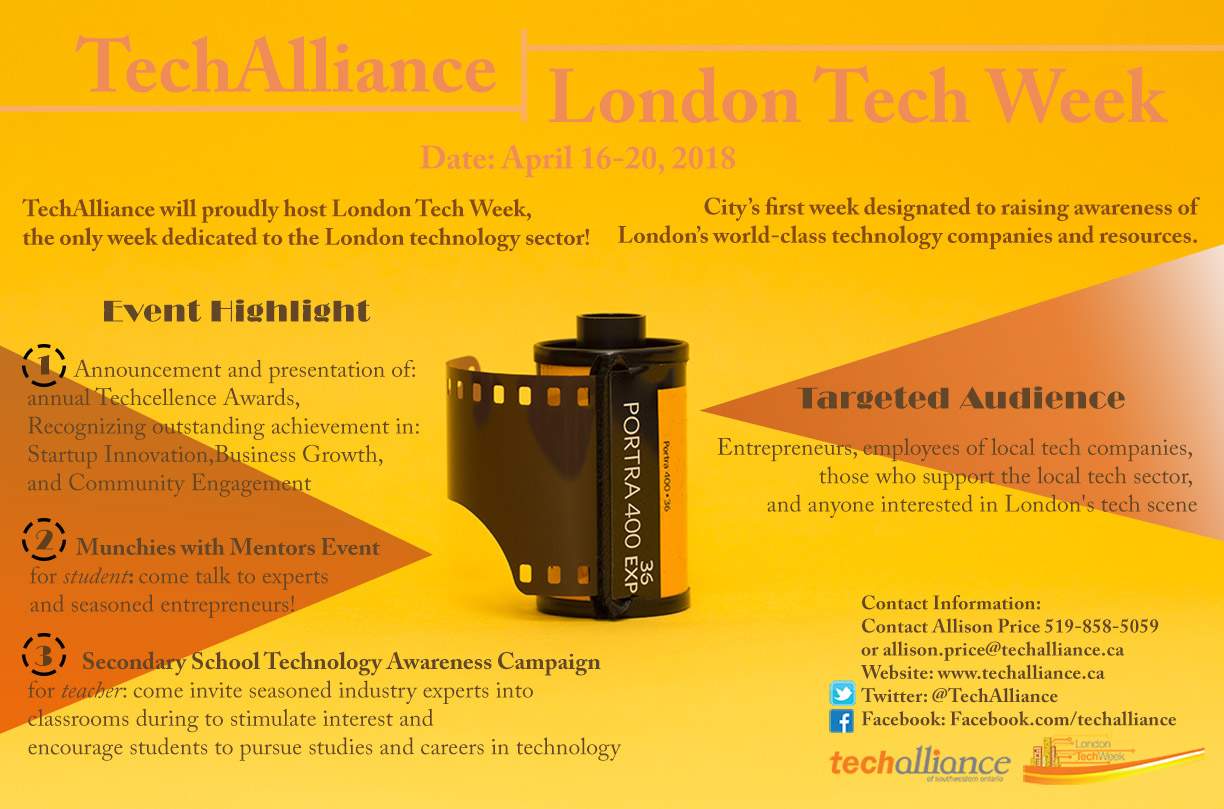 14/127
[Speaker Notes: xliu886_poster.jpg]
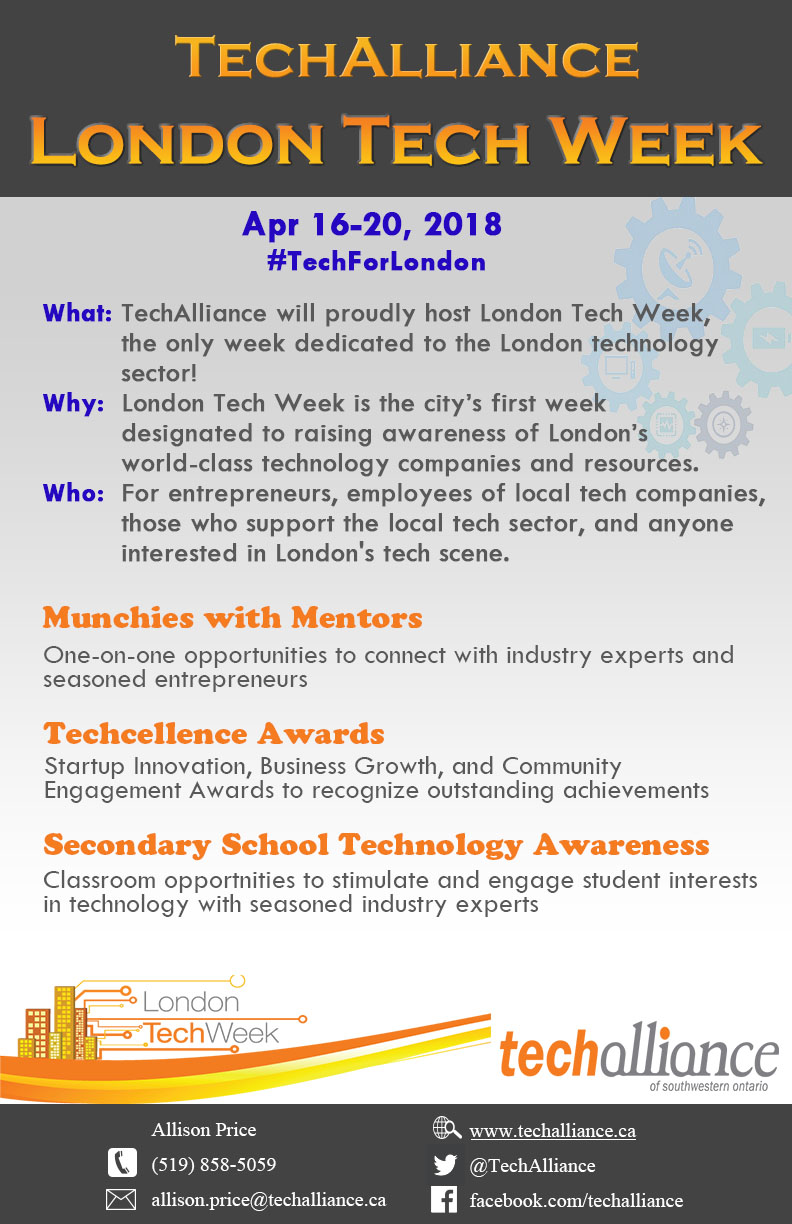 15/127
[Speaker Notes: xliu632_poster.jpg]
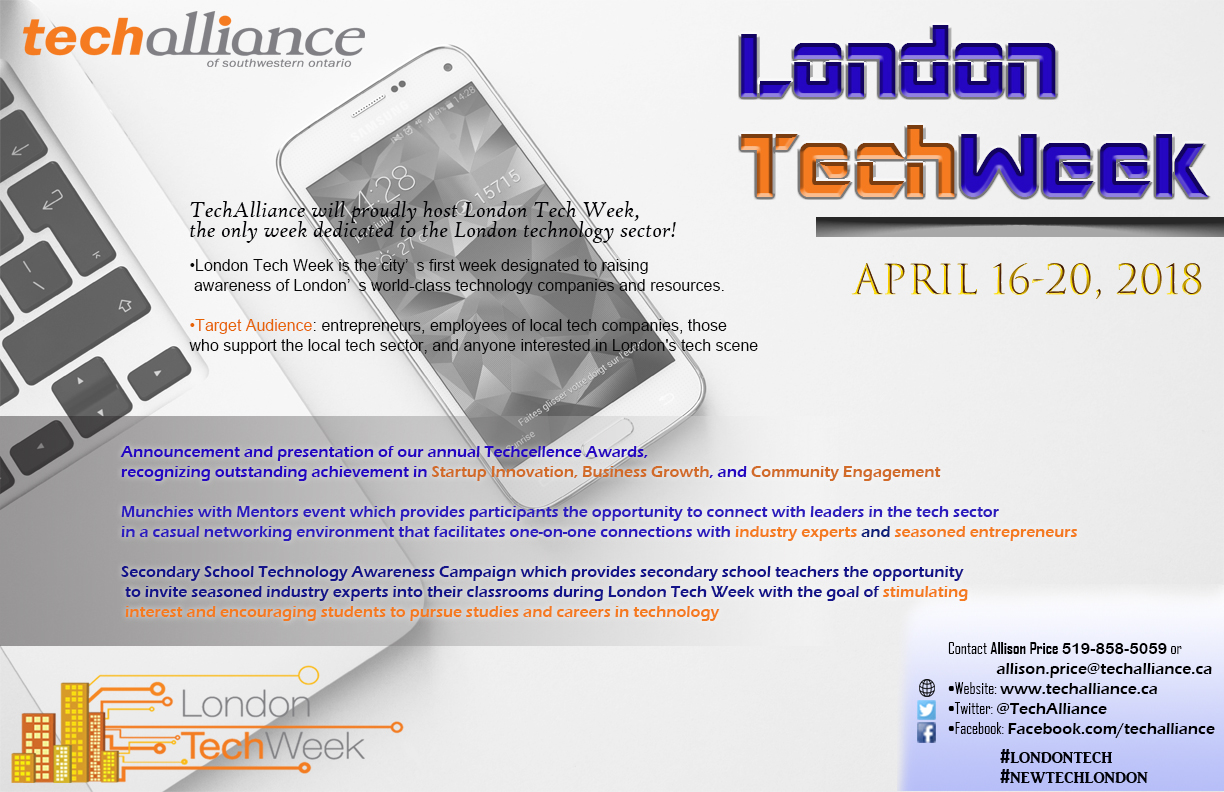 16/127
[Speaker Notes: xlian43_poster.jpg]
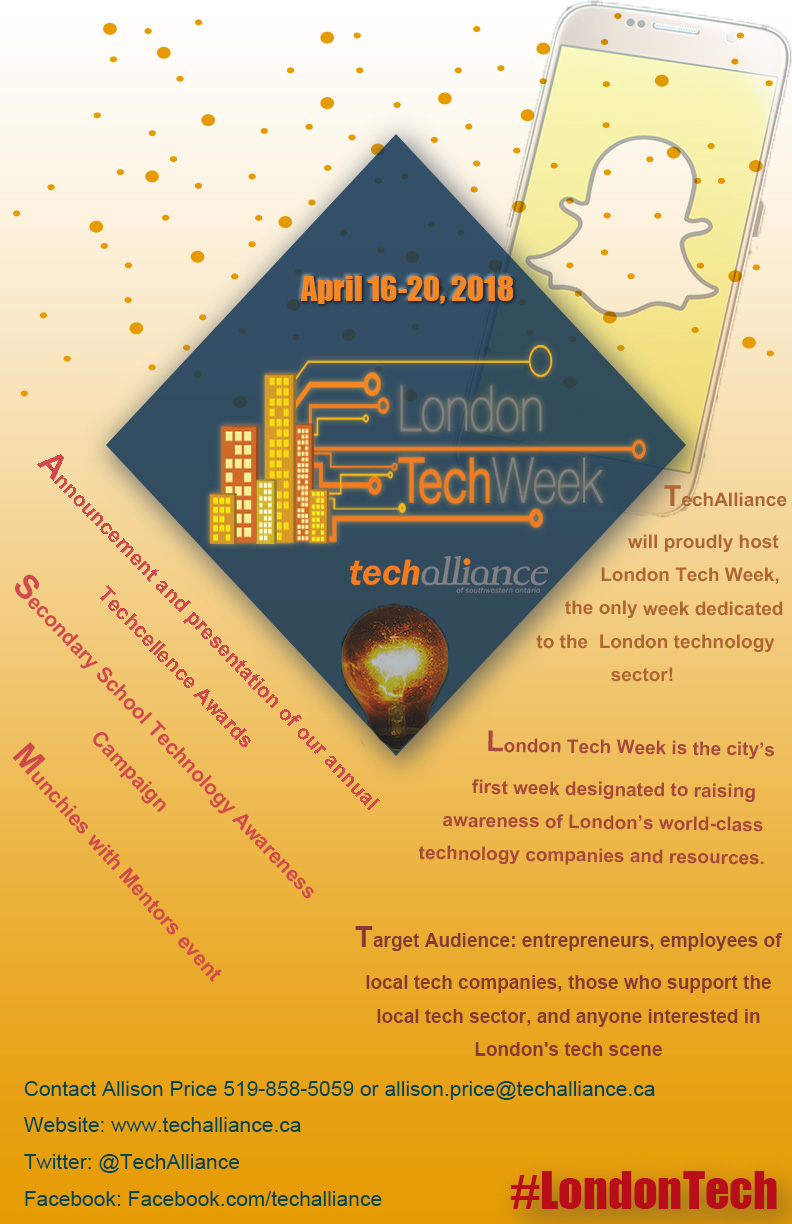 17/127
[Speaker Notes: wlong8_poster.jpg]
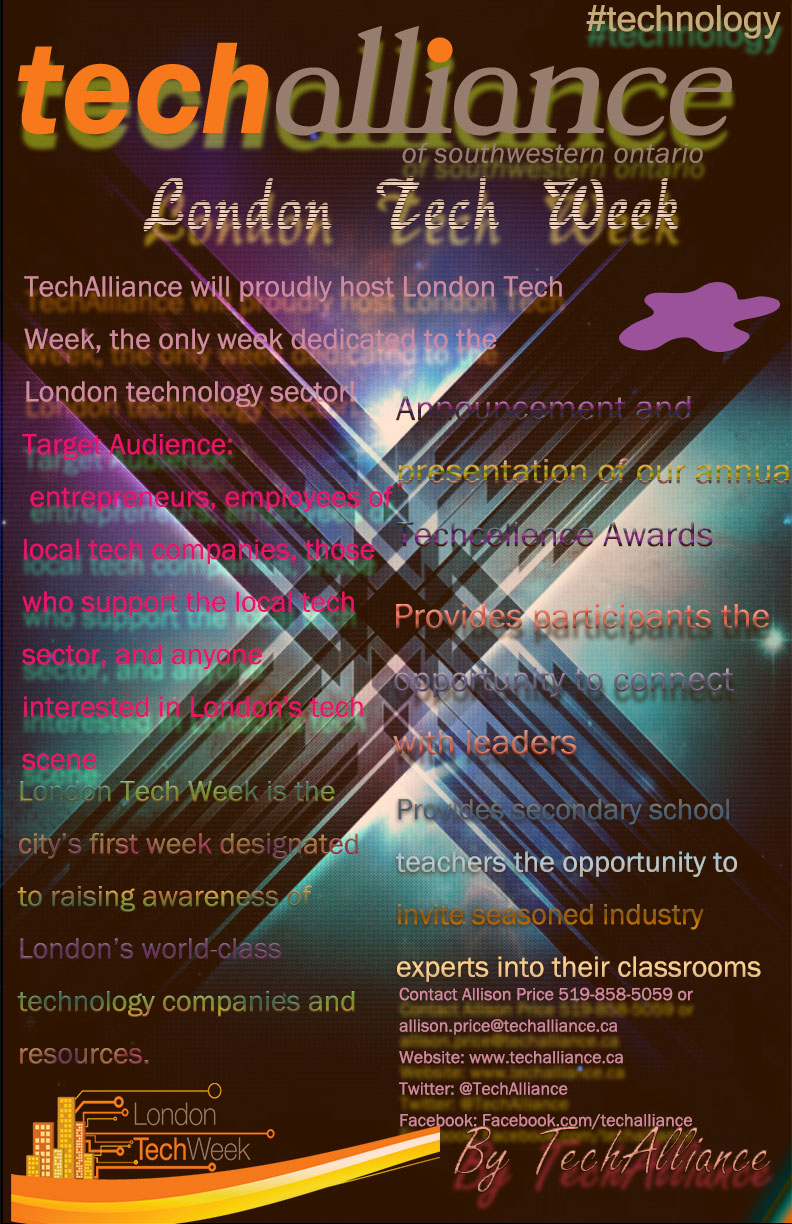 18/127
[Speaker Notes: wlin228_poster.jpg]
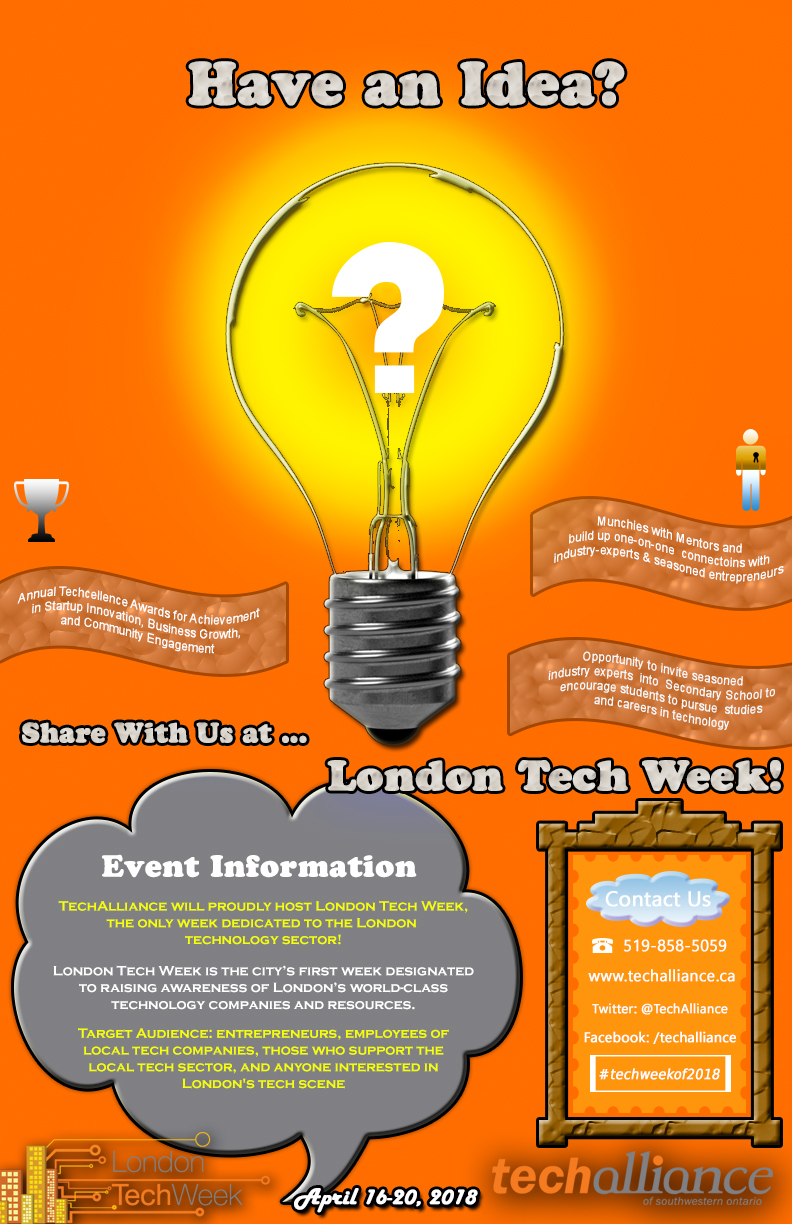 19/127
[Speaker Notes: wlee383_poster.jpg]
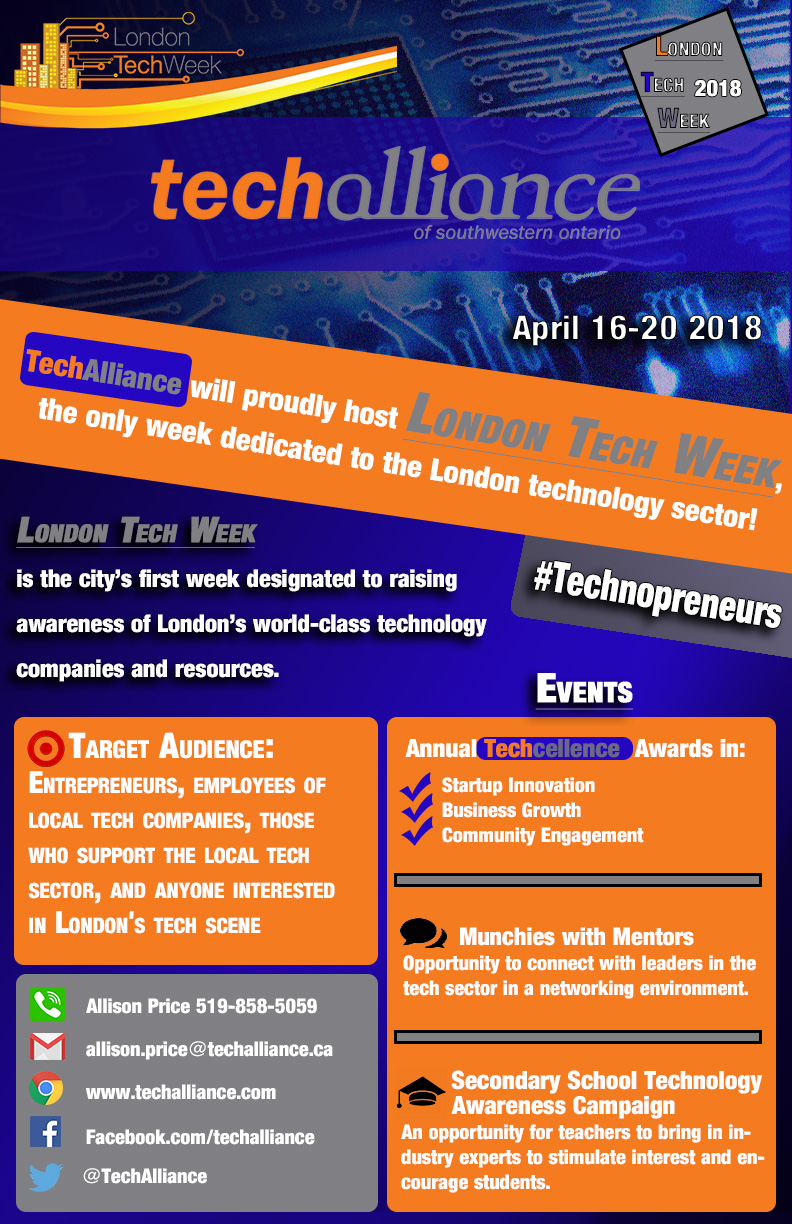 20/127
[Speaker Notes: ukhali2_poster.jpg]
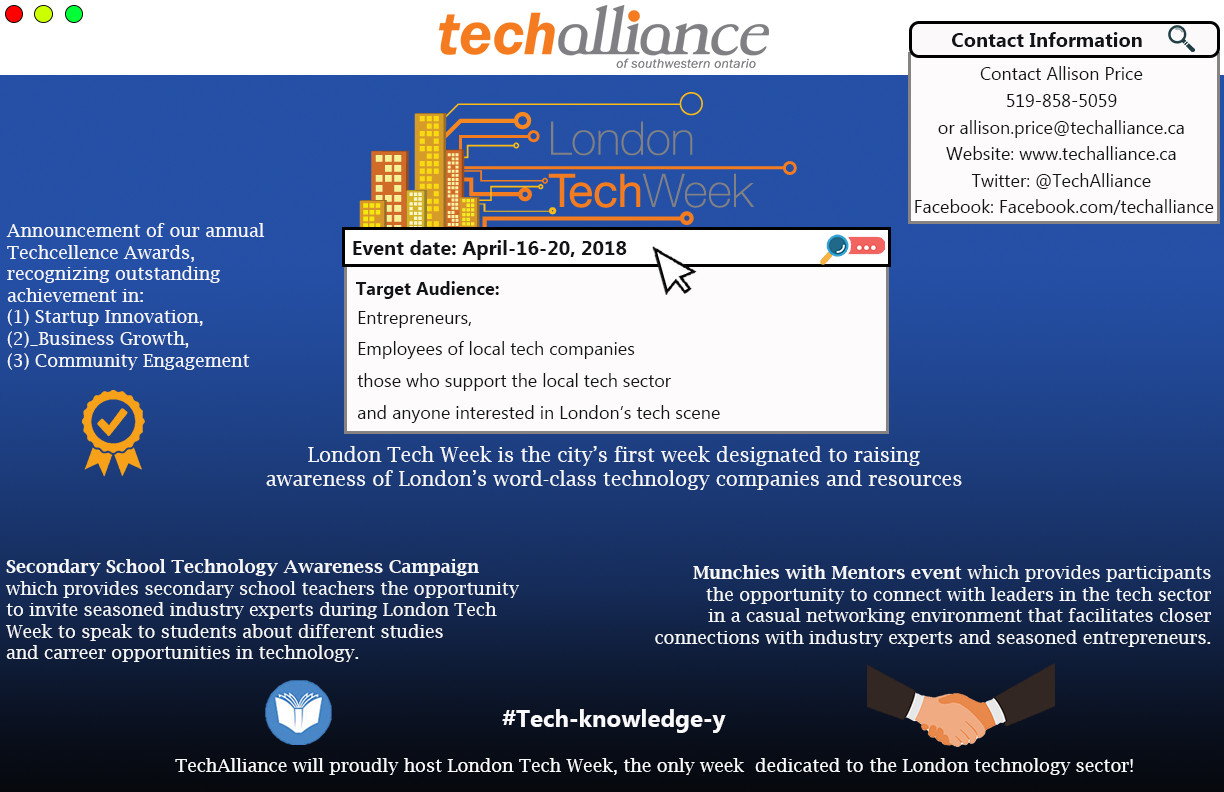 21/127
[Speaker Notes: tle83_poster.jpg]
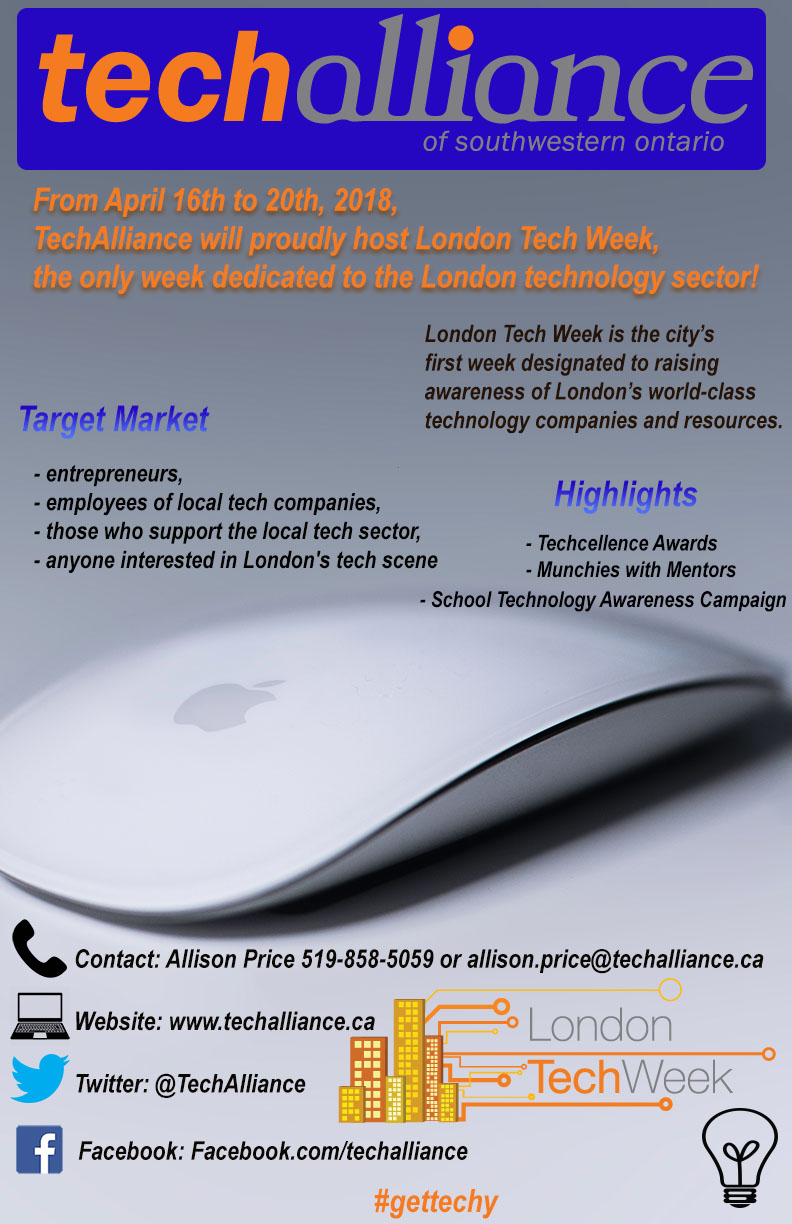 22/127
[Speaker Notes: tlatime_poster.jpg]
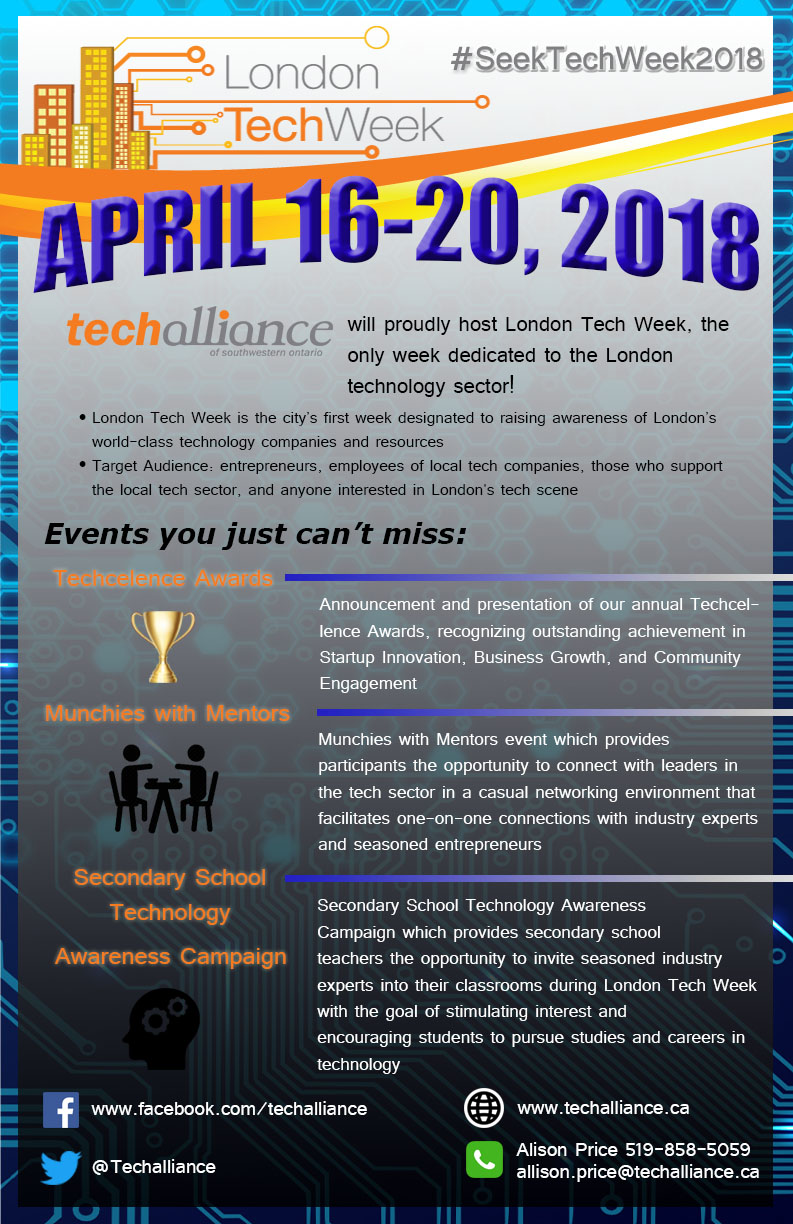 23/127
[Speaker Notes: tlam92_poster.jpg]
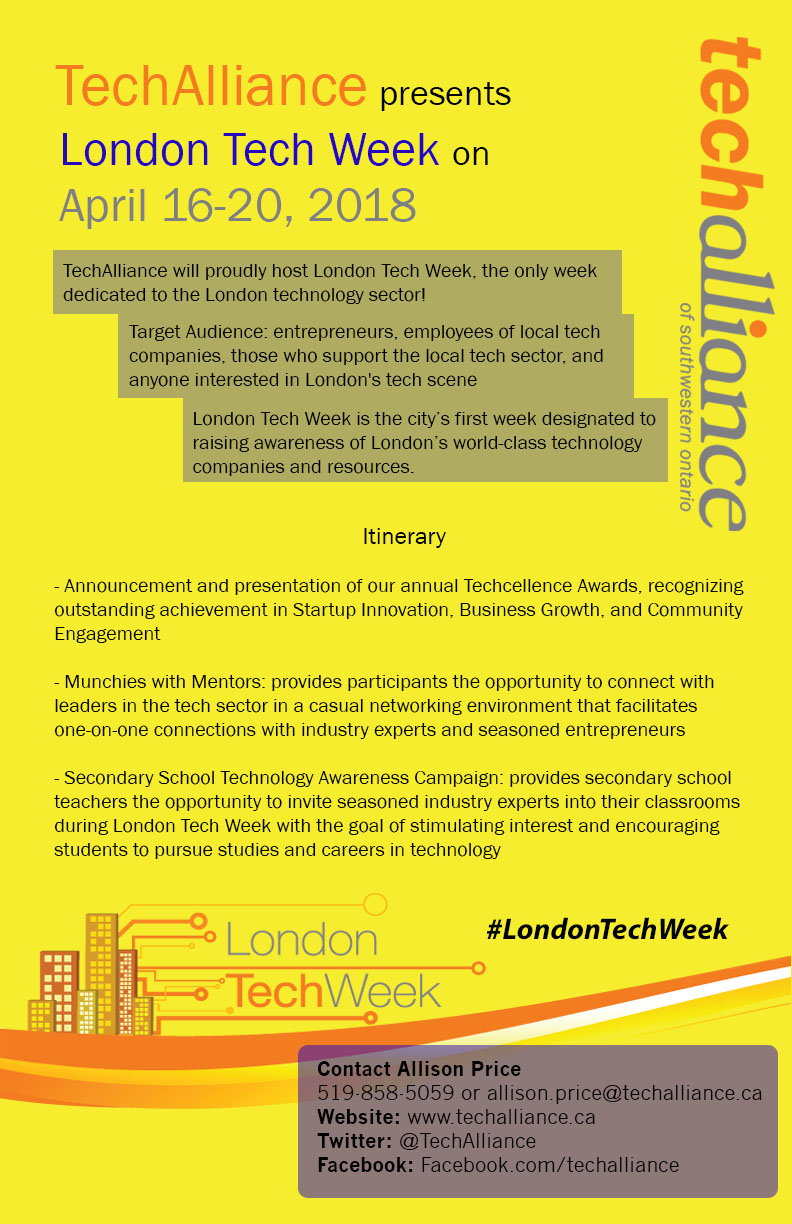 24/127
[Speaker Notes: tkwan44_poster.jpg]
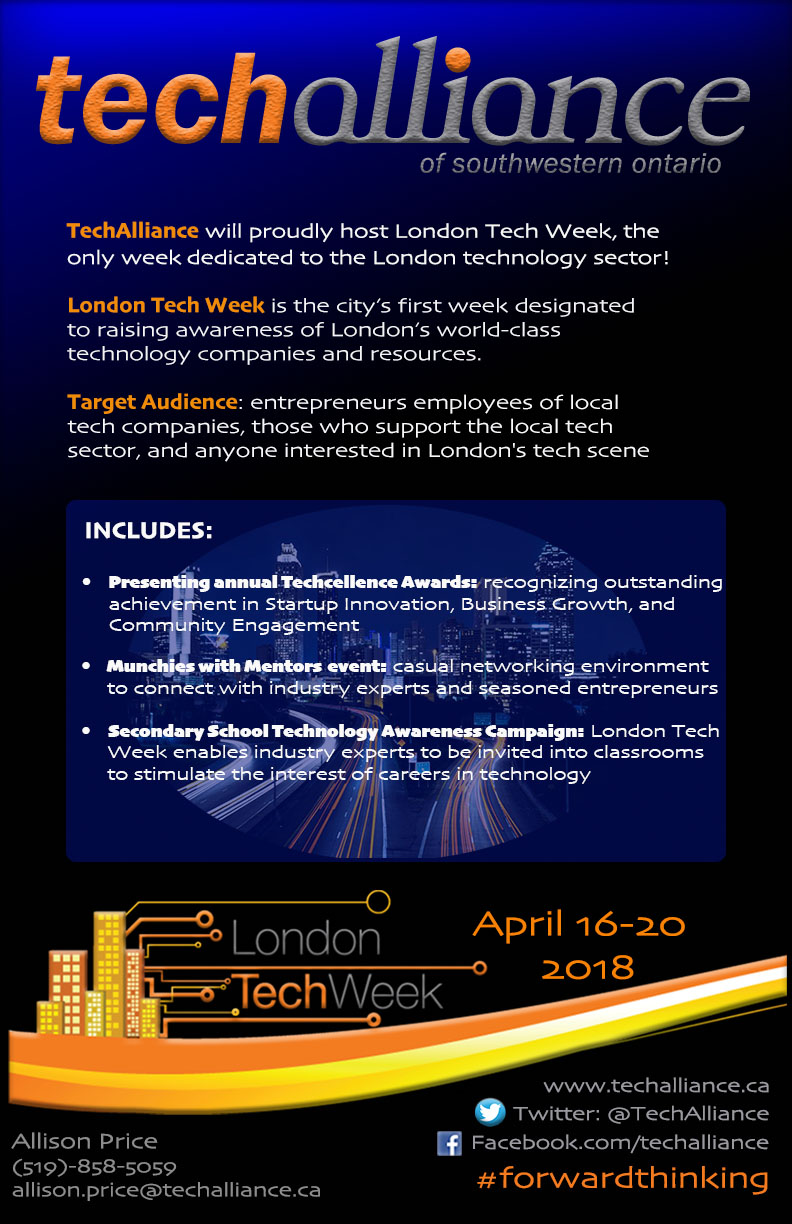 25/127
[Speaker Notes: tknautz_poster.jpg]
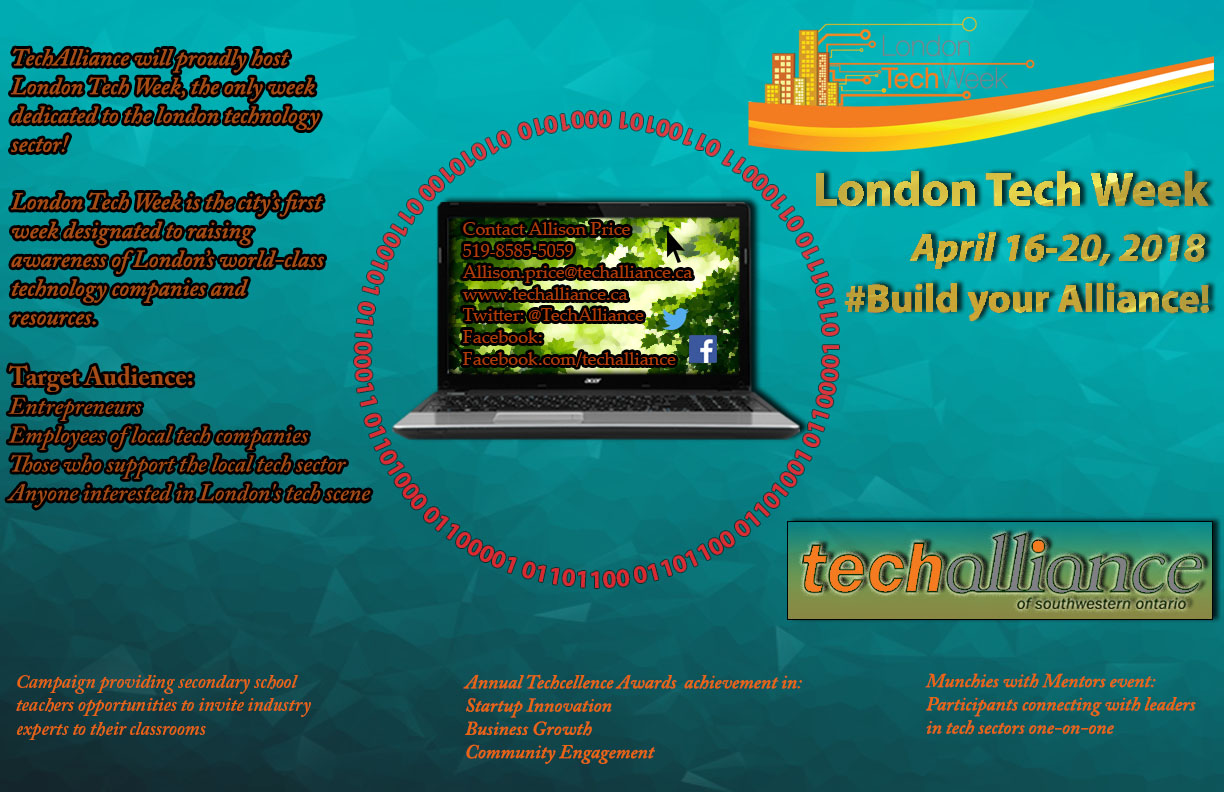 26/127
[Speaker Notes: smahmud8_poster.jpg]
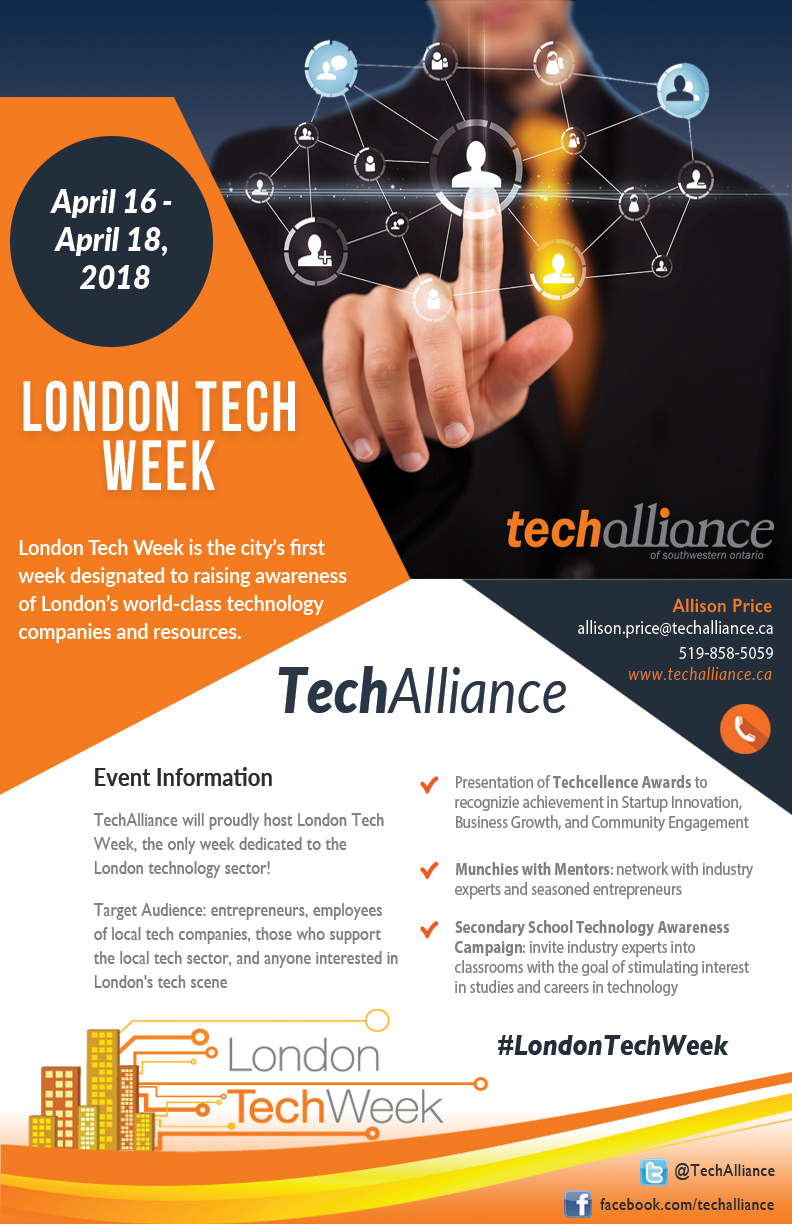 27/127
[Speaker Notes: slu287_poster.jpg]
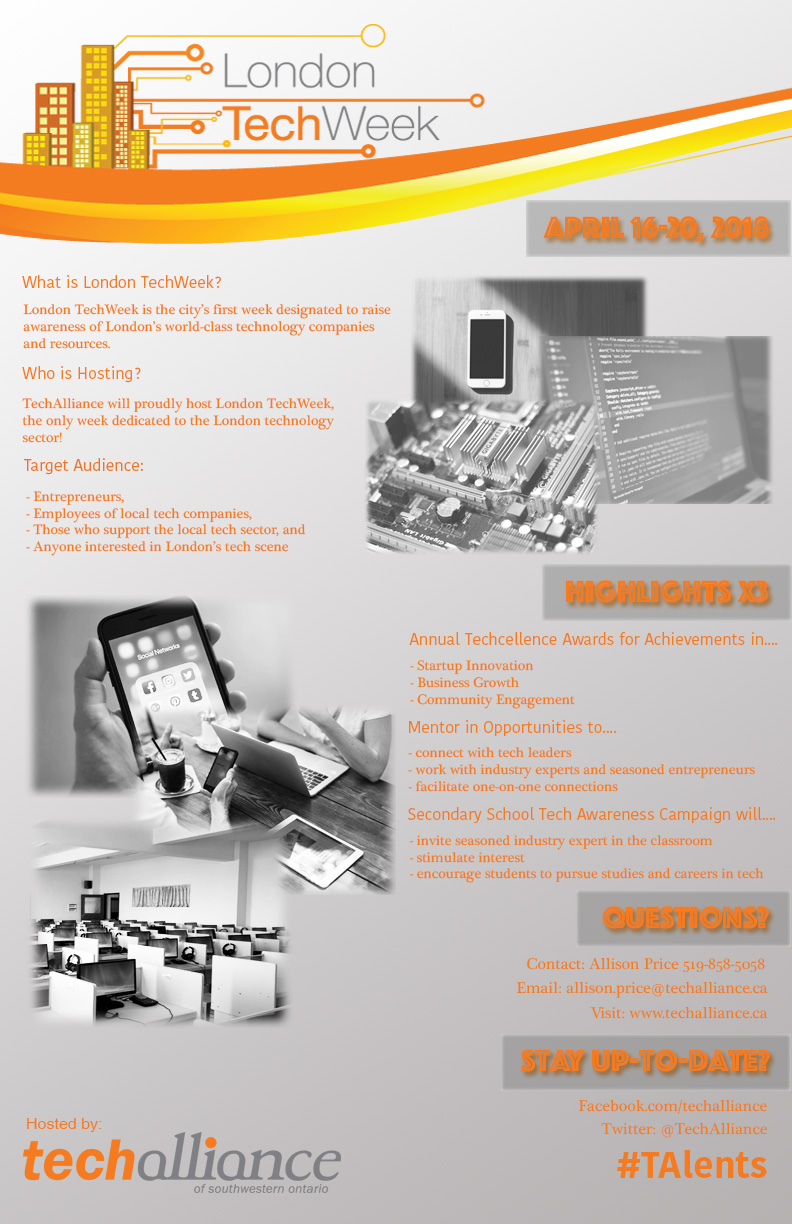 28/127
[Speaker Notes: sliang97_poster.jpg]
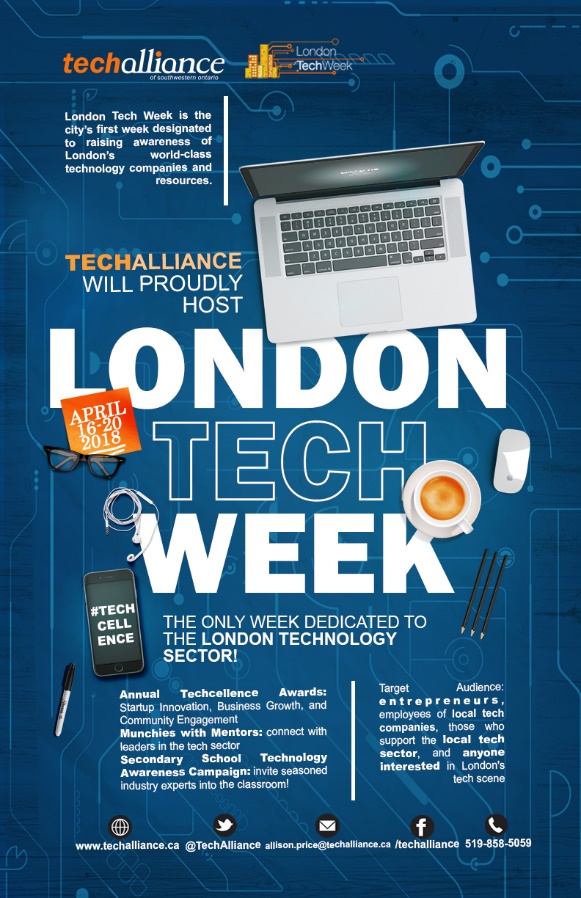 29/127
[Speaker Notes: sli942_poster.jpg]
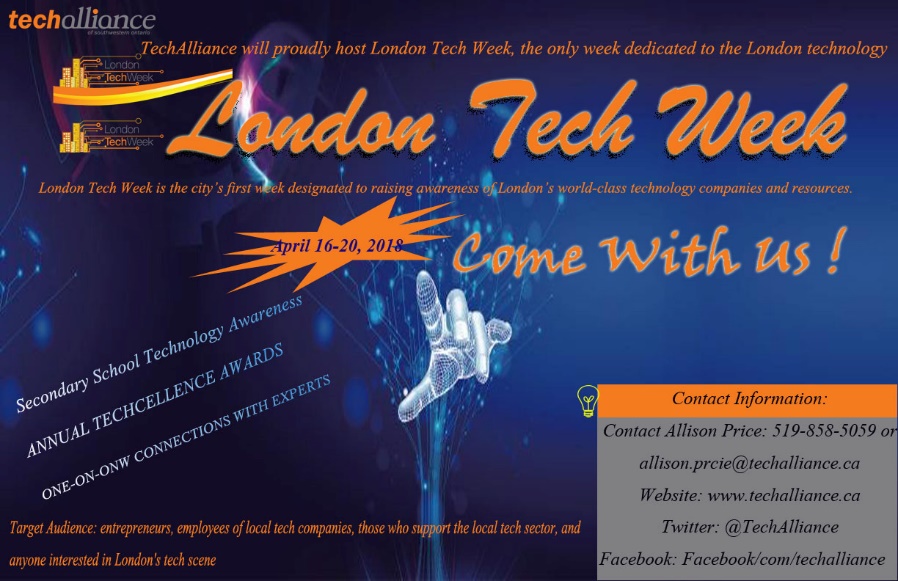 30/127
[Speaker Notes: sli865_poster.jpg]
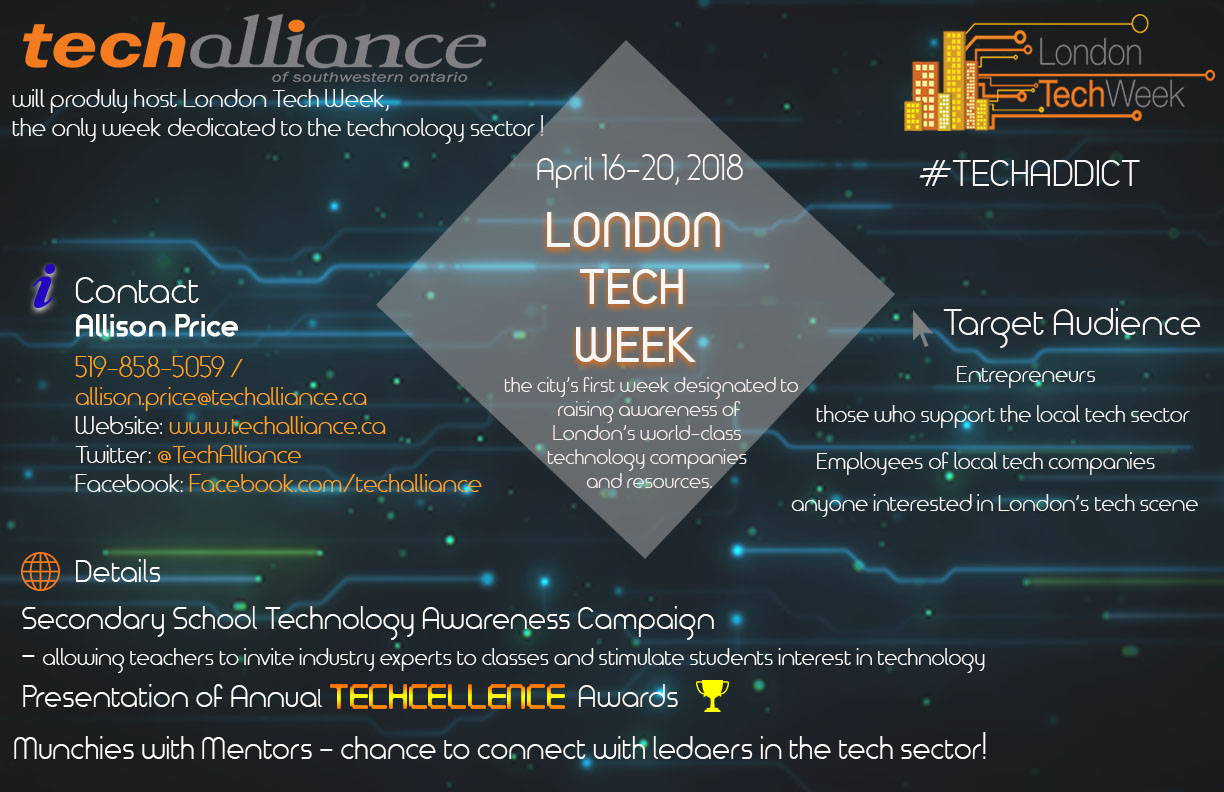 31/127
[Speaker Notes: sleun44_poster.jpg]
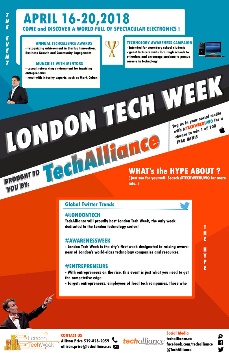 32/127
[Speaker Notes: slee2473_poster.jpg]
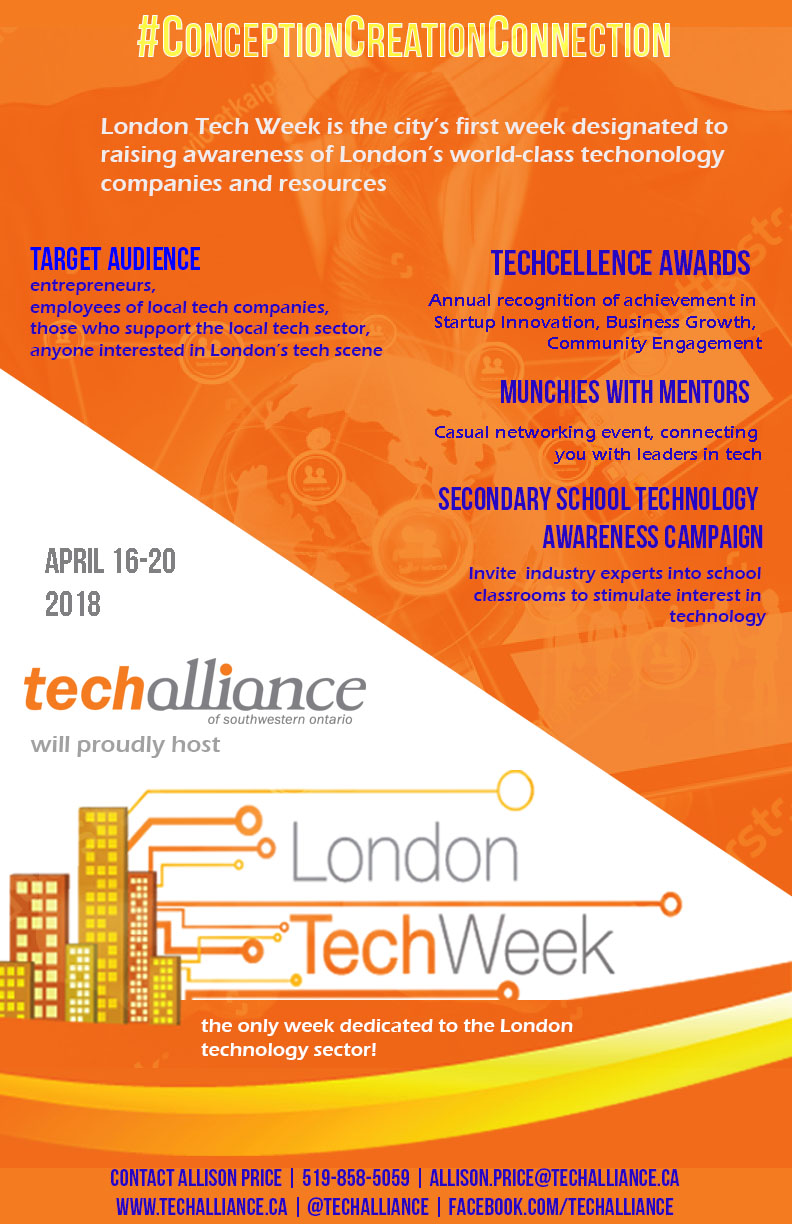 33/127
[Speaker Notes: slaw49_poster.jpg]
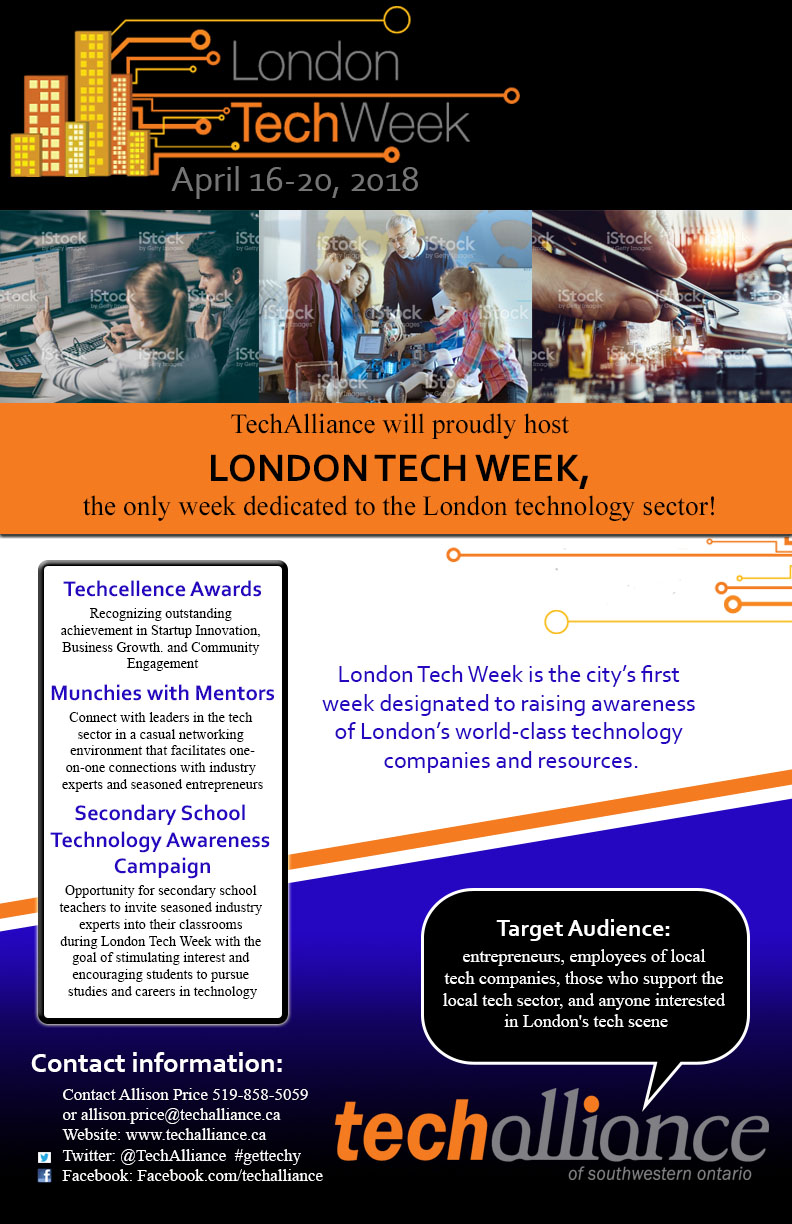 34/127
[Speaker Notes: slaurie4_poster.jpg]
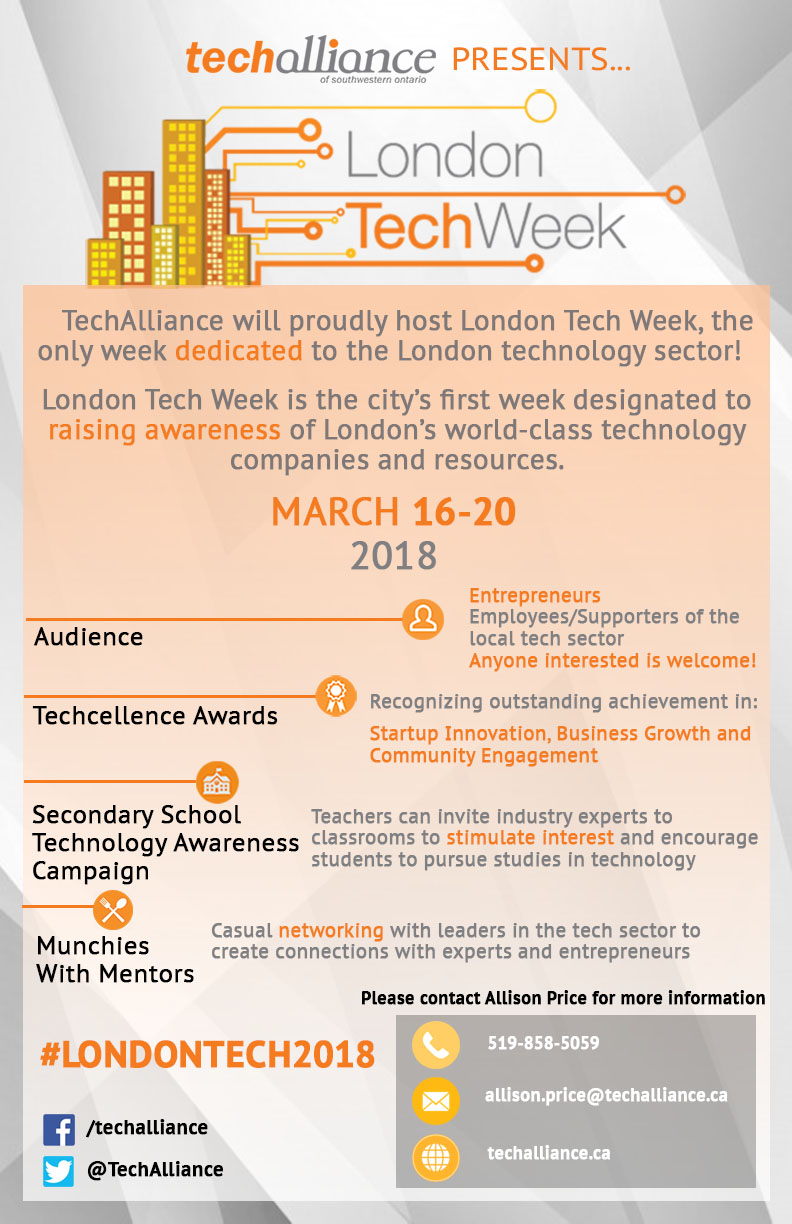 35/127
[Speaker Notes: slau248_poster.jpg]
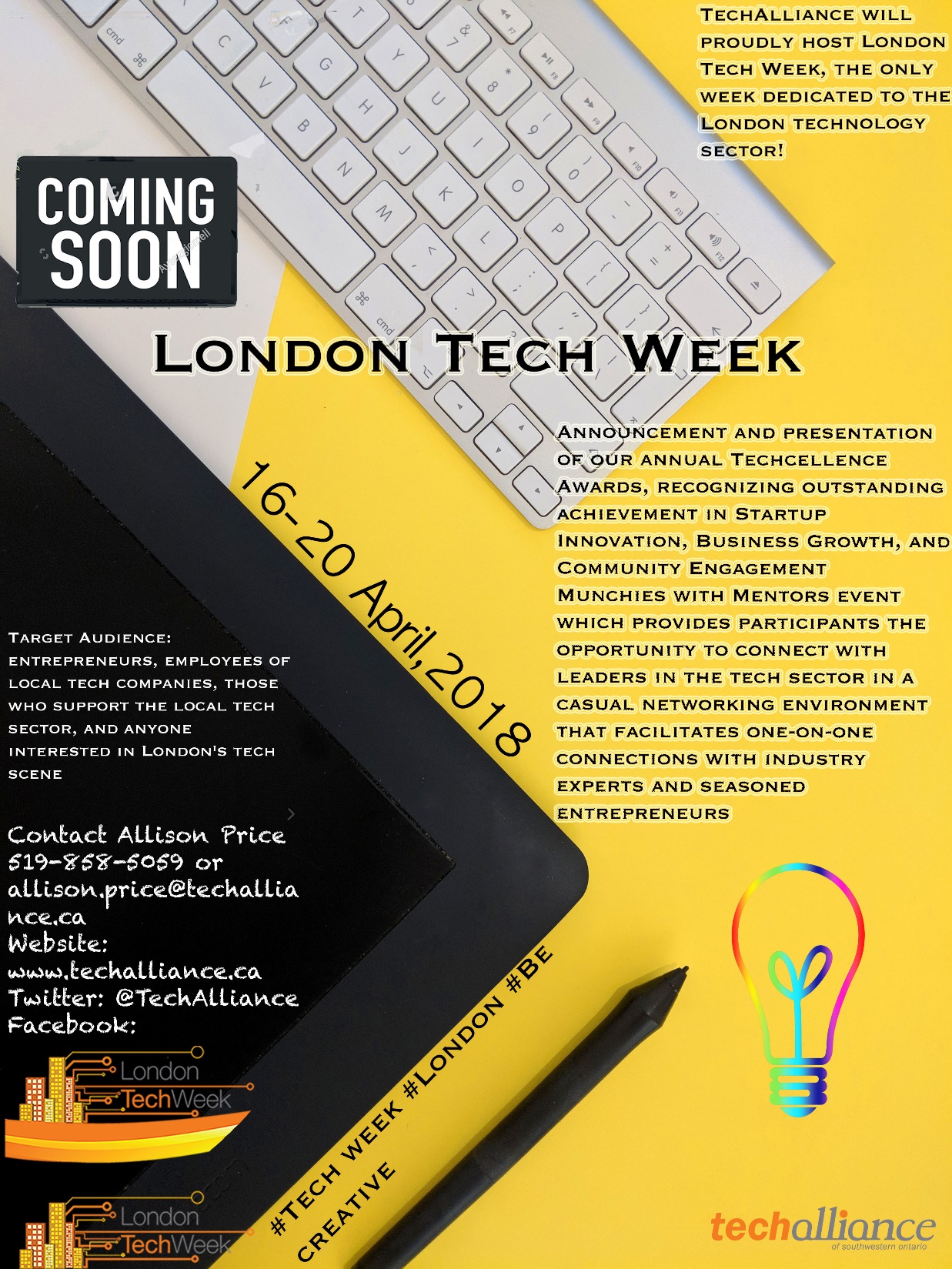 36/127
[Speaker Notes: skim2339_poster.jpg]
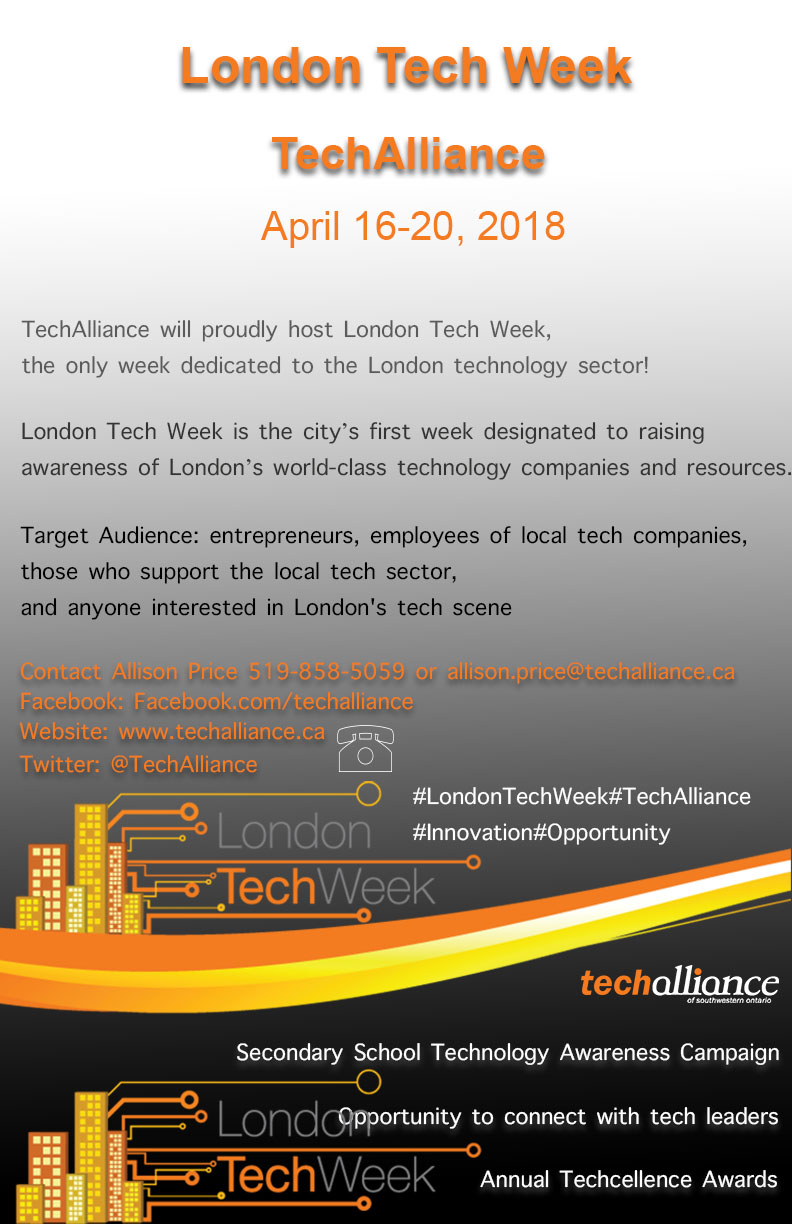 37/127
[Speaker Notes: skim2329_poster.jpg]
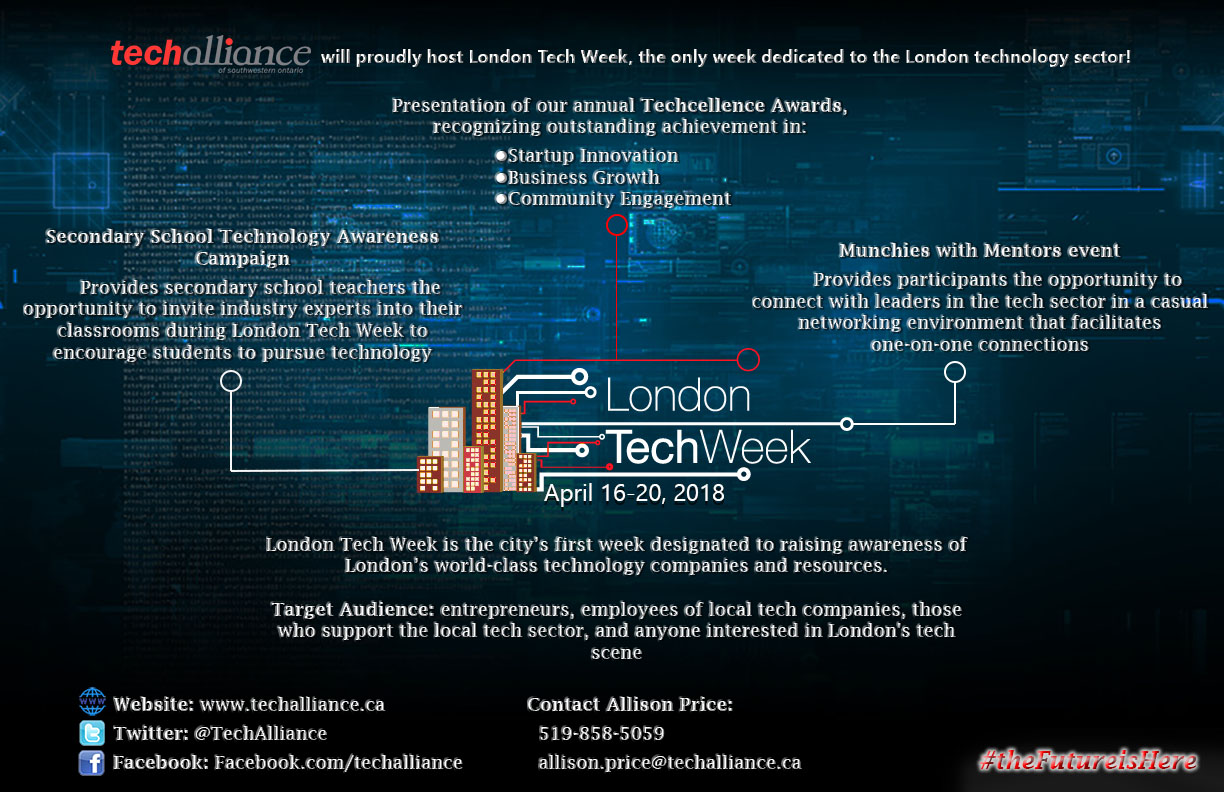 38/127
[Speaker Notes: skim2264_poster.jpg]
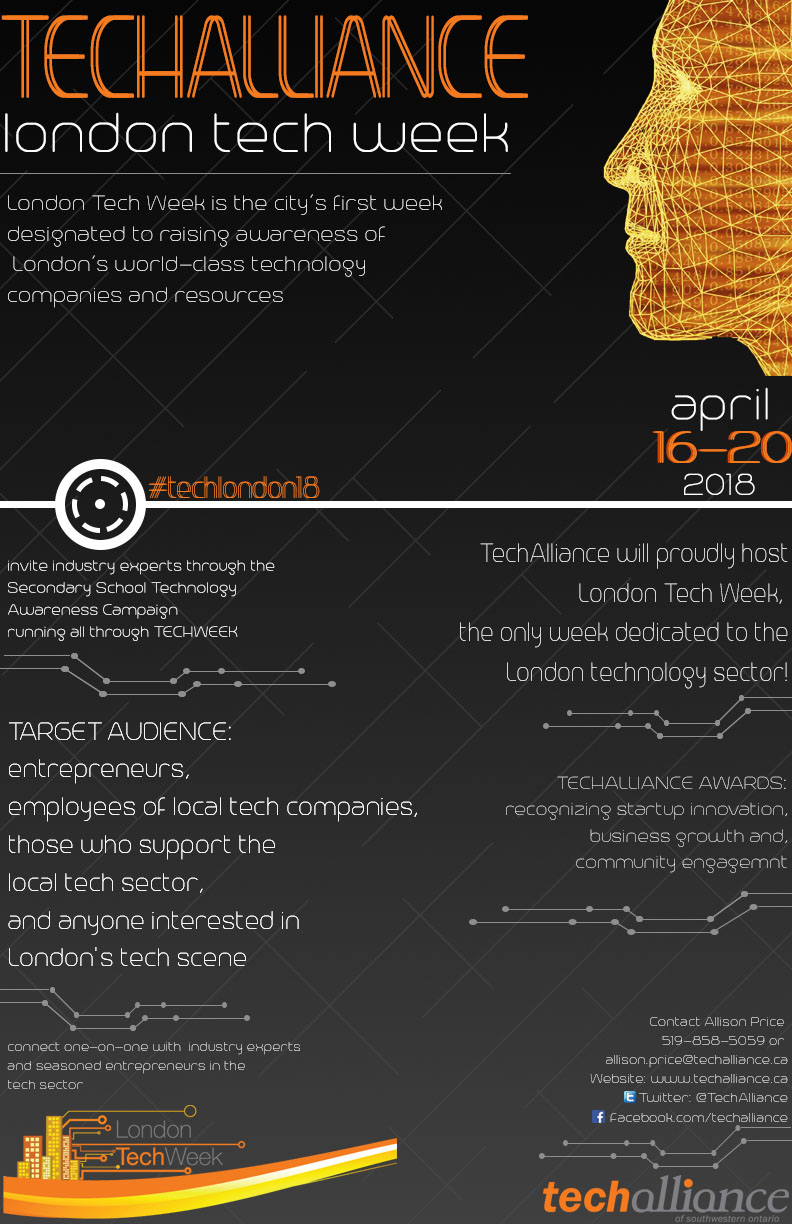 39/127
[Speaker Notes: skharba2_poster.jpg]
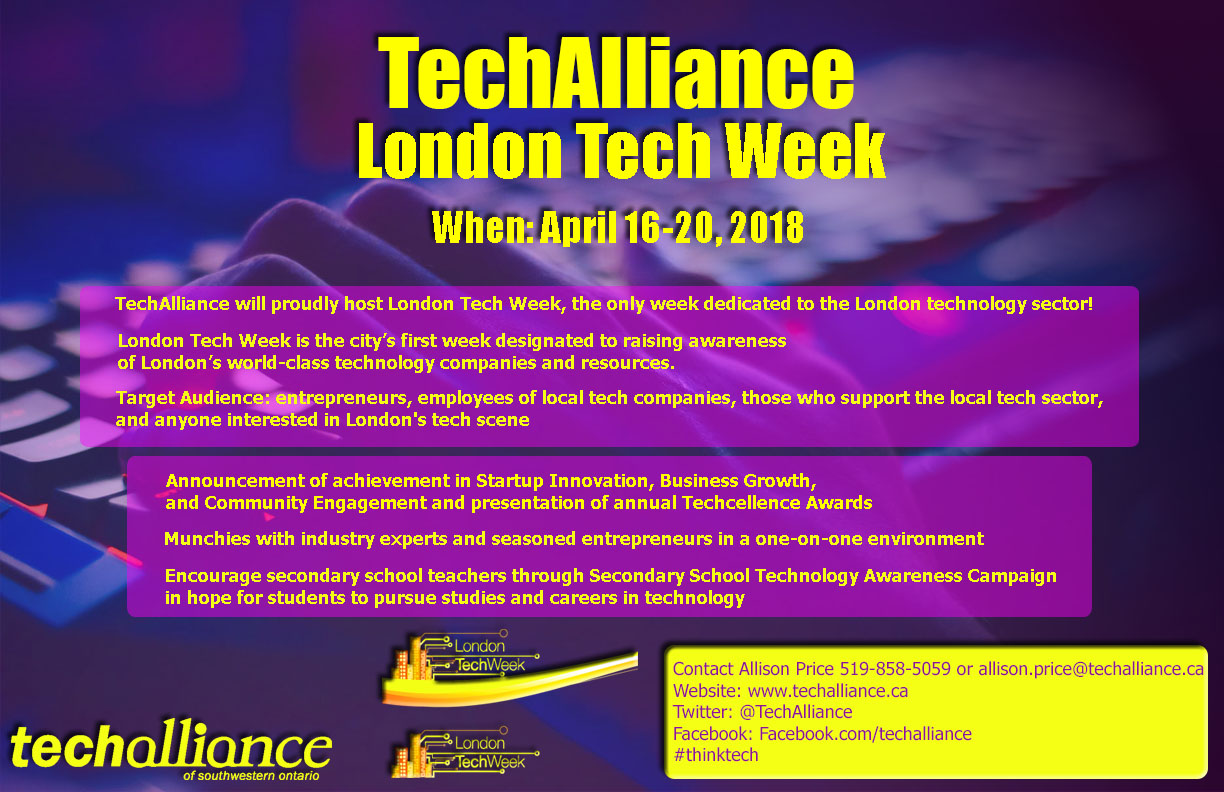 40/127
[Speaker Notes: skhan644_poster.jpg]
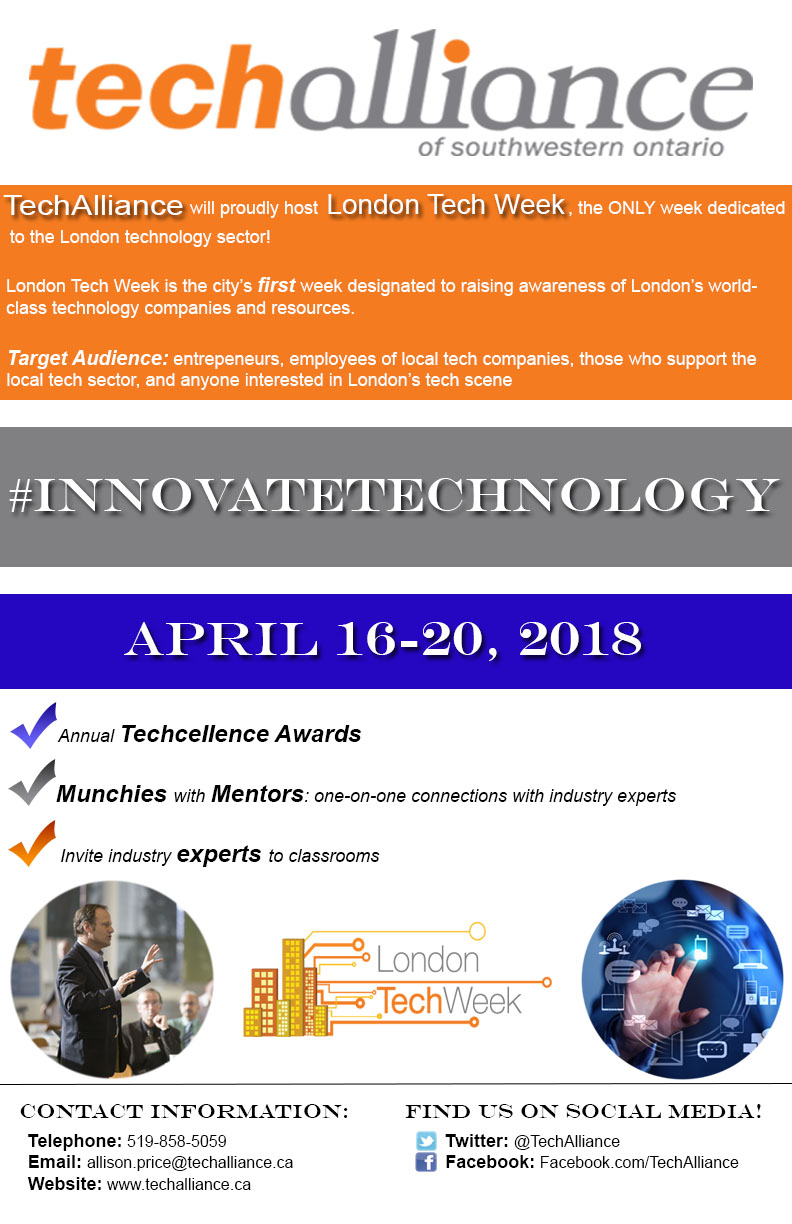 41/127
[Speaker Notes: skhalkh3_poster.jpg]
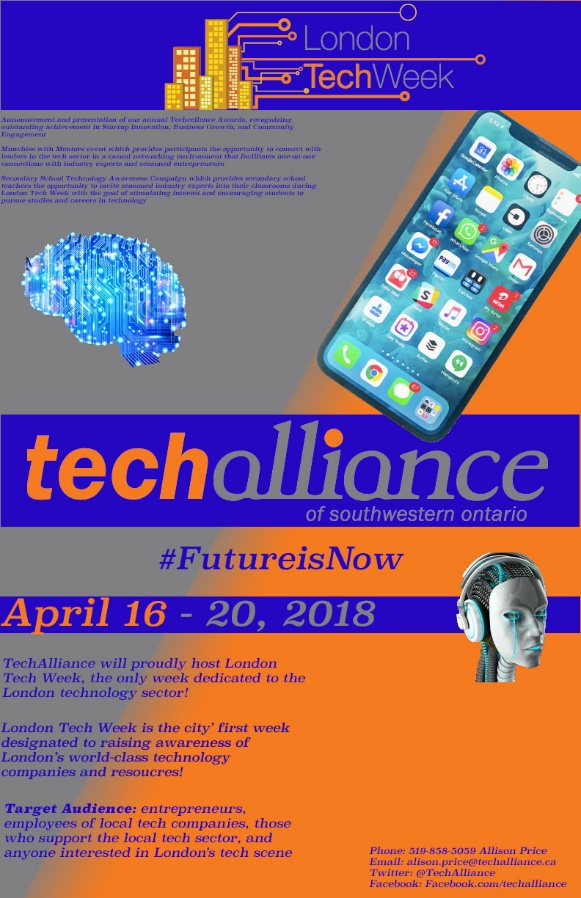 42/127
[Speaker Notes: skazi9_poster.jpg]
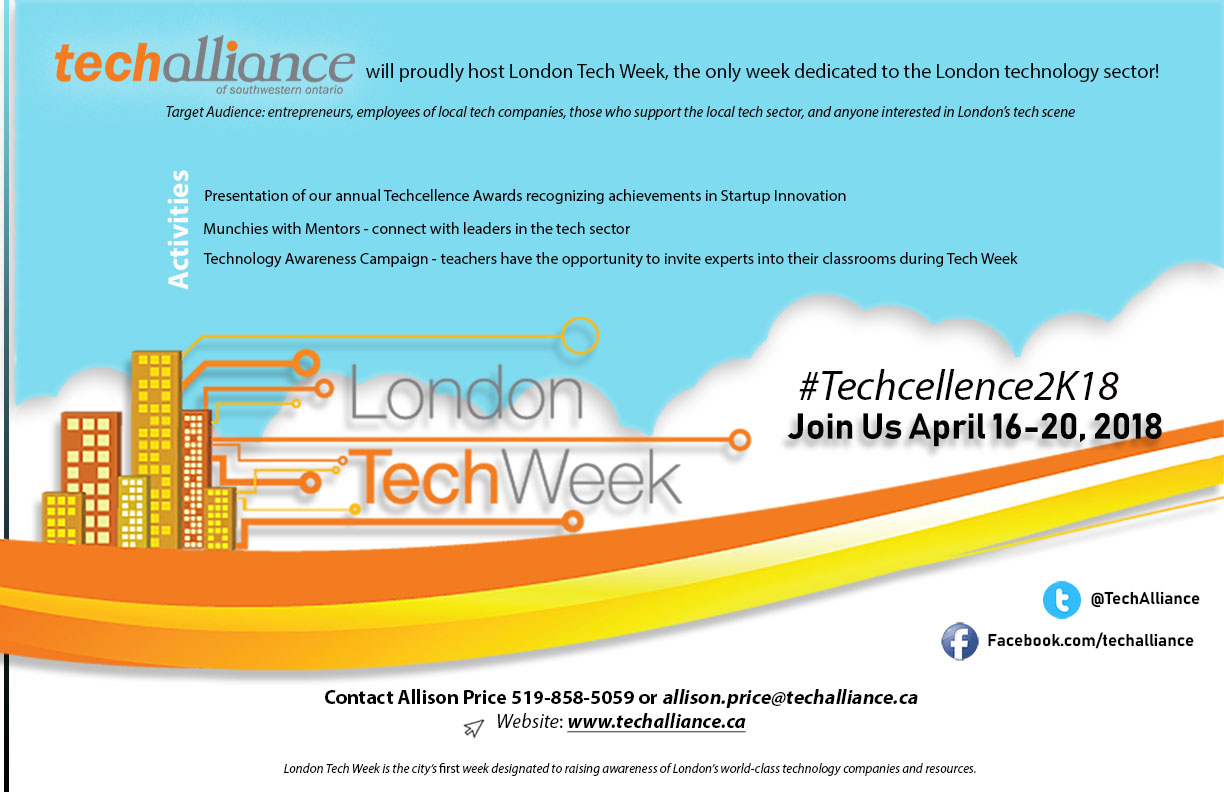 43/127
[Speaker Notes: sjohn269_poster.jpg]
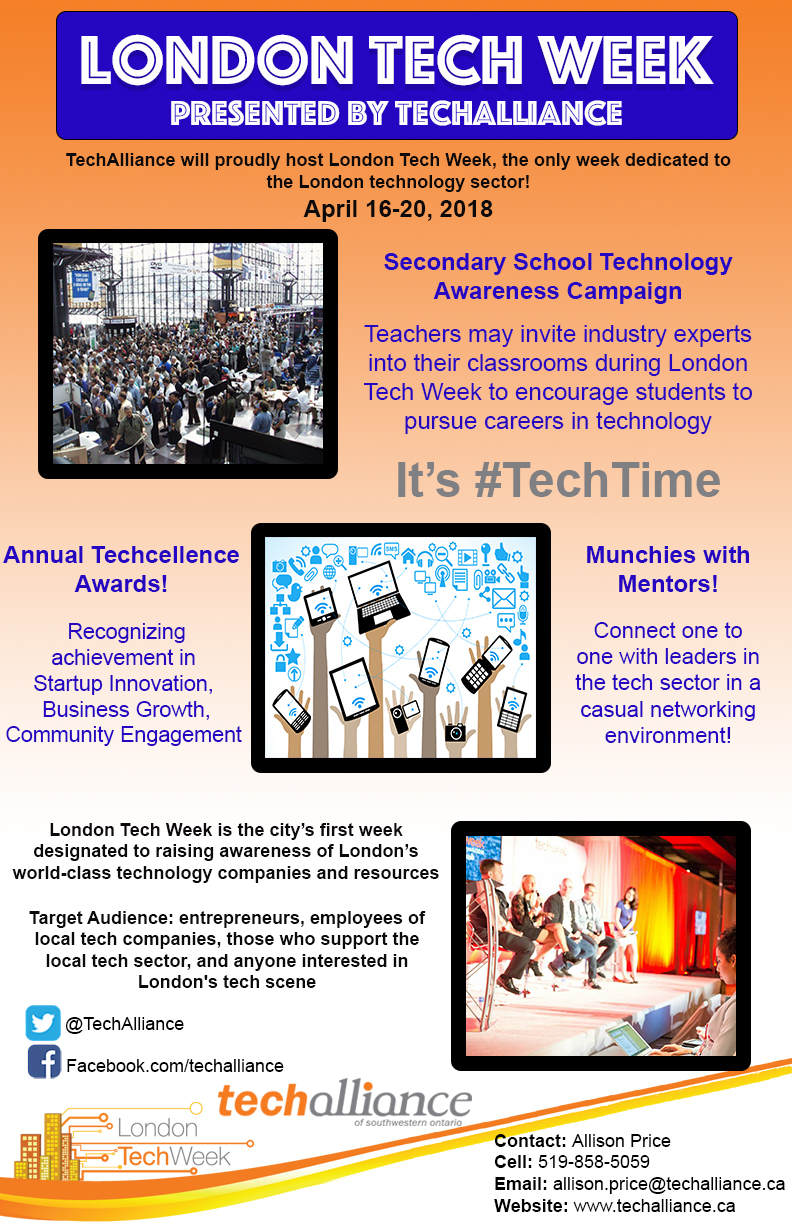 44/127
[Speaker Notes: rmalik54_poster.jpg]
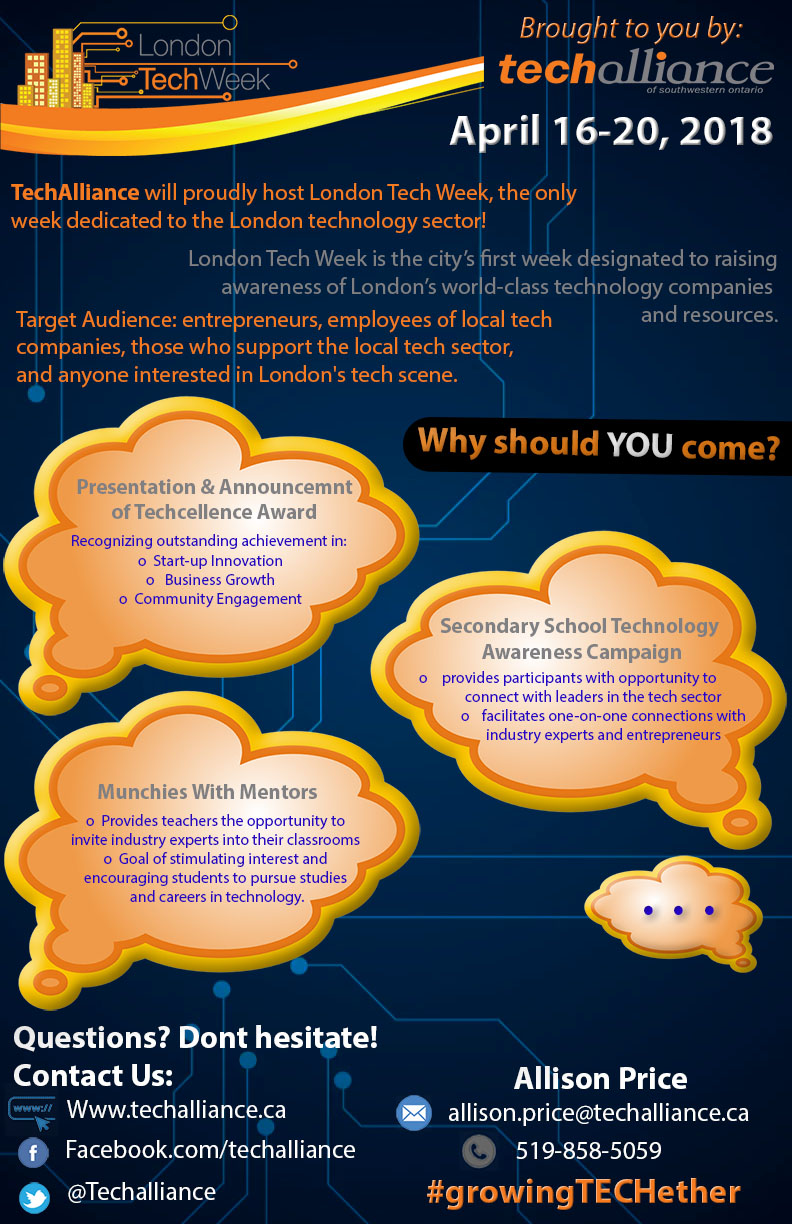 45/127
[Speaker Notes: rmalev_poster.jpg]
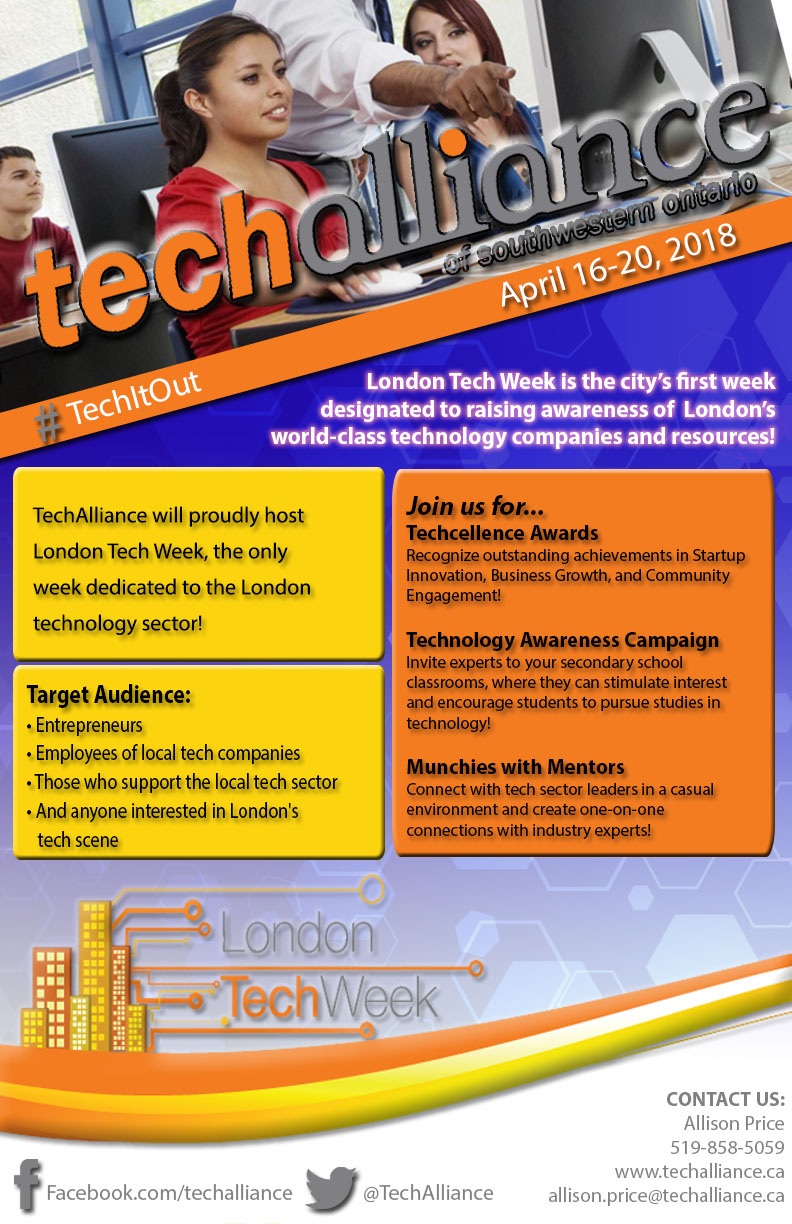 46/127
[Speaker Notes: rkuruvi_poster.jpg]
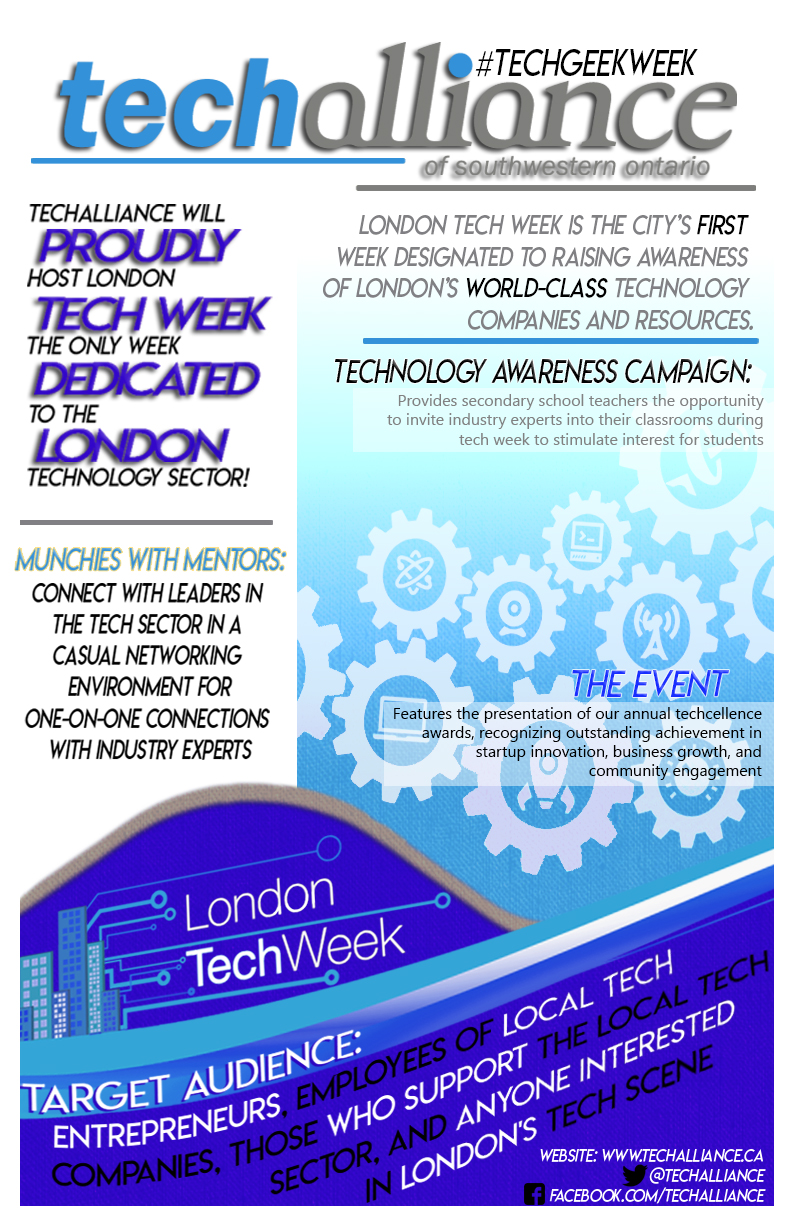 47/127
[Speaker Notes: rkeats_poster.jpg]
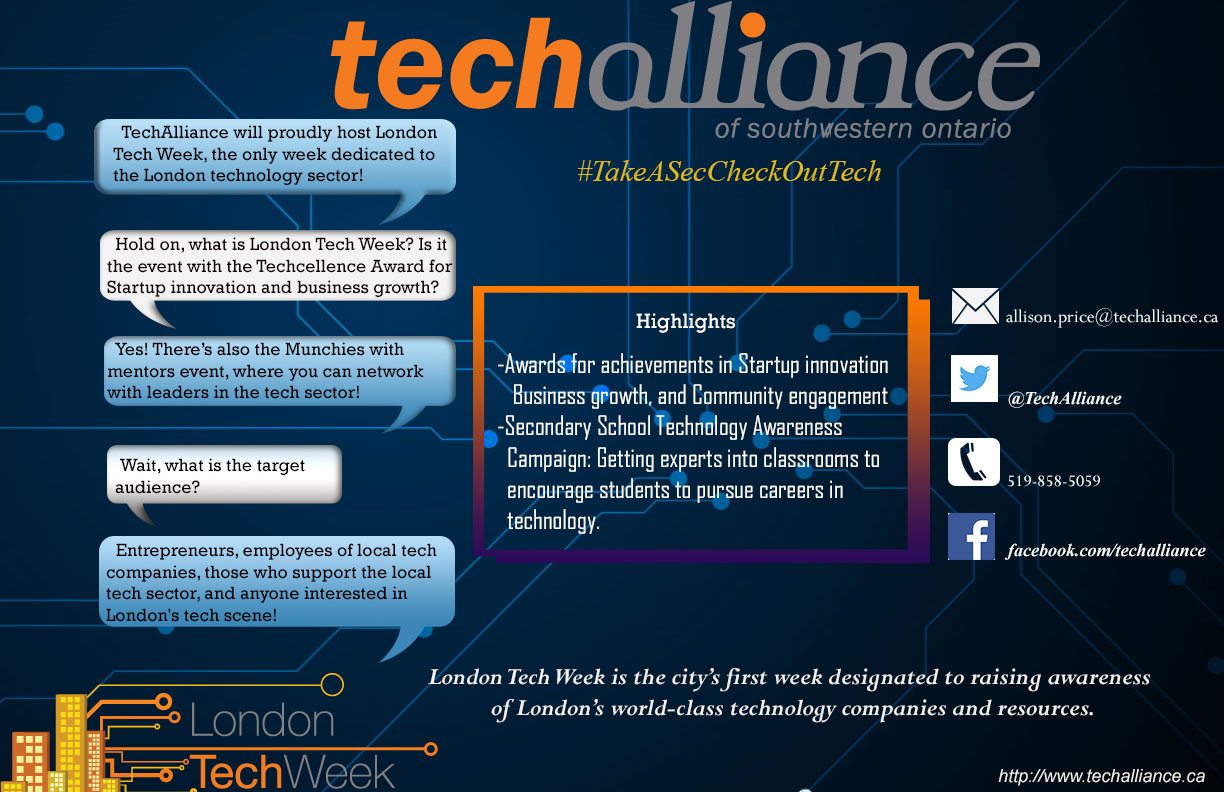 48/127
[Speaker Notes: rkannan3_poster.jpg]
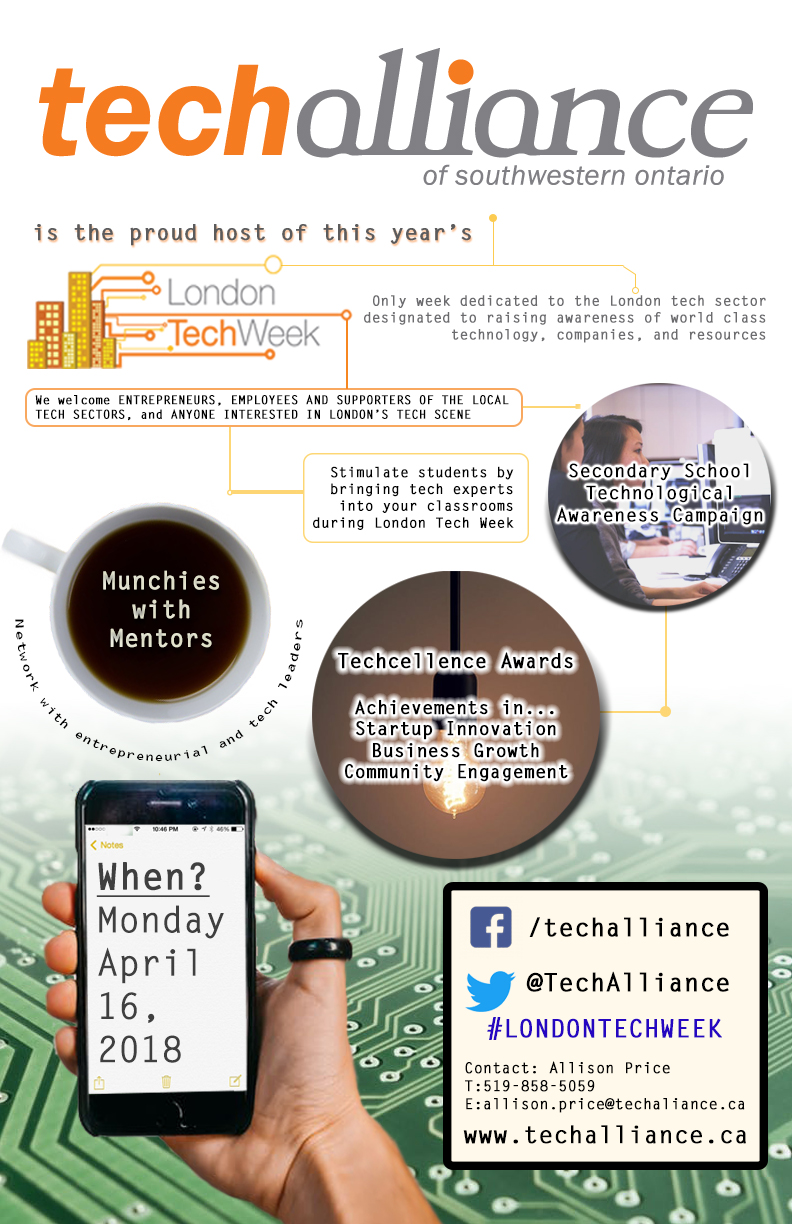 49/127
[Speaker Notes: qli346_poster.jpg]
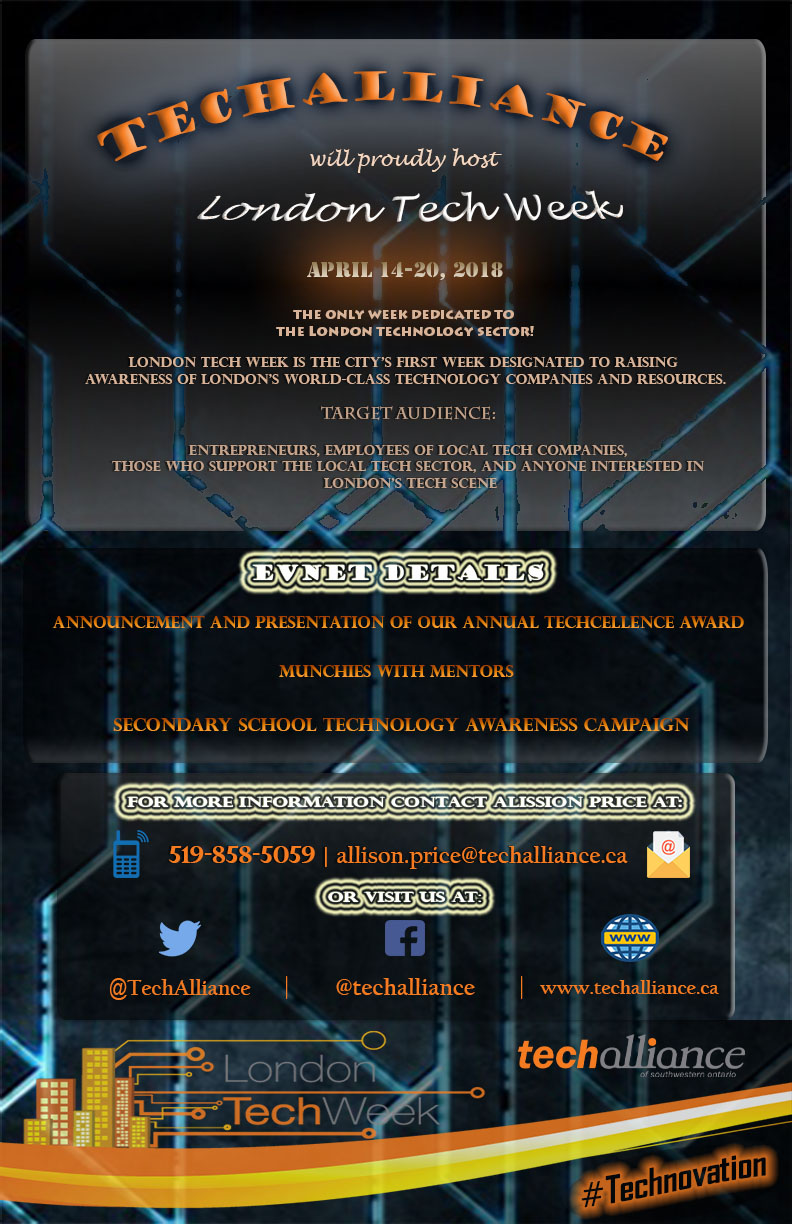 50/127
[Speaker Notes: plotfi_poster.jpg]
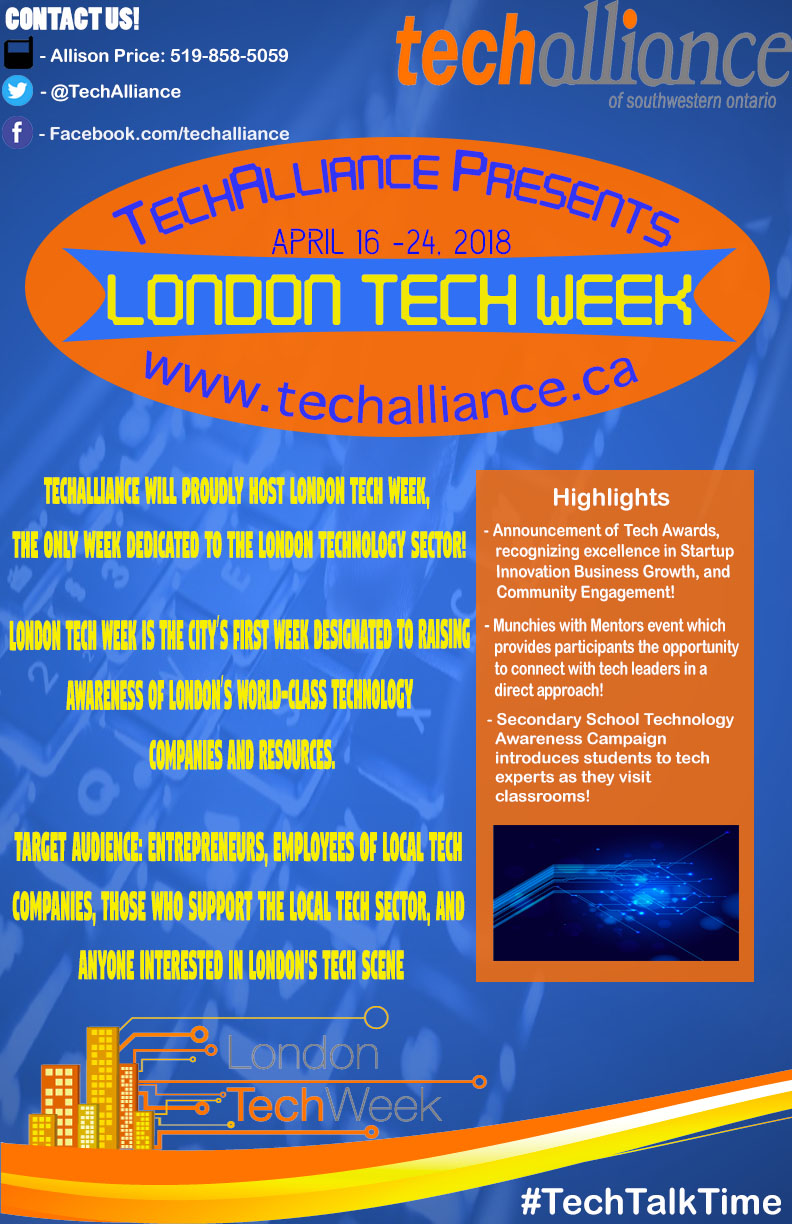 51/127
[Speaker Notes: nmann27_poster.jpg]
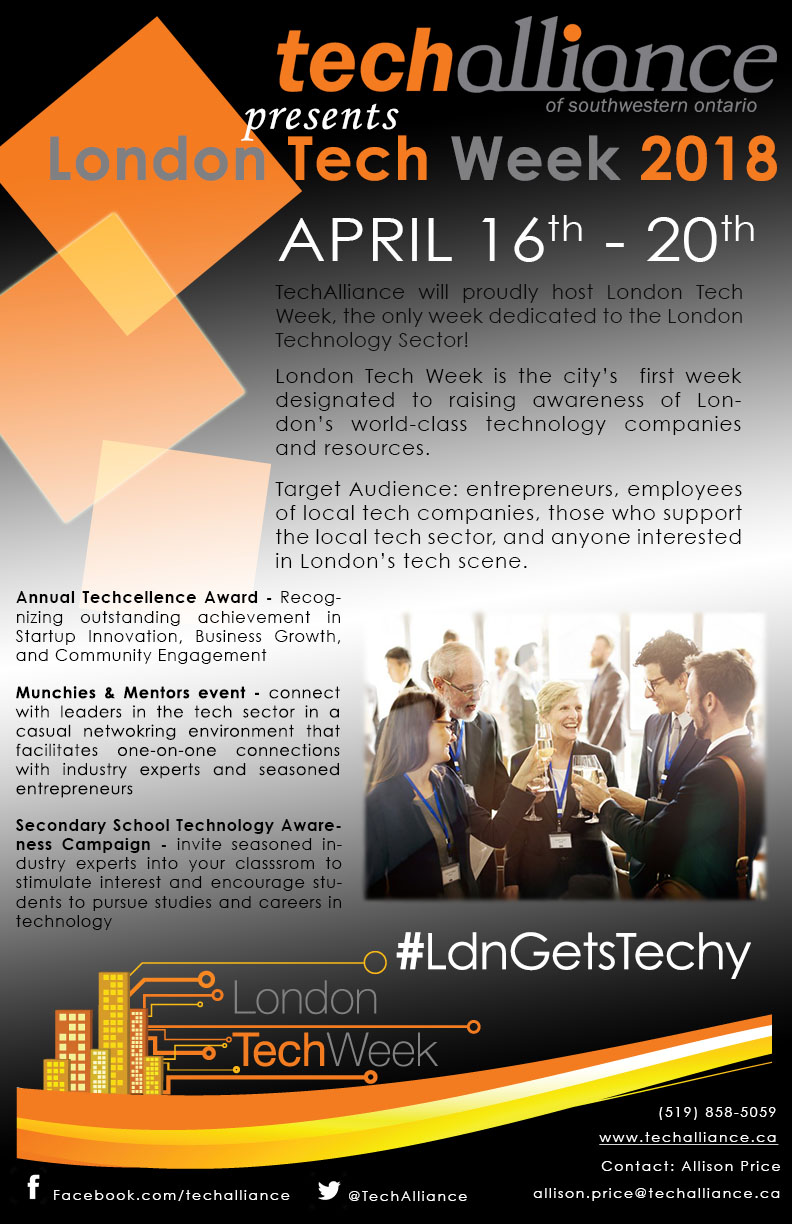 52/127
[Speaker Notes: nlawren4_poster.jpg]
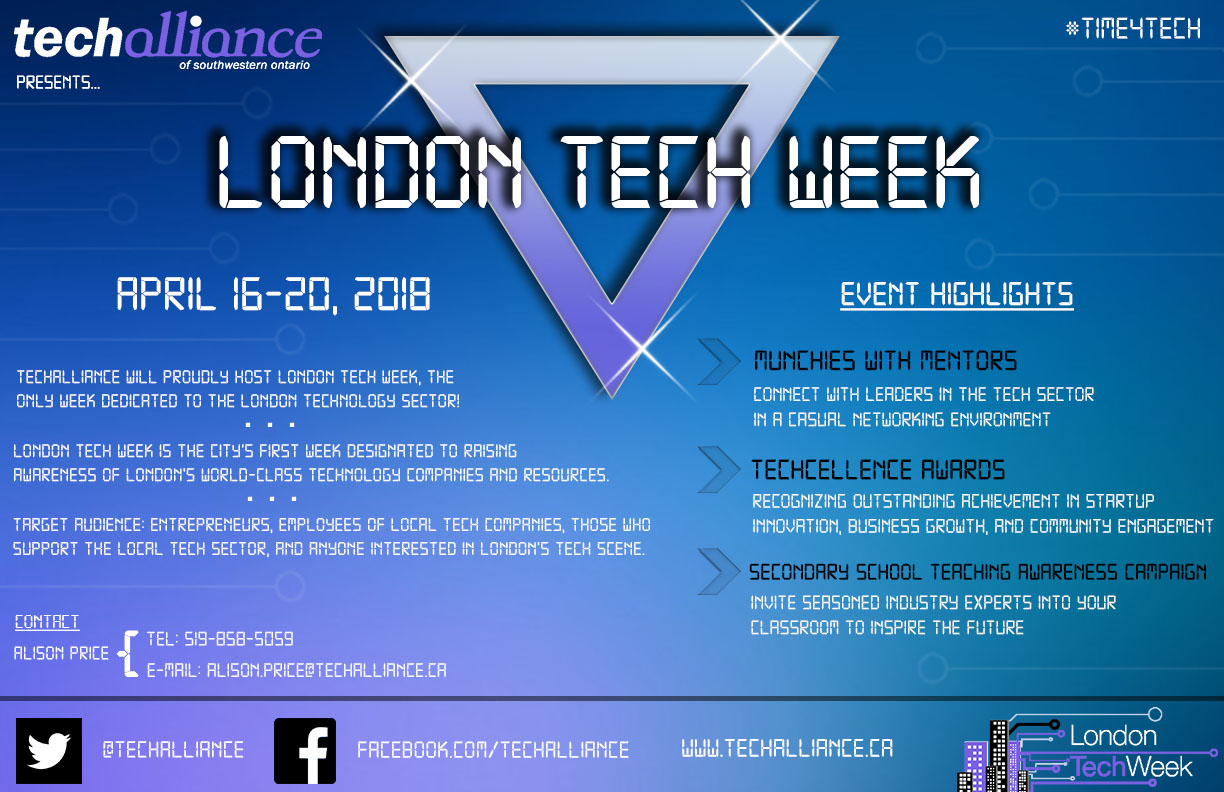 53/127
[Speaker Notes: nkaegi_poster.jpg]
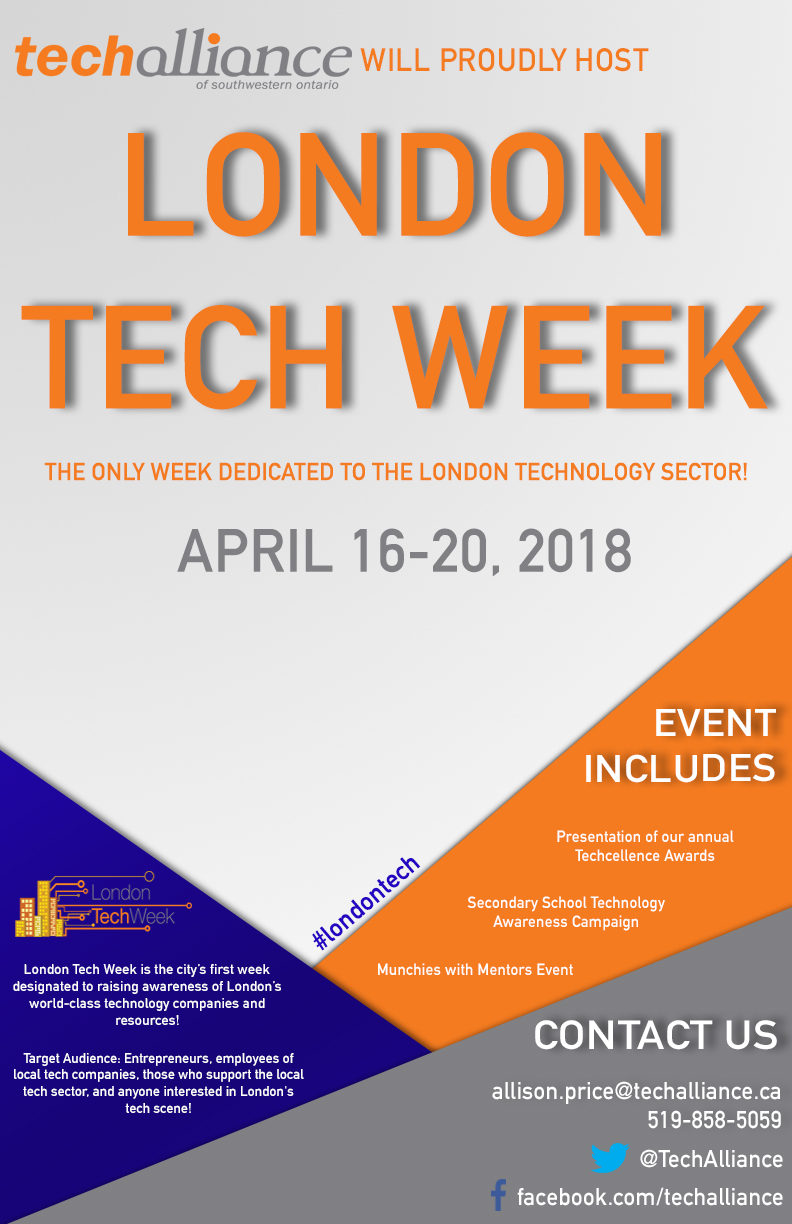 54/127
[Speaker Notes: mman9_poster.jpg]
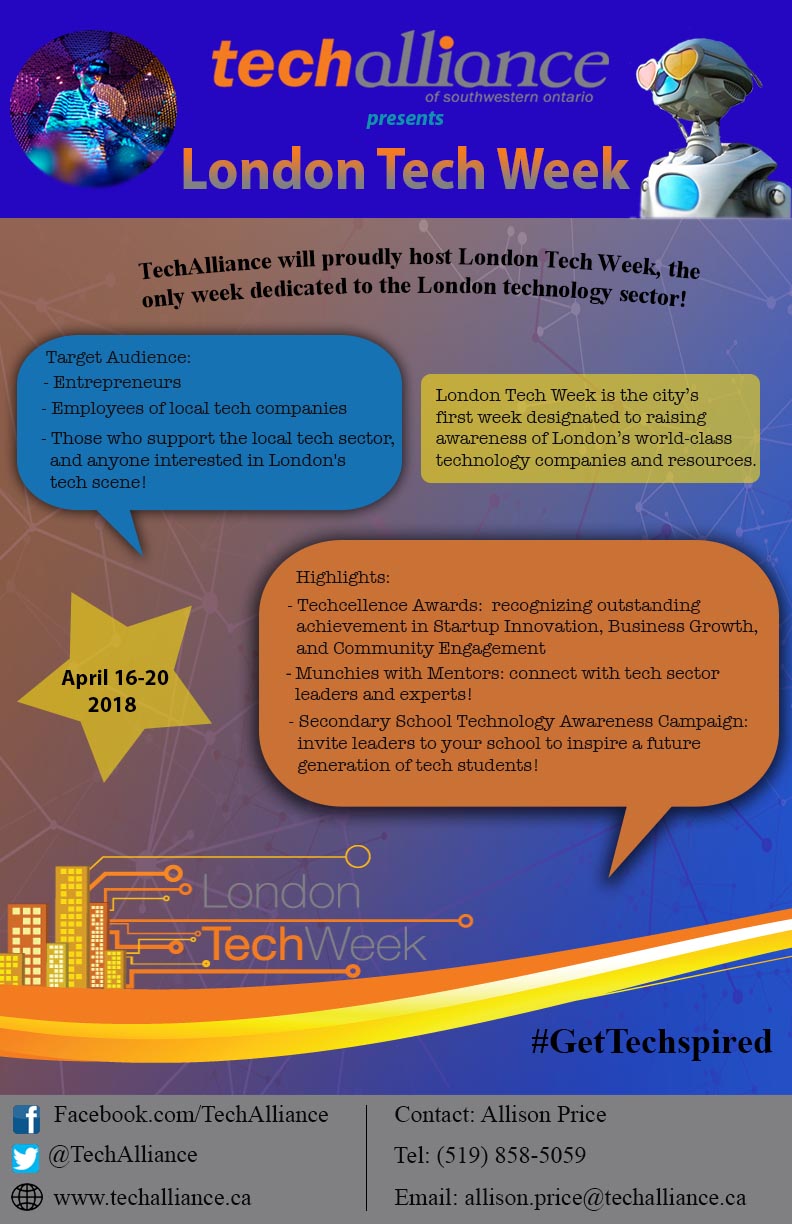 55/127
[Speaker Notes: mlevin6_poster.jpg]
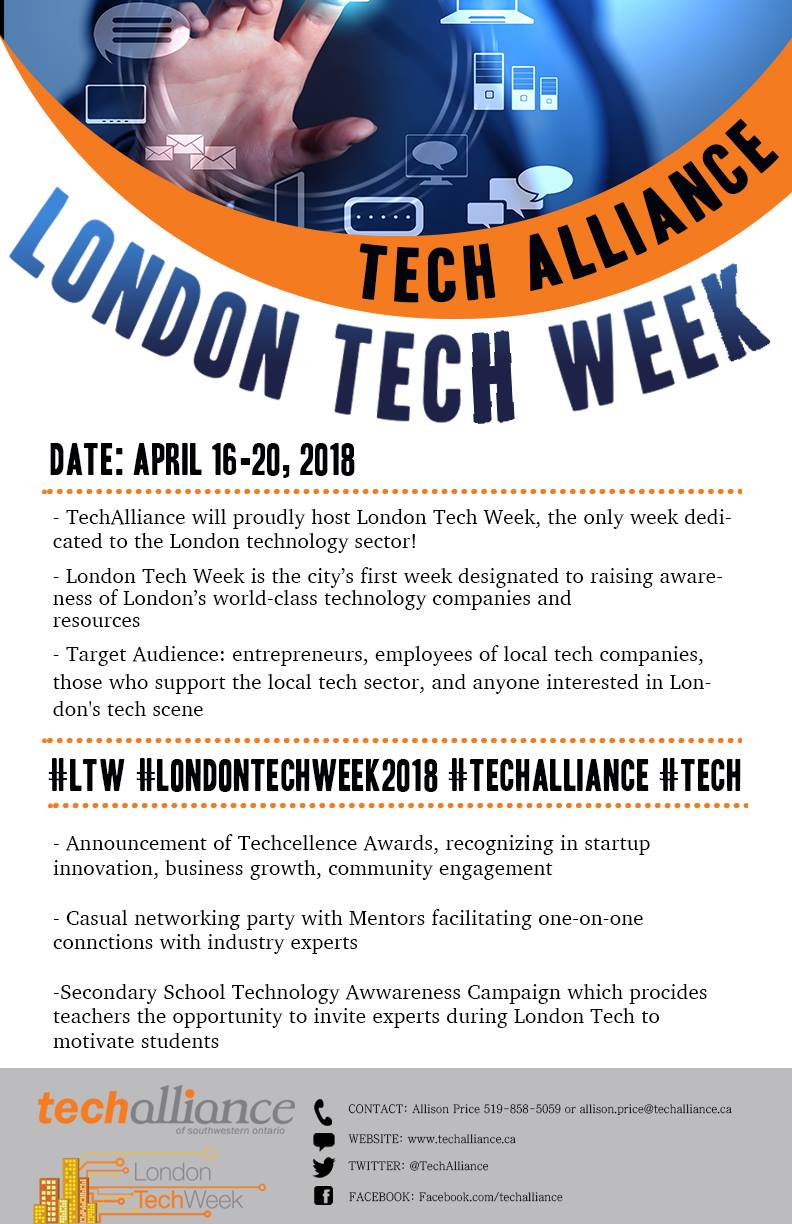 56/127
[Speaker Notes: mlee777_poster.jpg]
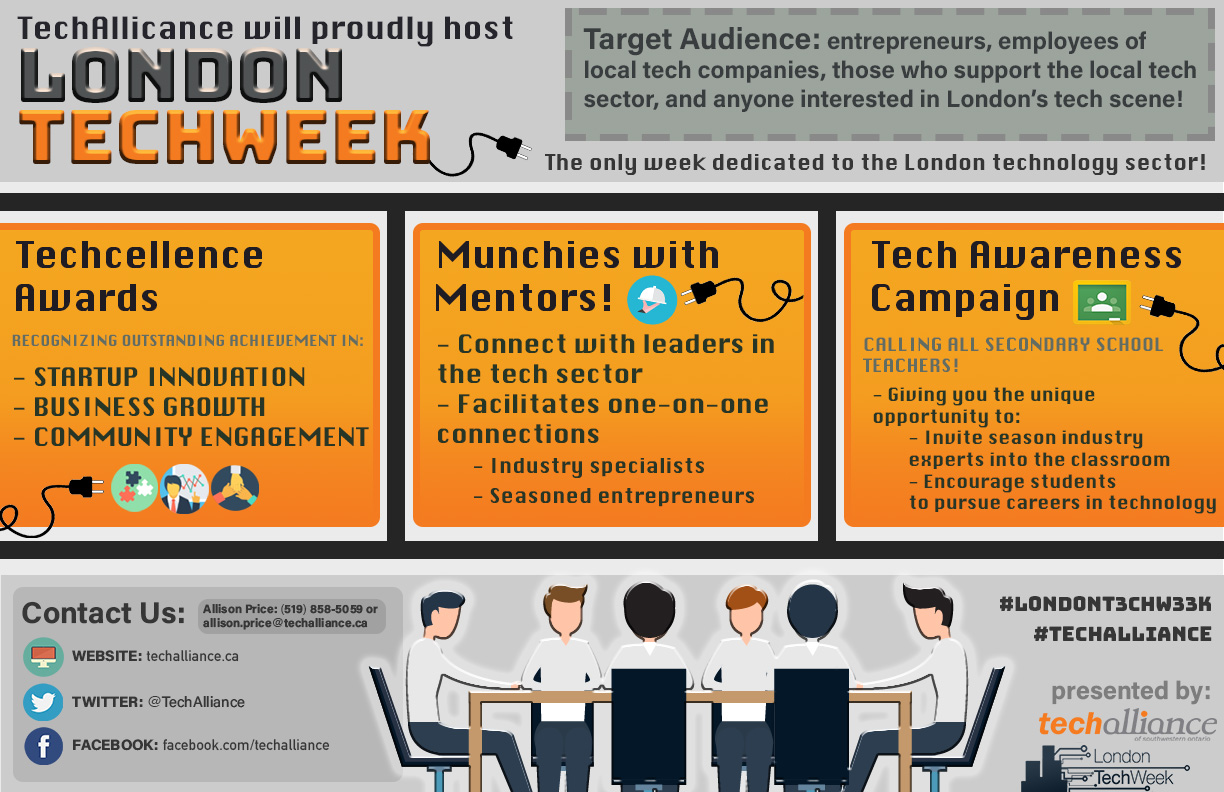 57/127
[Speaker Notes: mlach3_poster.jpg]
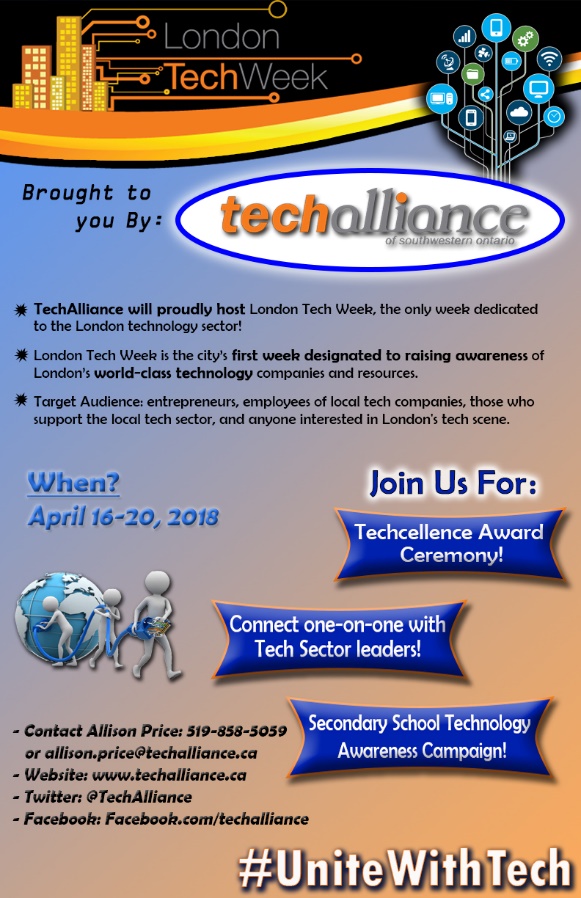 58/127
[Speaker Notes: mkraft3_poster.jpg]
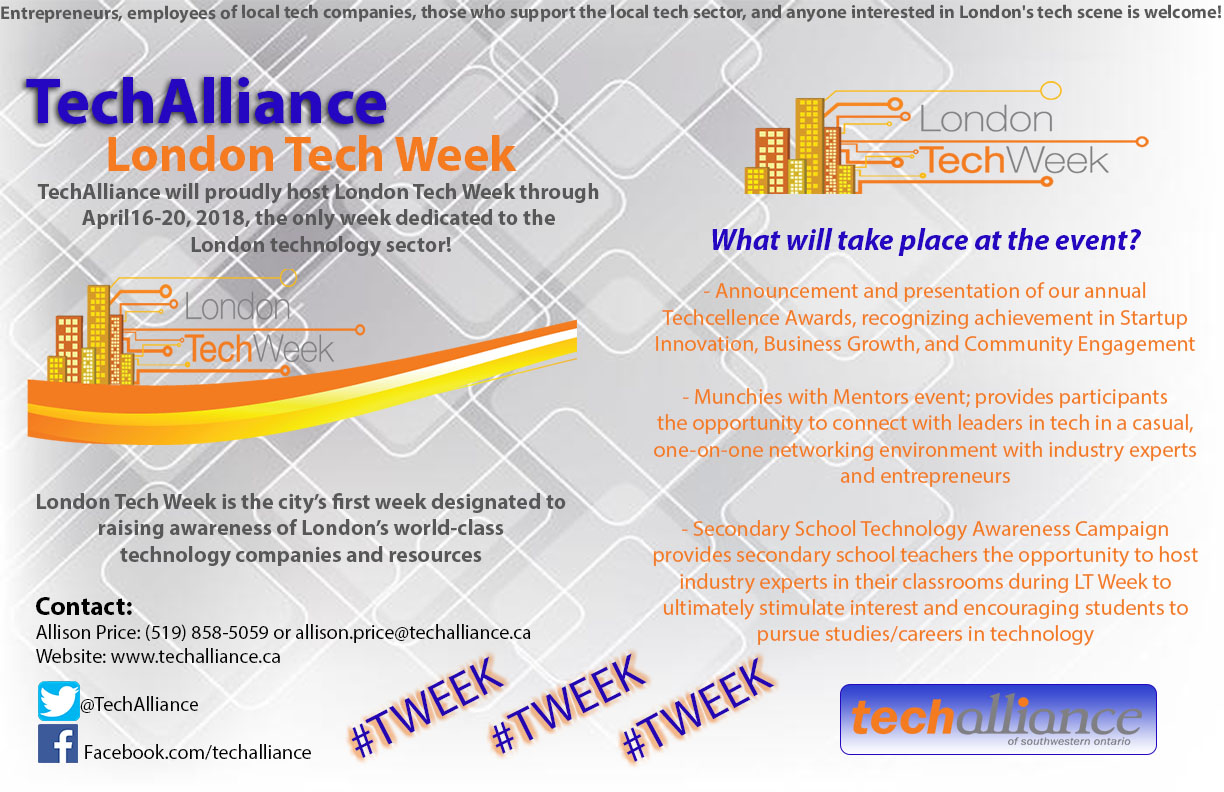 59/127
[Speaker Notes: mknifto_poster.jpg]
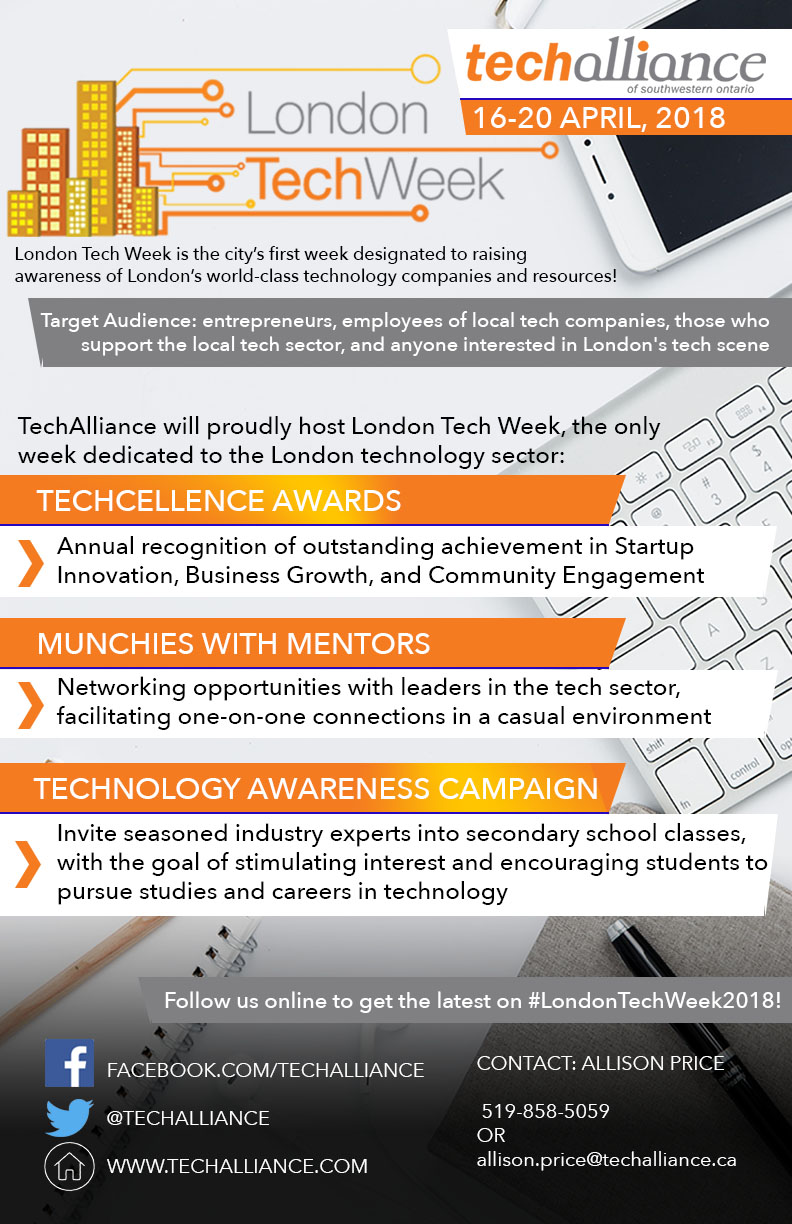 60/127
[Speaker Notes: mkim683_poster.jpg]
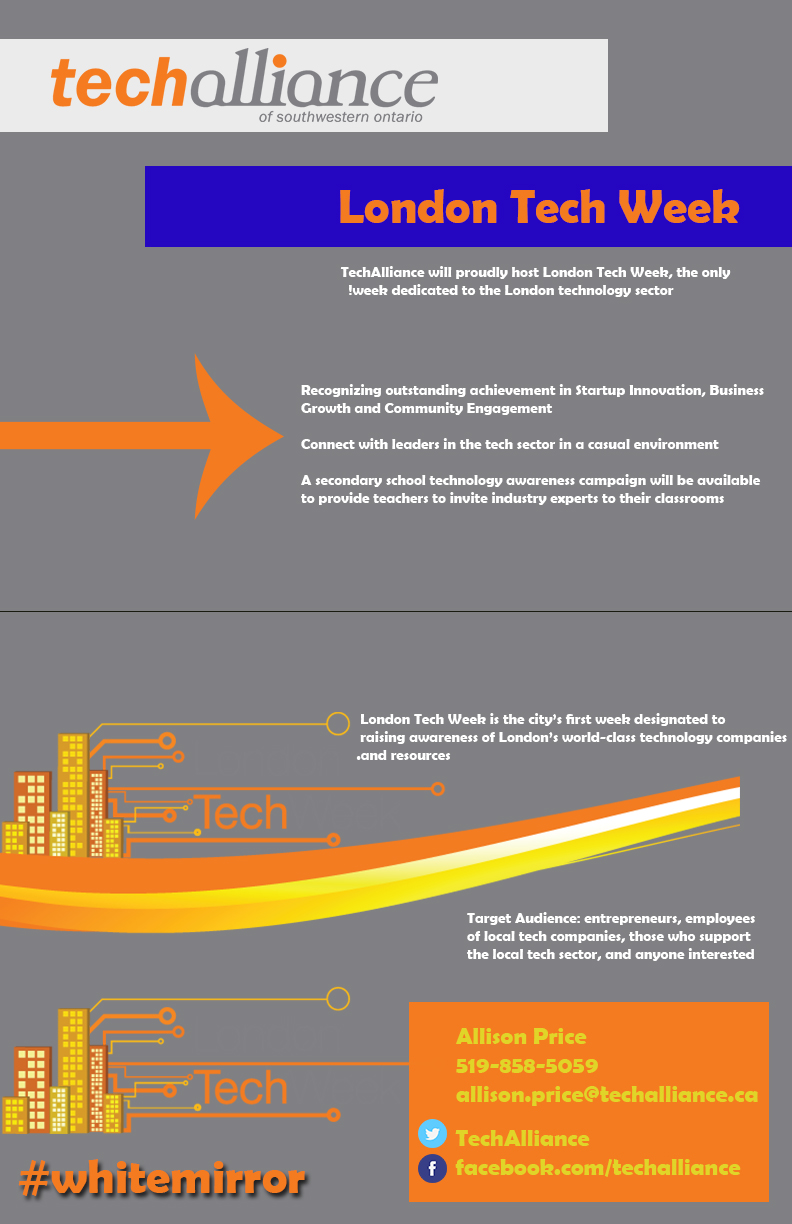 61/127
[Speaker Notes: mkhan694_poster.jpg]
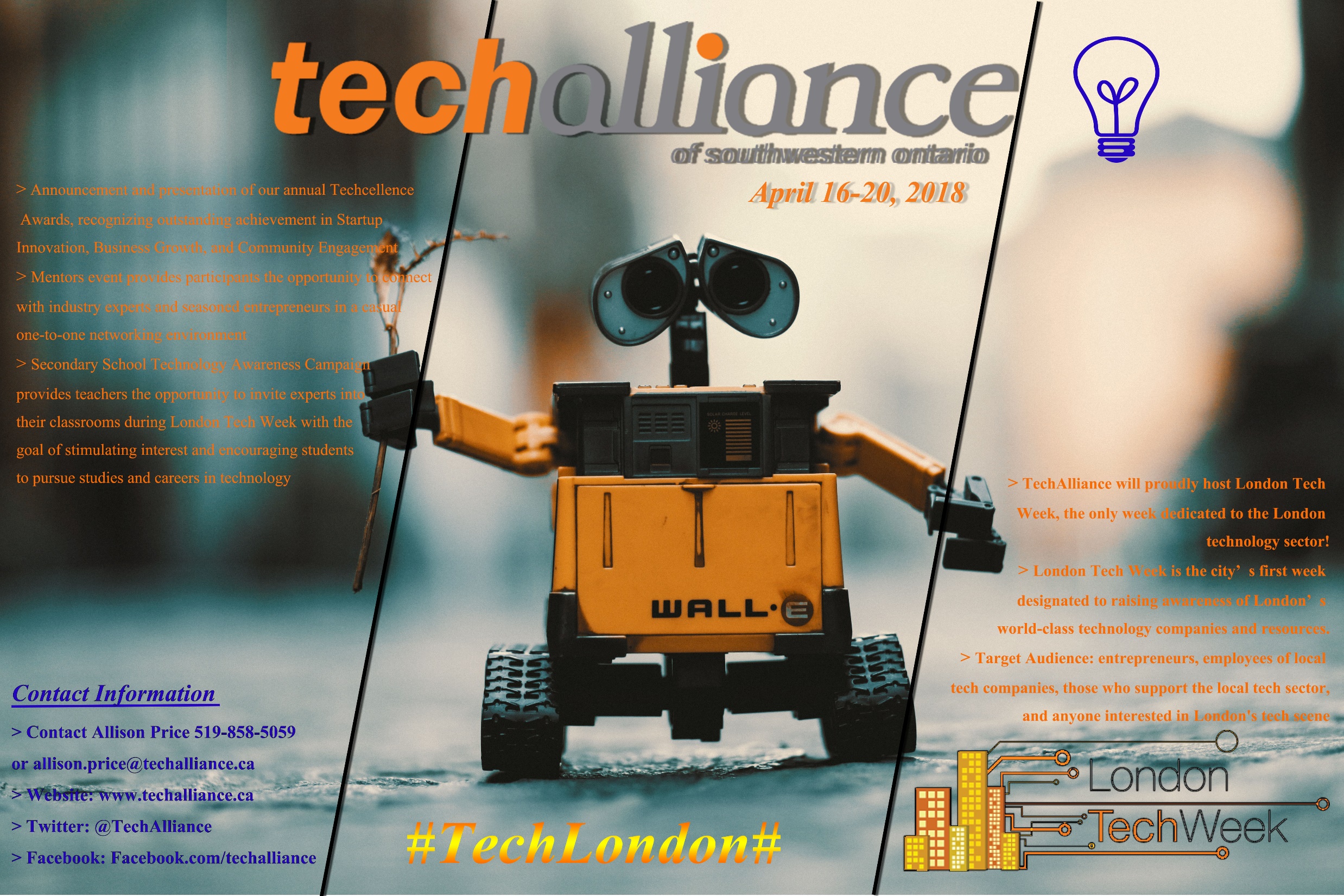 62/127
[Speaker Notes: llyu2_poster.jpg]
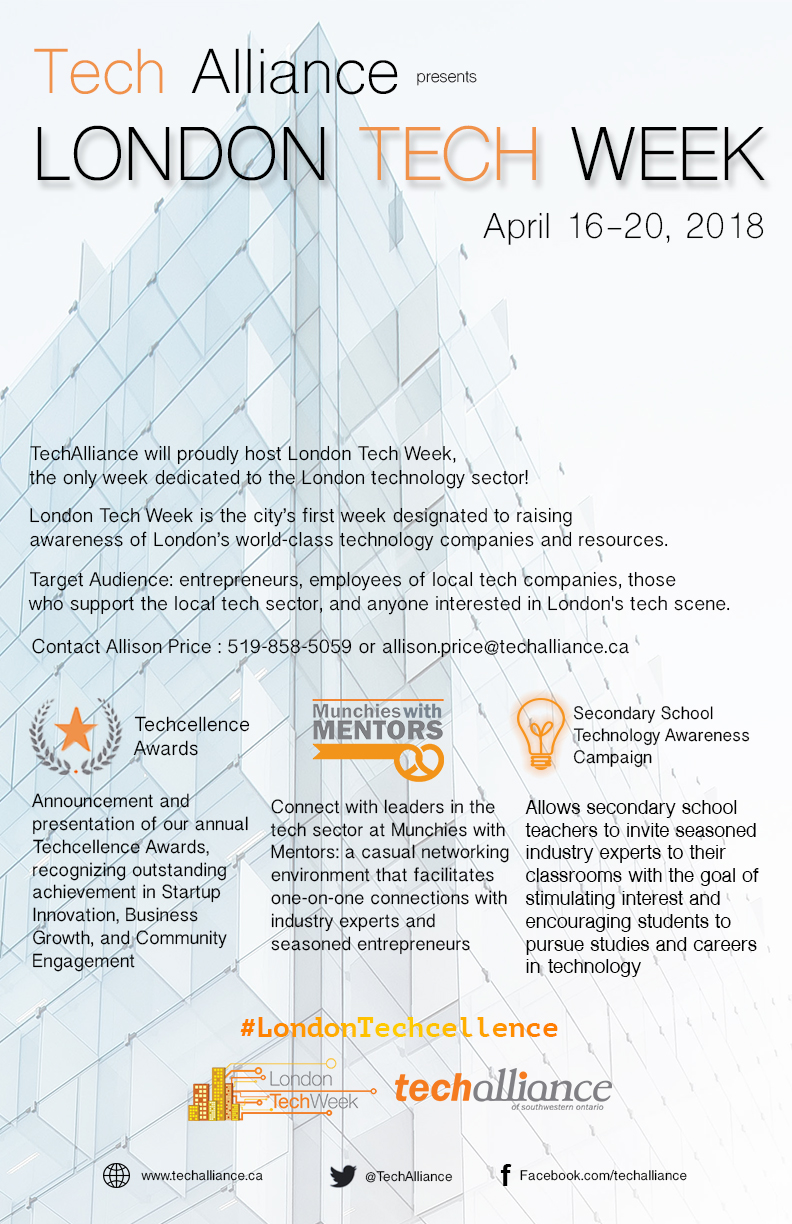 63/127
[Speaker Notes: lkwan32_poster.jpg]
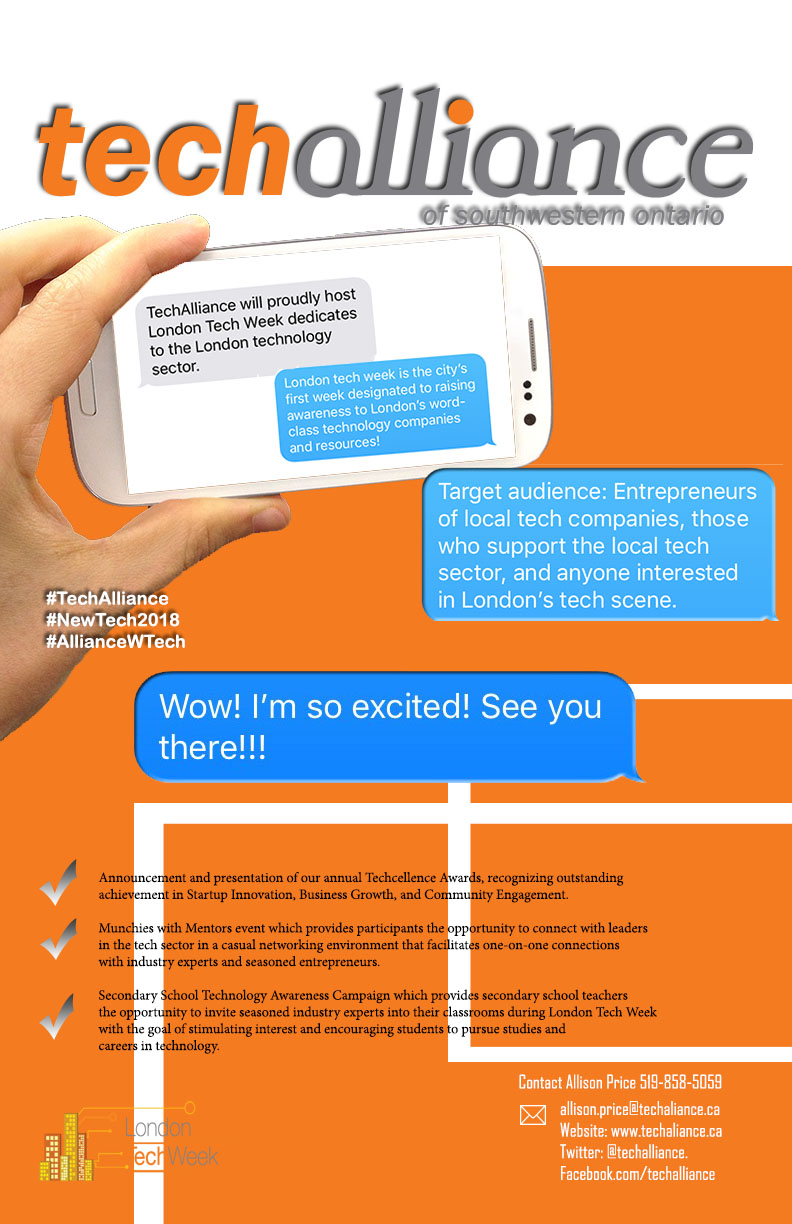 64/127
[Speaker Notes: lkelly73_poster.jpg]
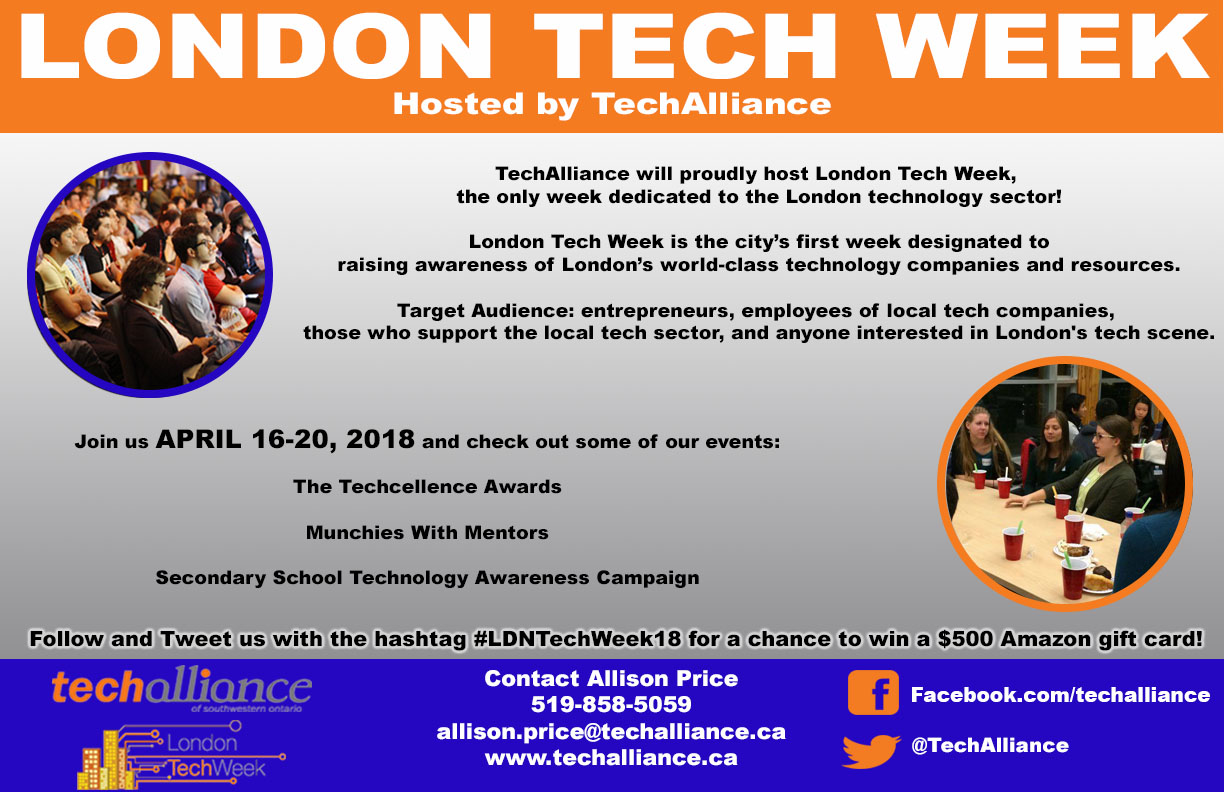 65/127
[Speaker Notes: kmahdi_poster.jpg]
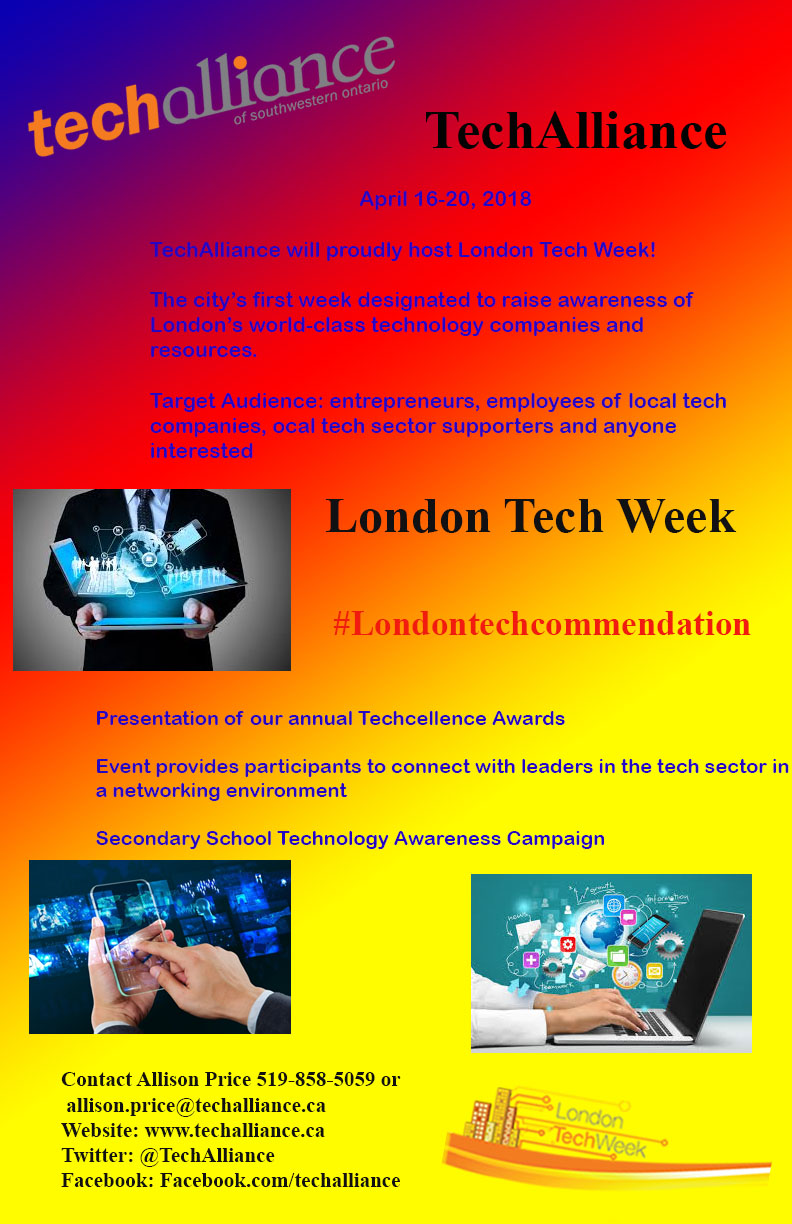 66/127
[Speaker Notes: kmadan_poster.jpg]
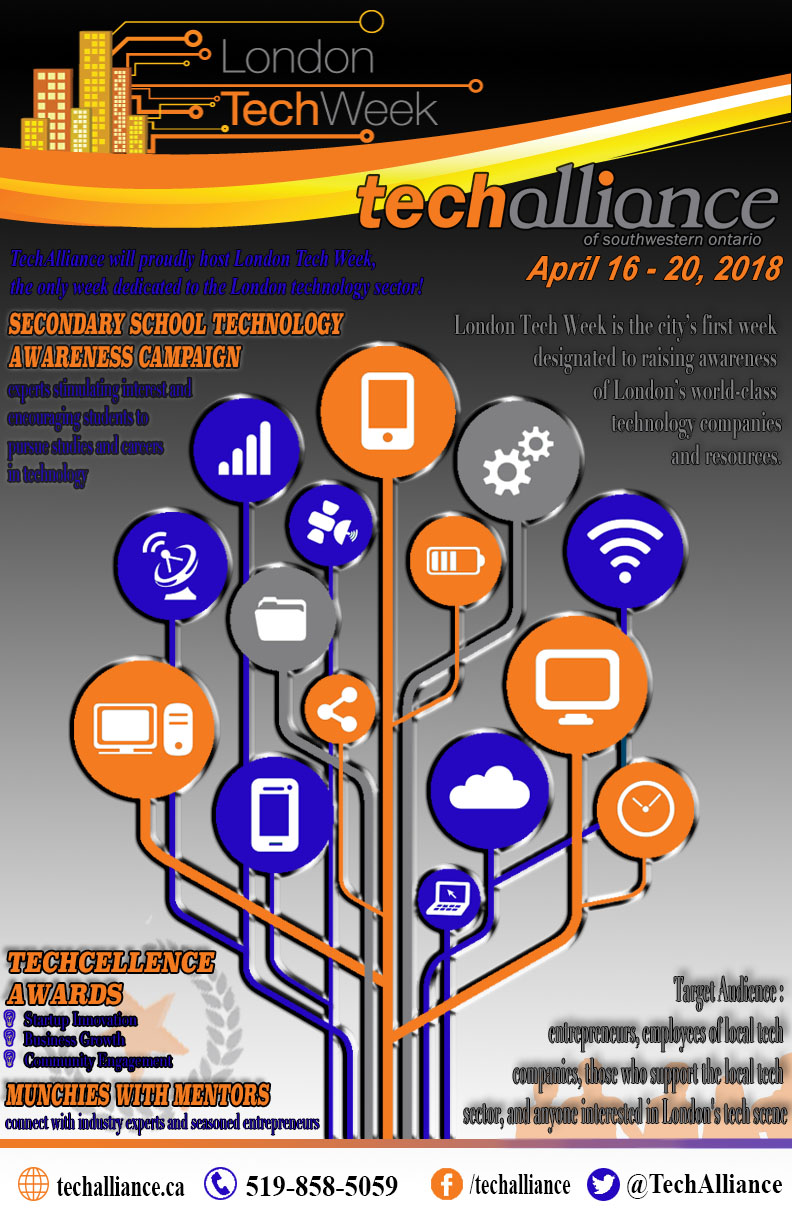 67/127
[Speaker Notes: klyttle4_poster.jpg]
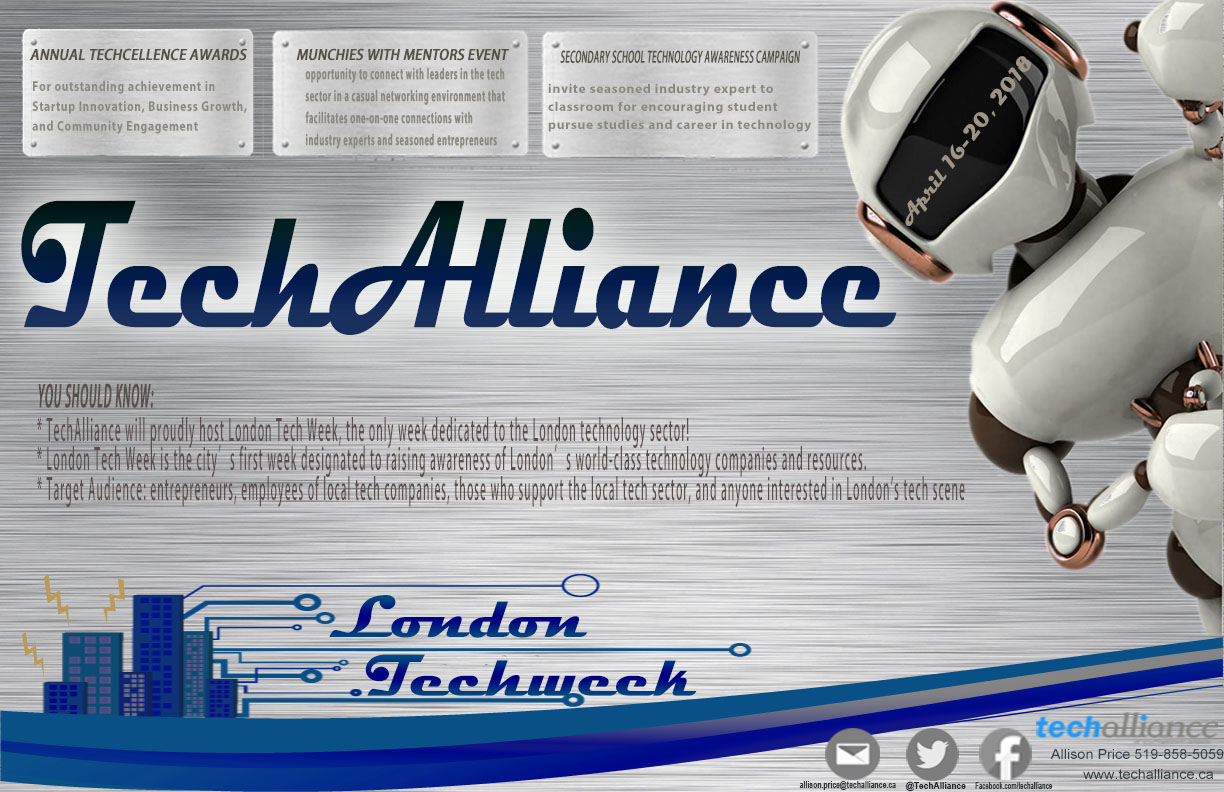 68/127
[Speaker Notes: kluo29_poster.jpg]
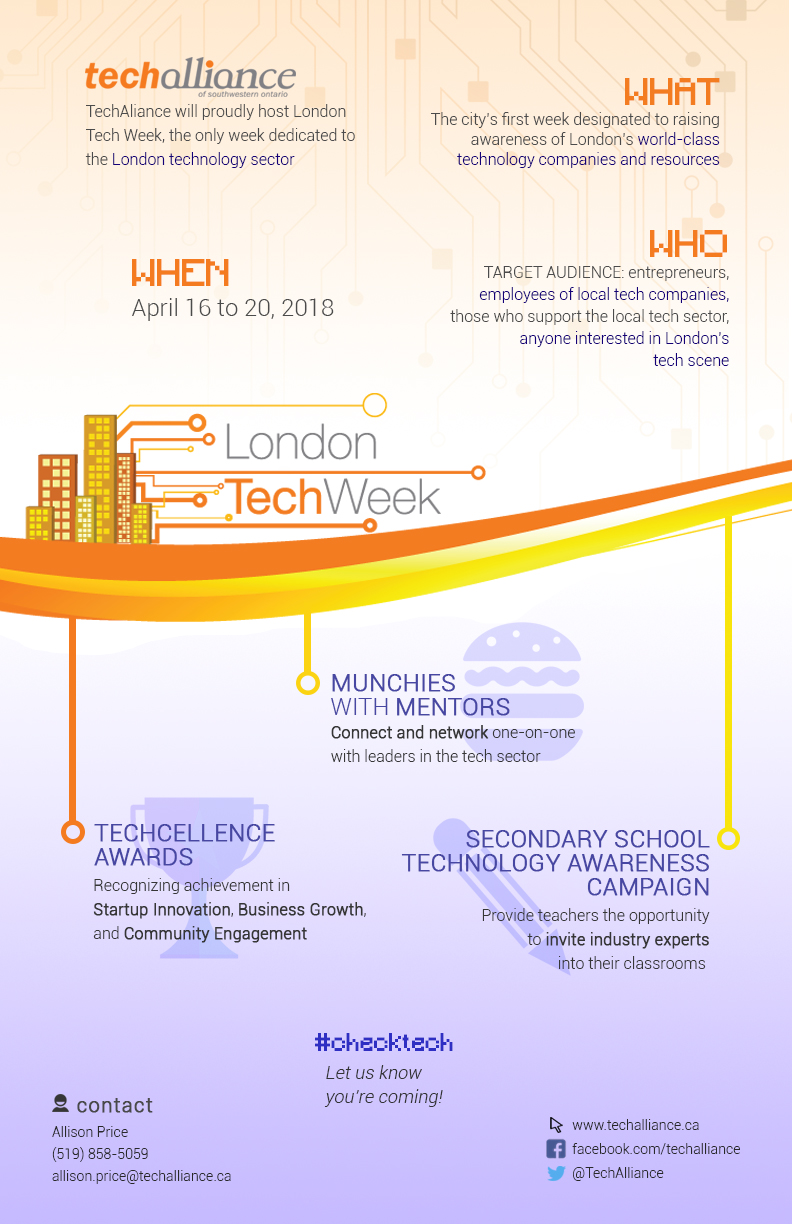 69/127
[Speaker Notes: klu56_poster.jpg]
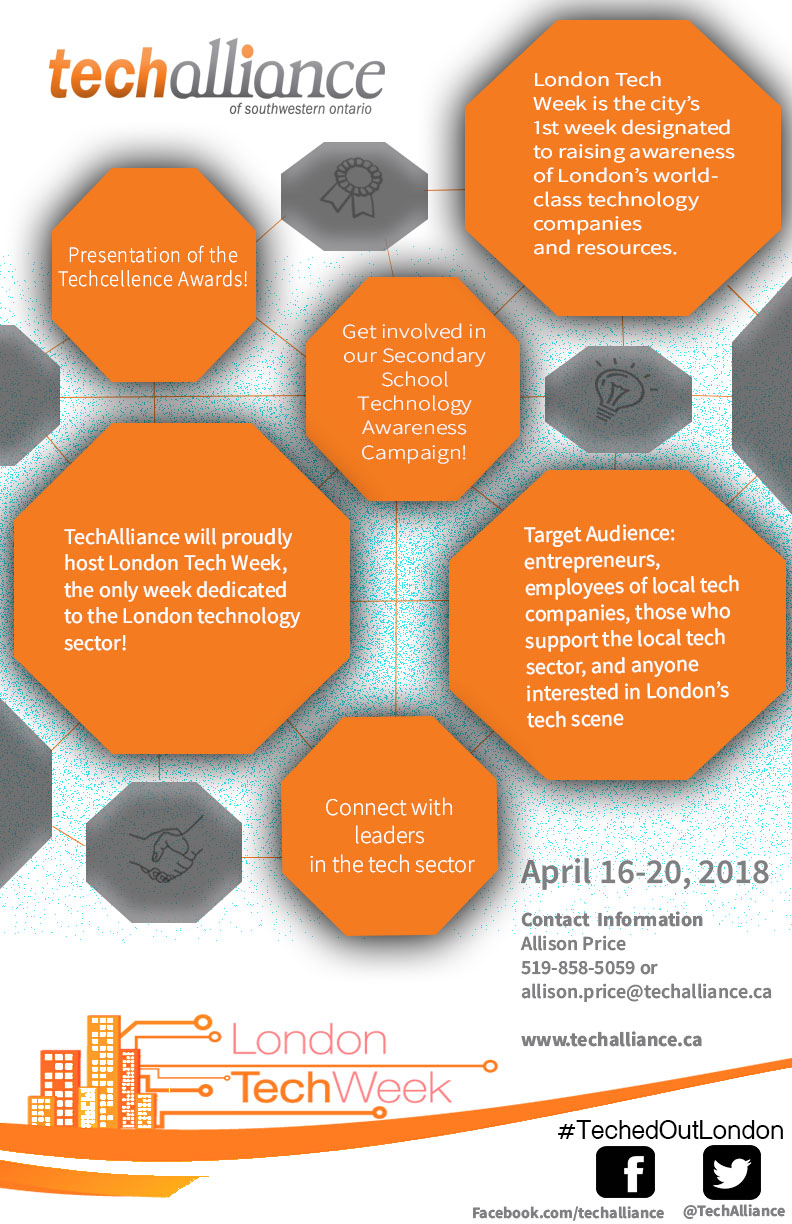 70/127
[Speaker Notes: klogan28_poster.jpg]
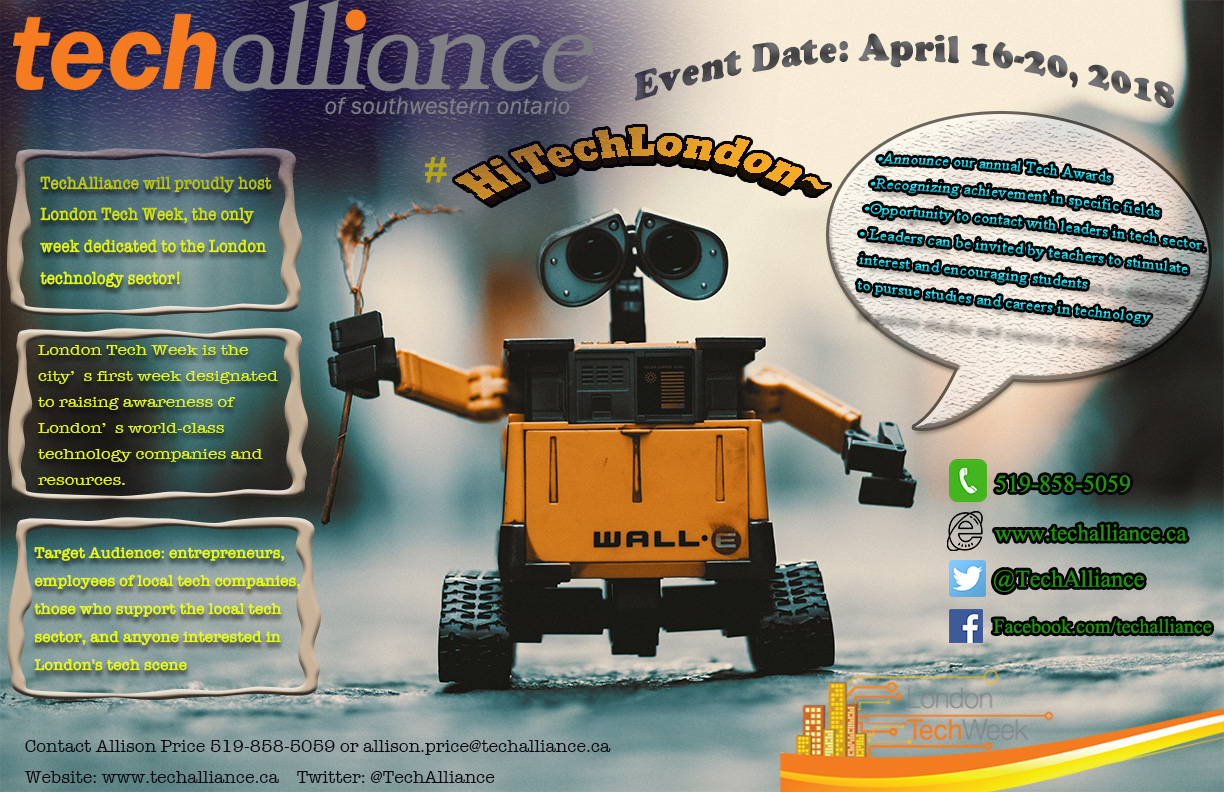 71/127
[Speaker Notes: kliu293_poster.jpg]
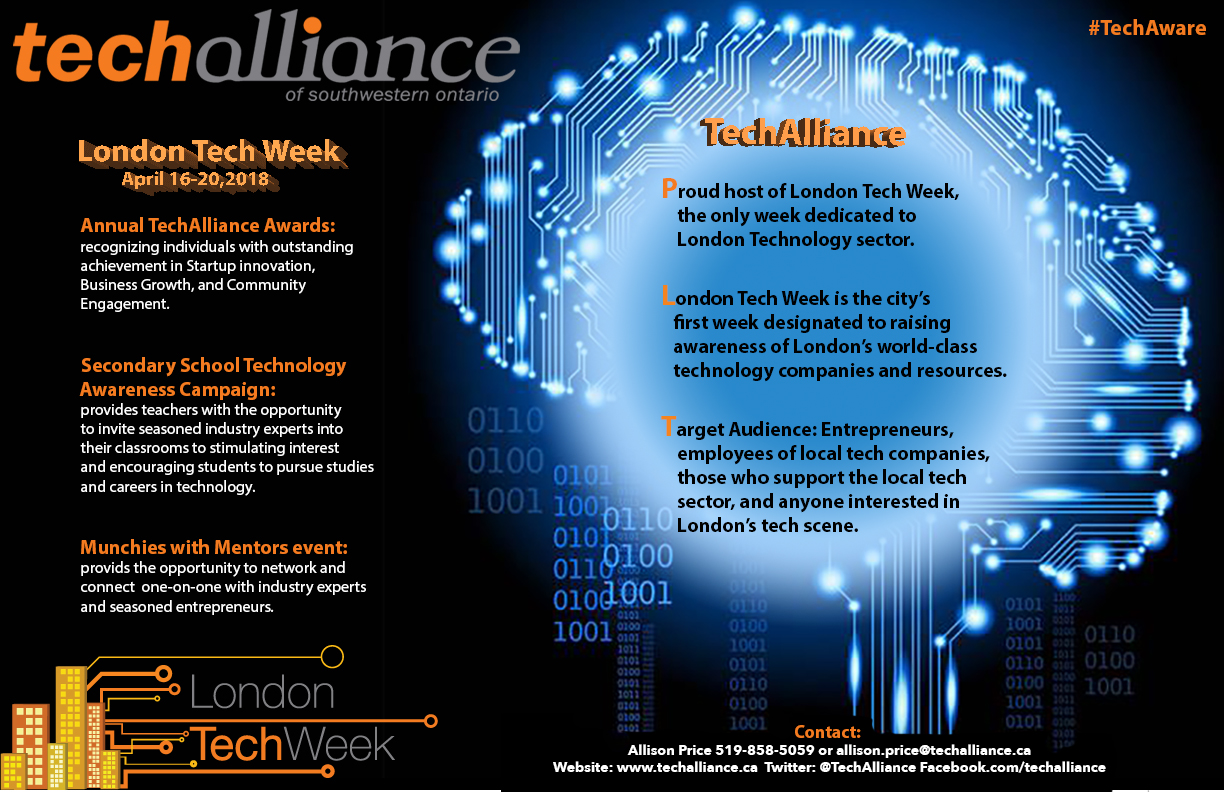 72/127
[Speaker Notes: kliu269_poster.jpg]
73/127
[Speaker Notes: klewis86_poster.jpg]
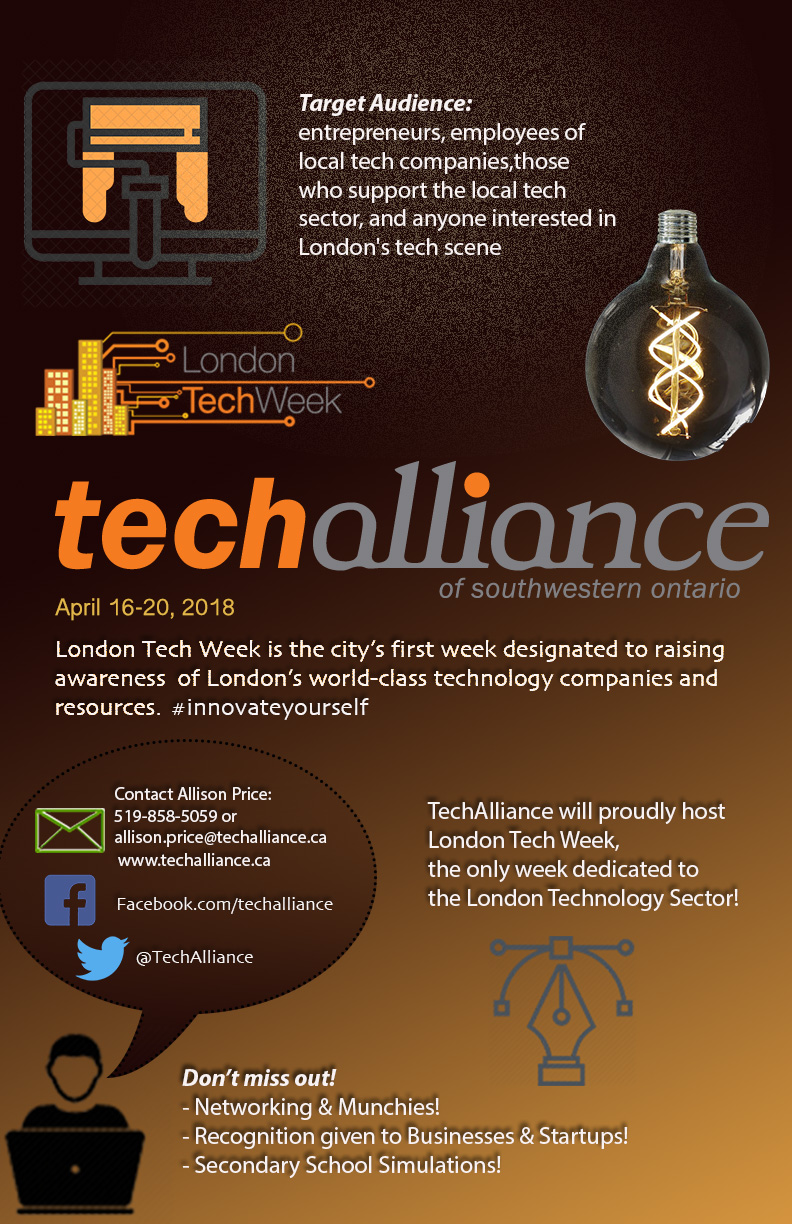 74/127
[Speaker Notes: kle55_poster.jpg]
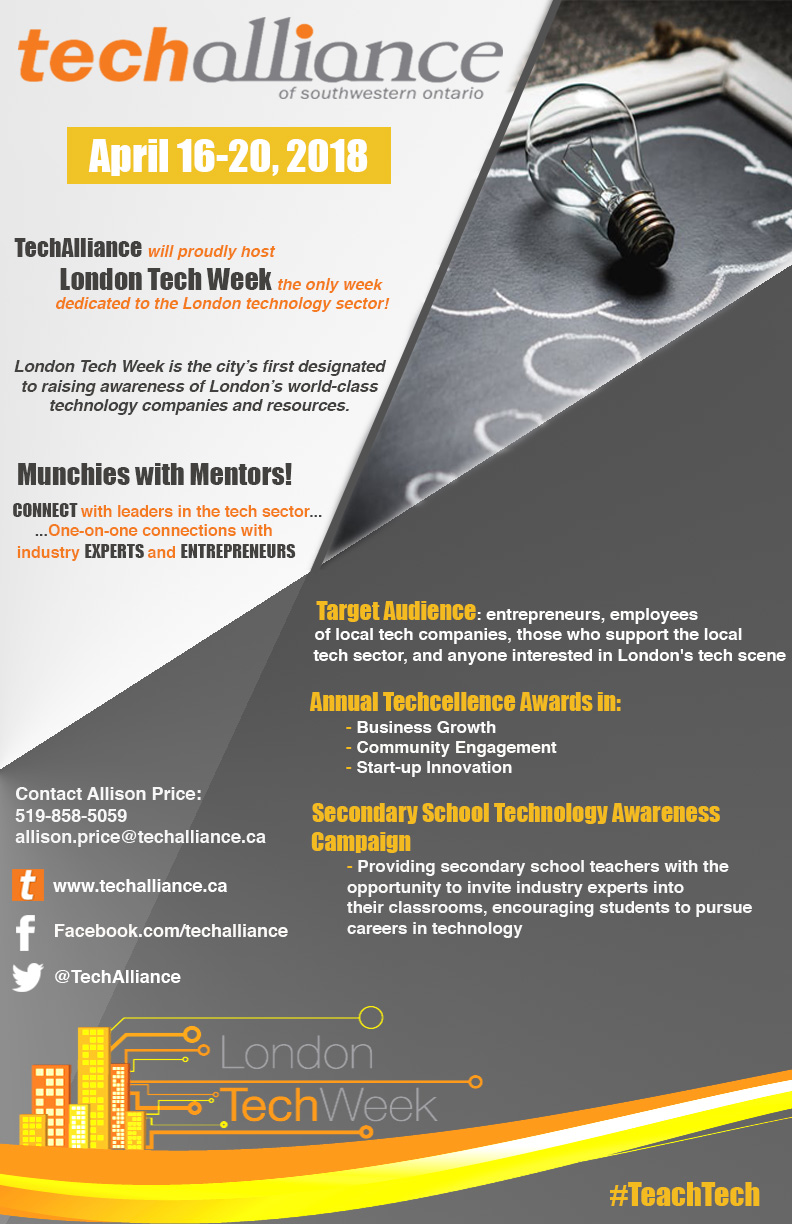 75/127
[Speaker Notes: klarose_poster.jpg]
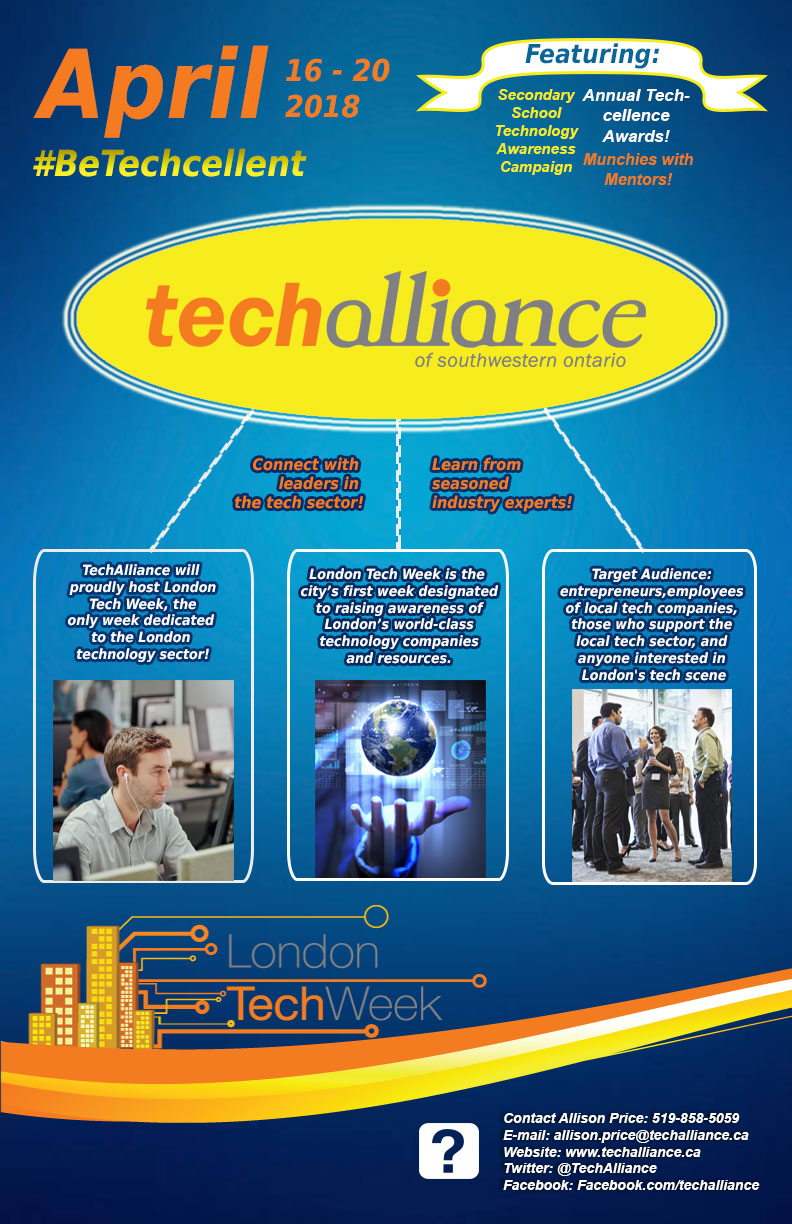 76/127
[Speaker Notes: kkrish5_poster.jpg]
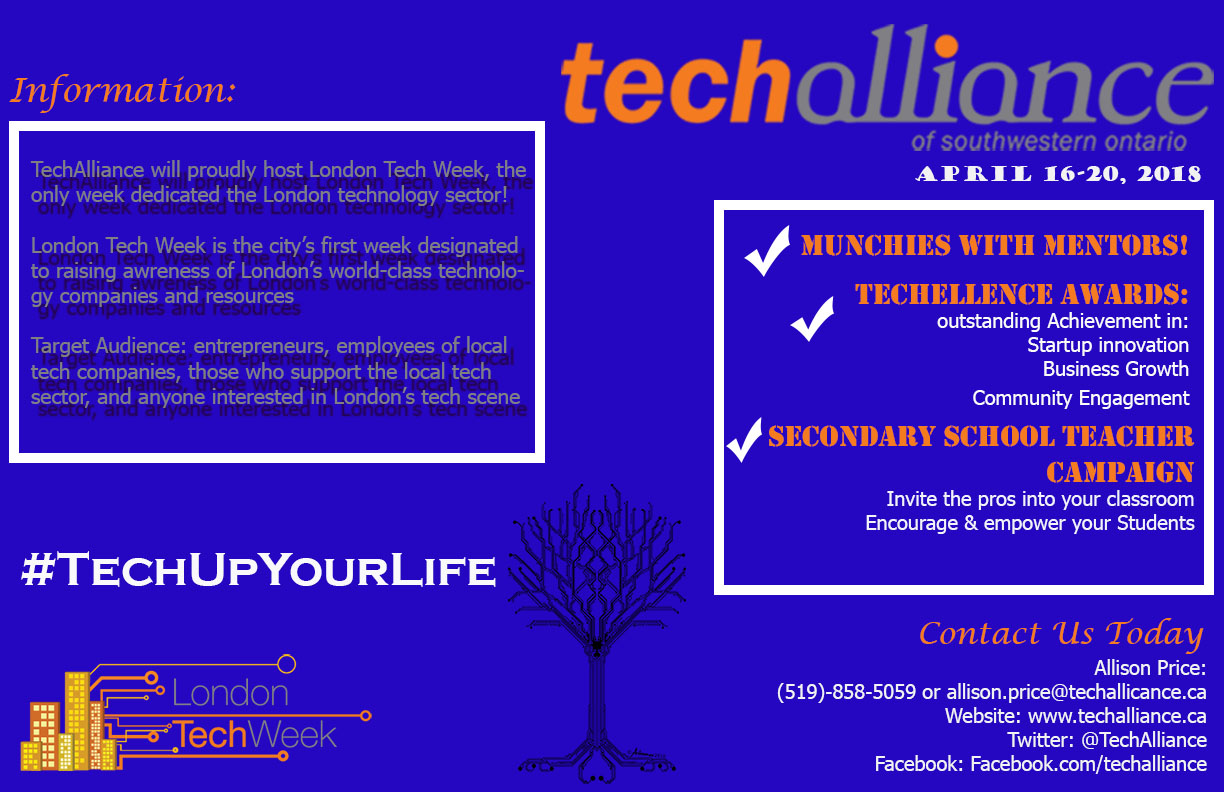 77/127
[Speaker Notes: kkirsch_poster.jpg]
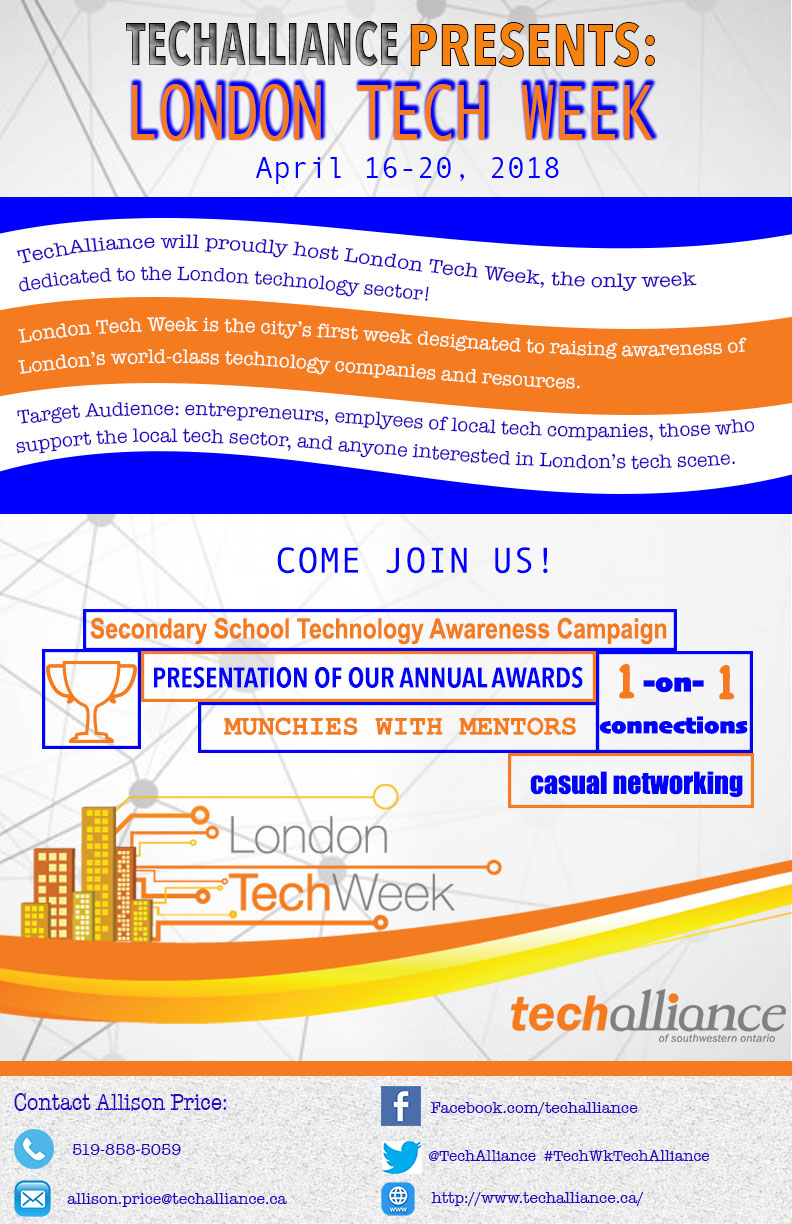 78/127
[Speaker Notes: kkenne73_poster.jpg]
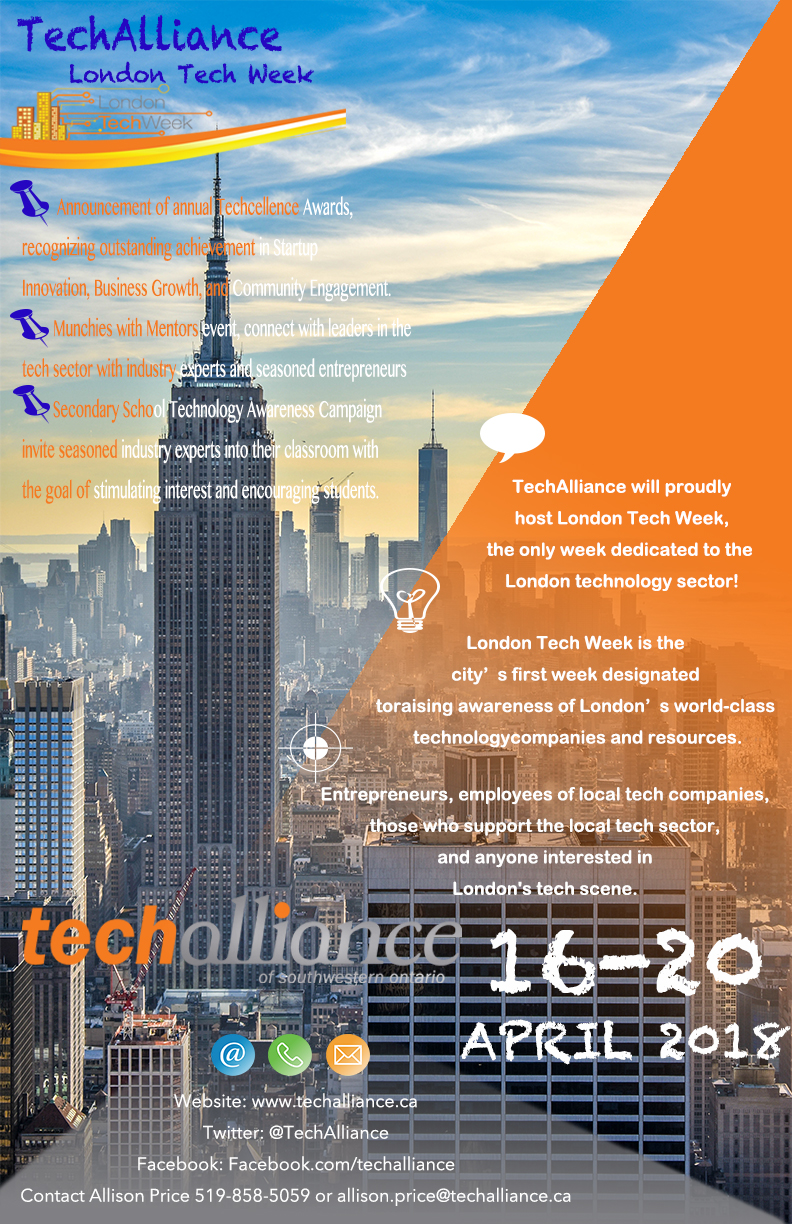 79/127
[Speaker Notes: jluo254_poster.jpg]
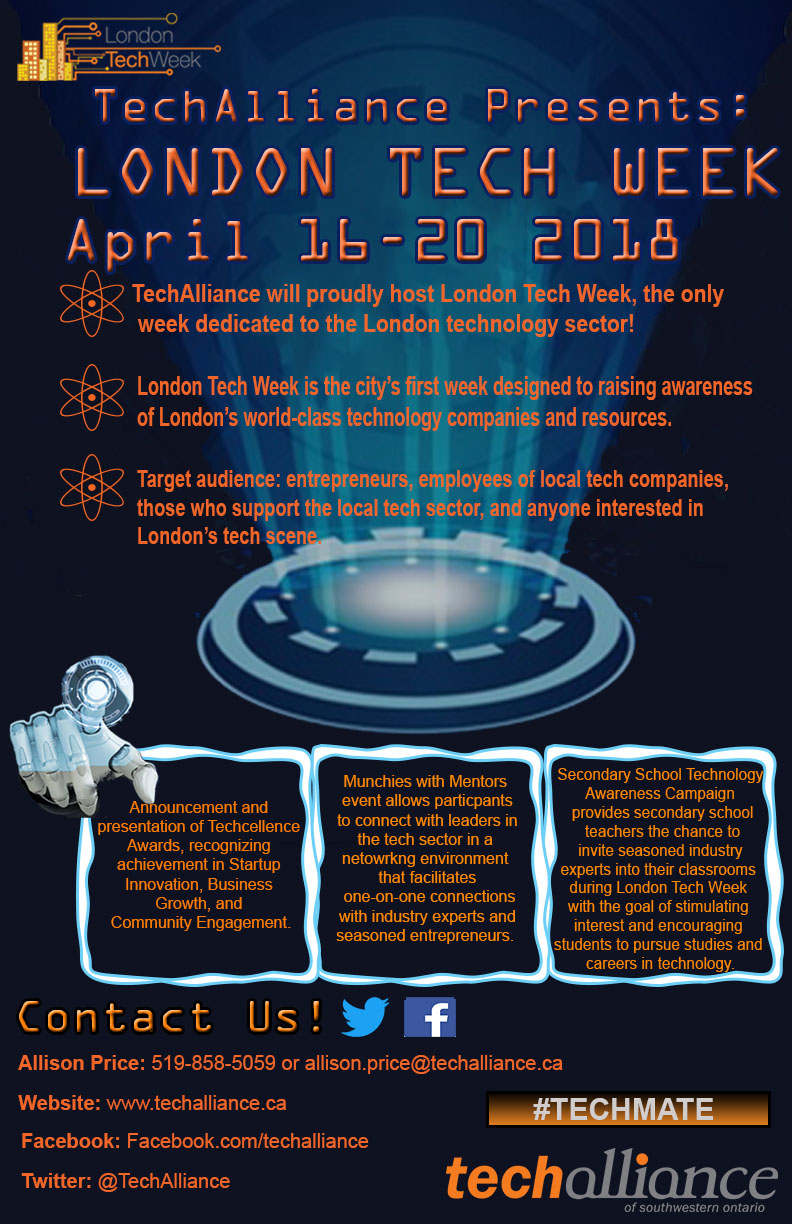 80/127
[Speaker Notes: jlubov_poster.jpg]
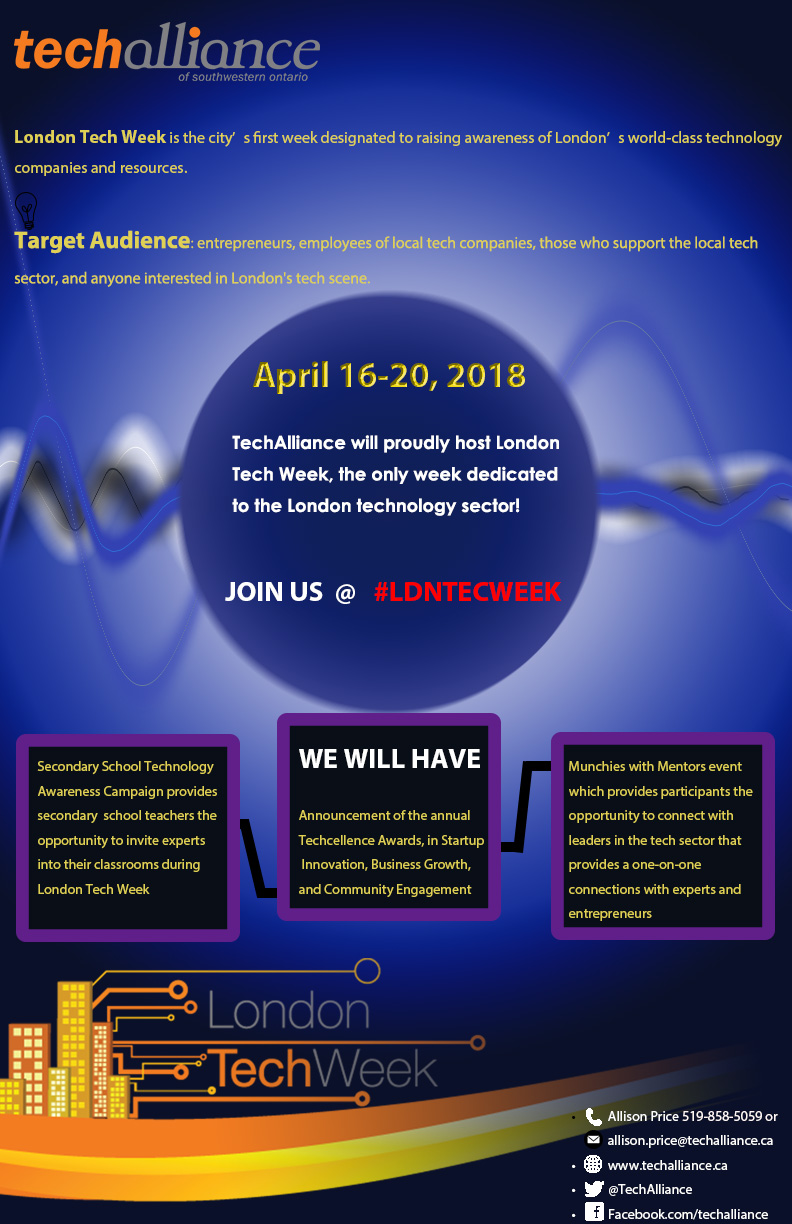 81/127
[Speaker Notes: jliu2265_poster.jpg]
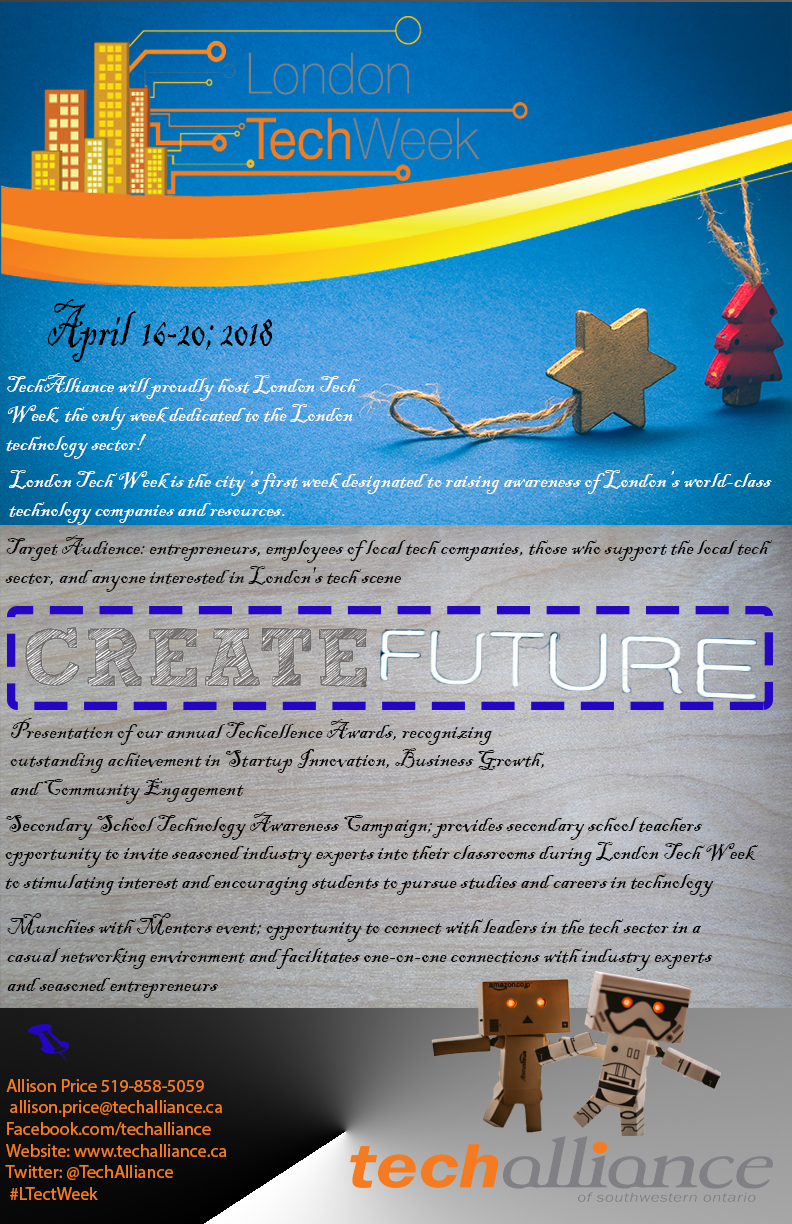 82/127
[Speaker Notes: jlin367_poster.jpg]
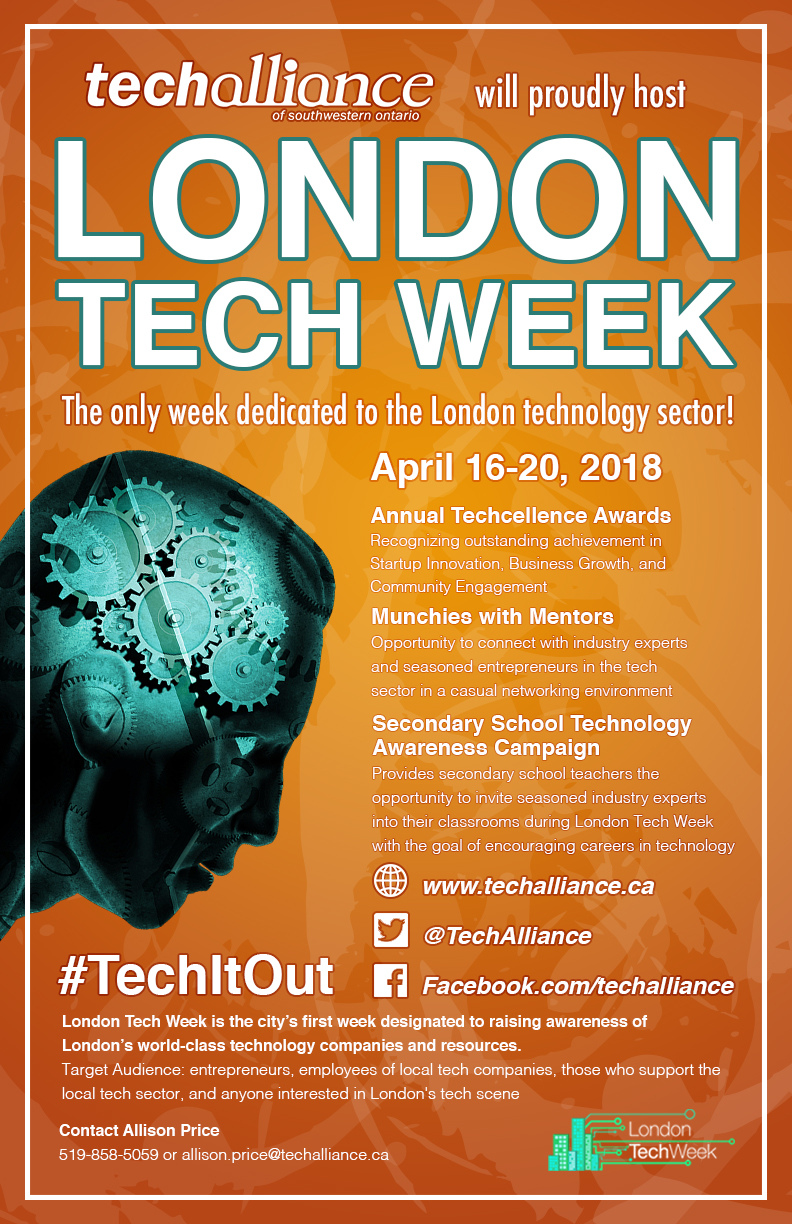 83/127
[Speaker Notes: jli2853_poster.jpg]
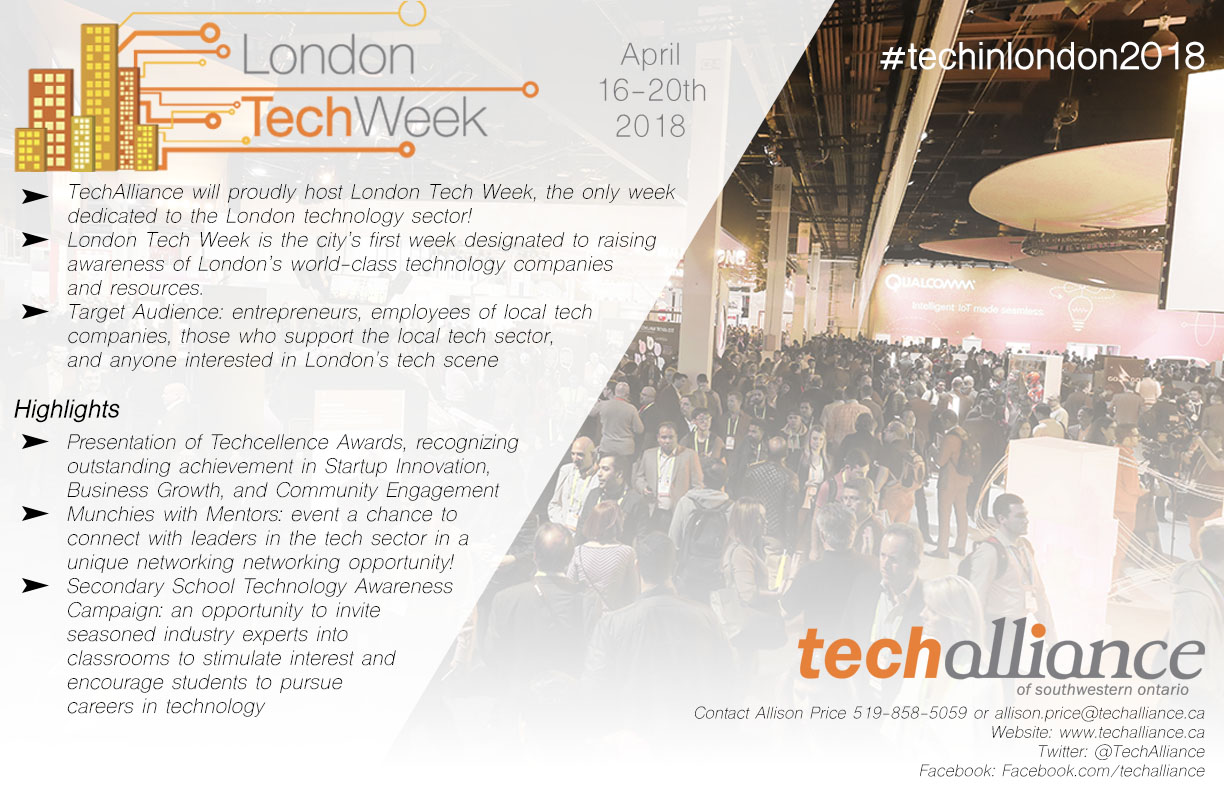 84/127
[Speaker Notes: jli2789_poster.jpg]
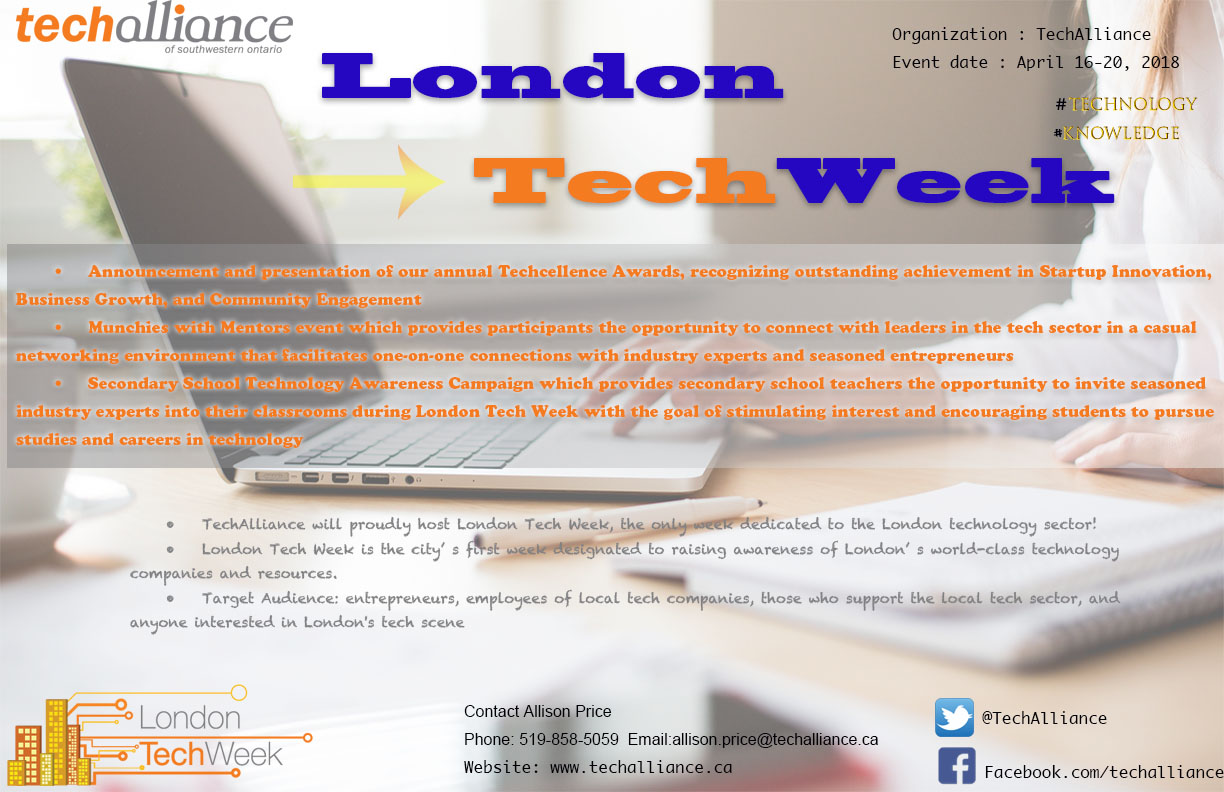 85/127
[Speaker Notes: jli2766_poster.jpg]
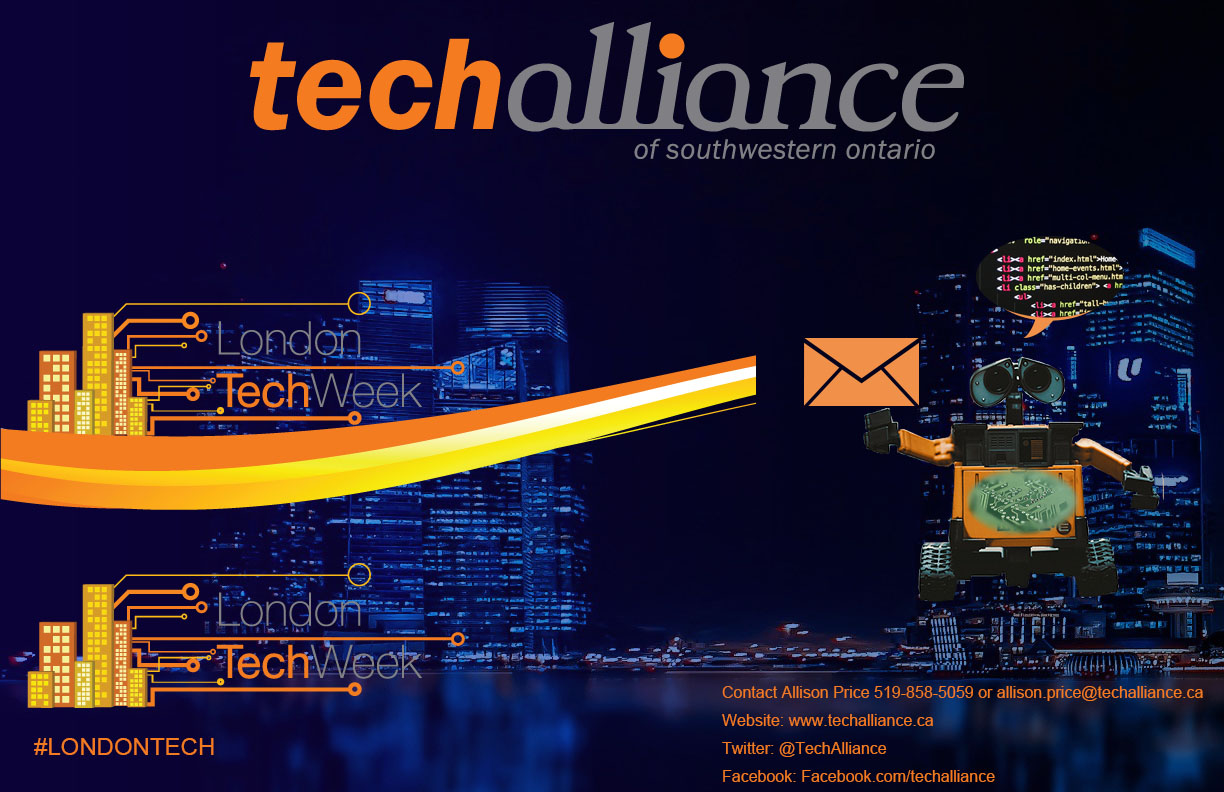 86/127
[Speaker Notes: jli2654_poster.jpg]
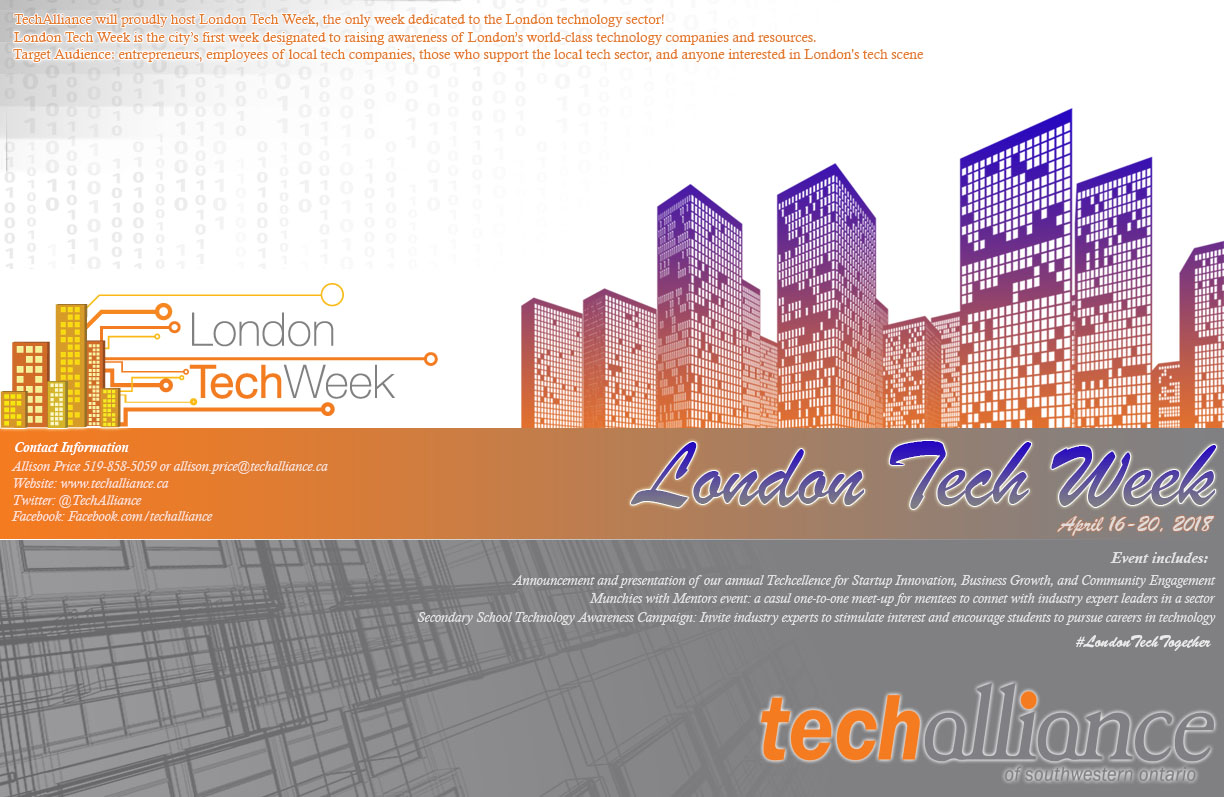 87/127
[Speaker Notes: jlee2843_poster.jpg]
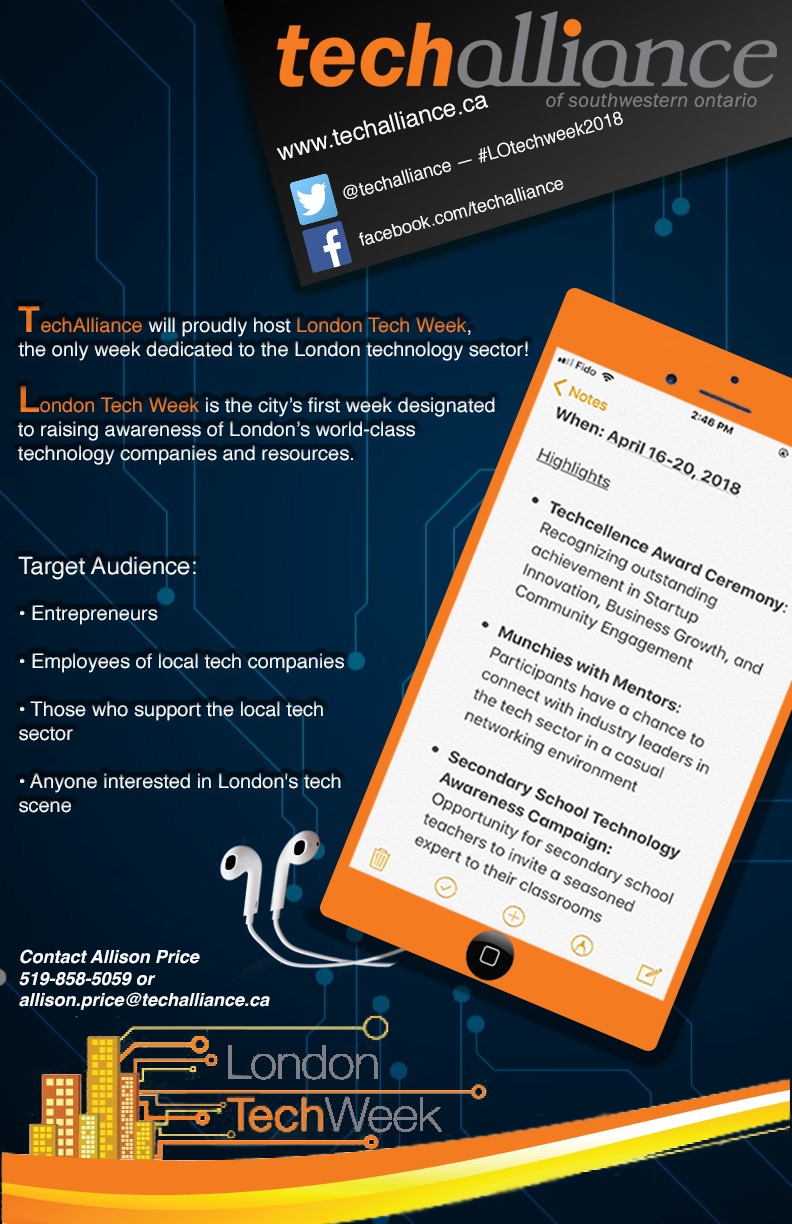 88/127
[Speaker Notes: jlandis2_poster.jpg]
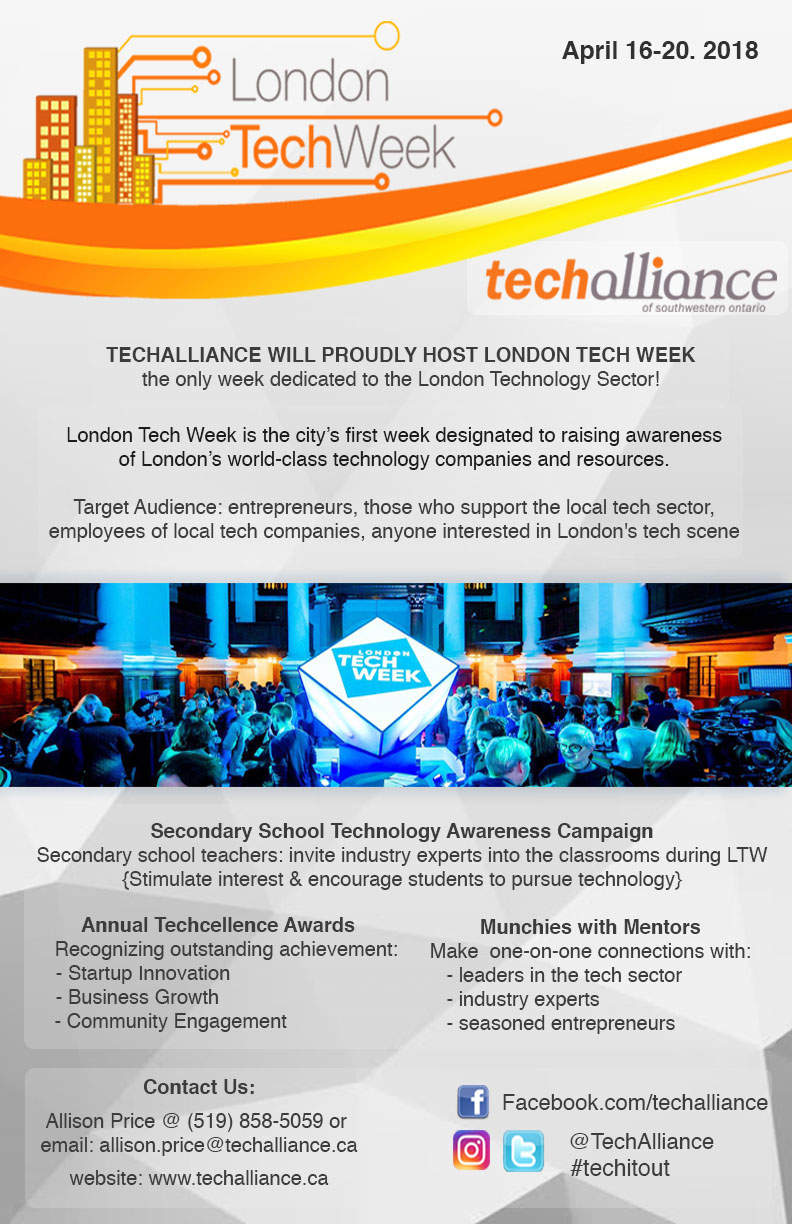 89/127
[Speaker Notes: jkobyli_poster.jpg]
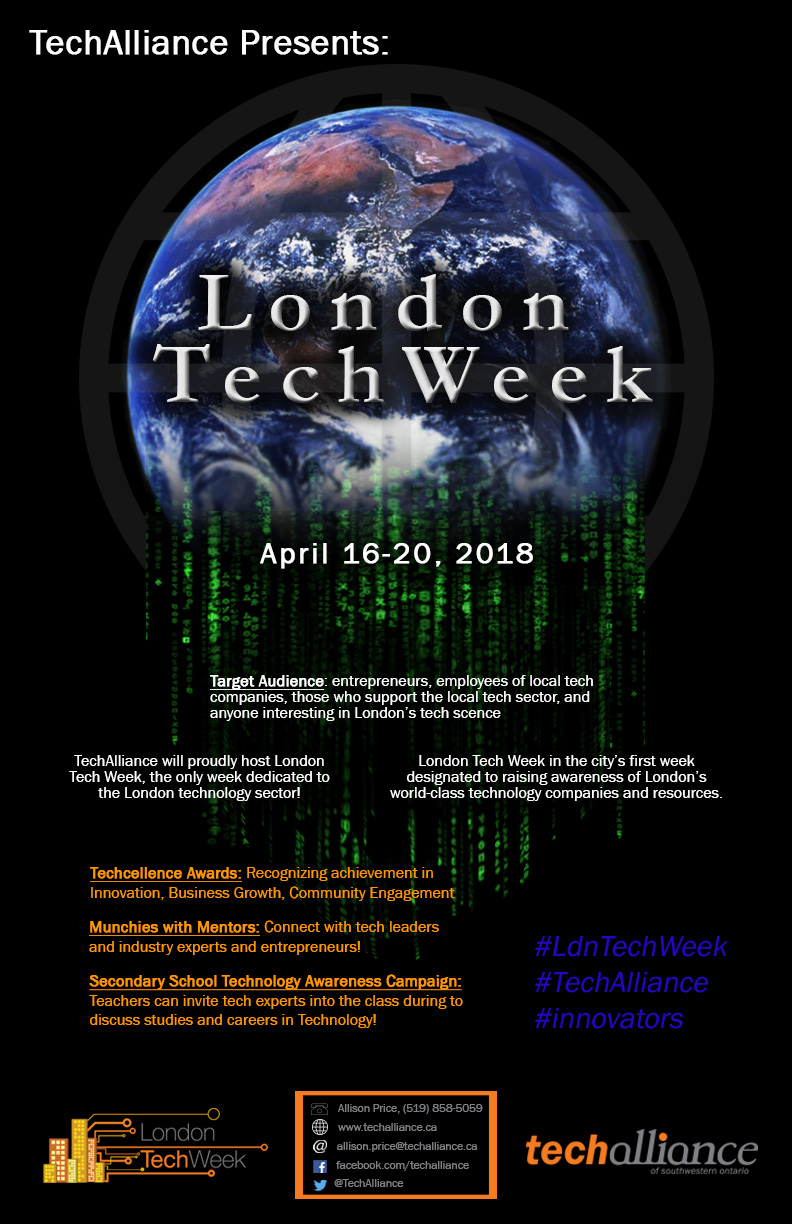 90/127
[Speaker Notes: jko56_poster.jpg]
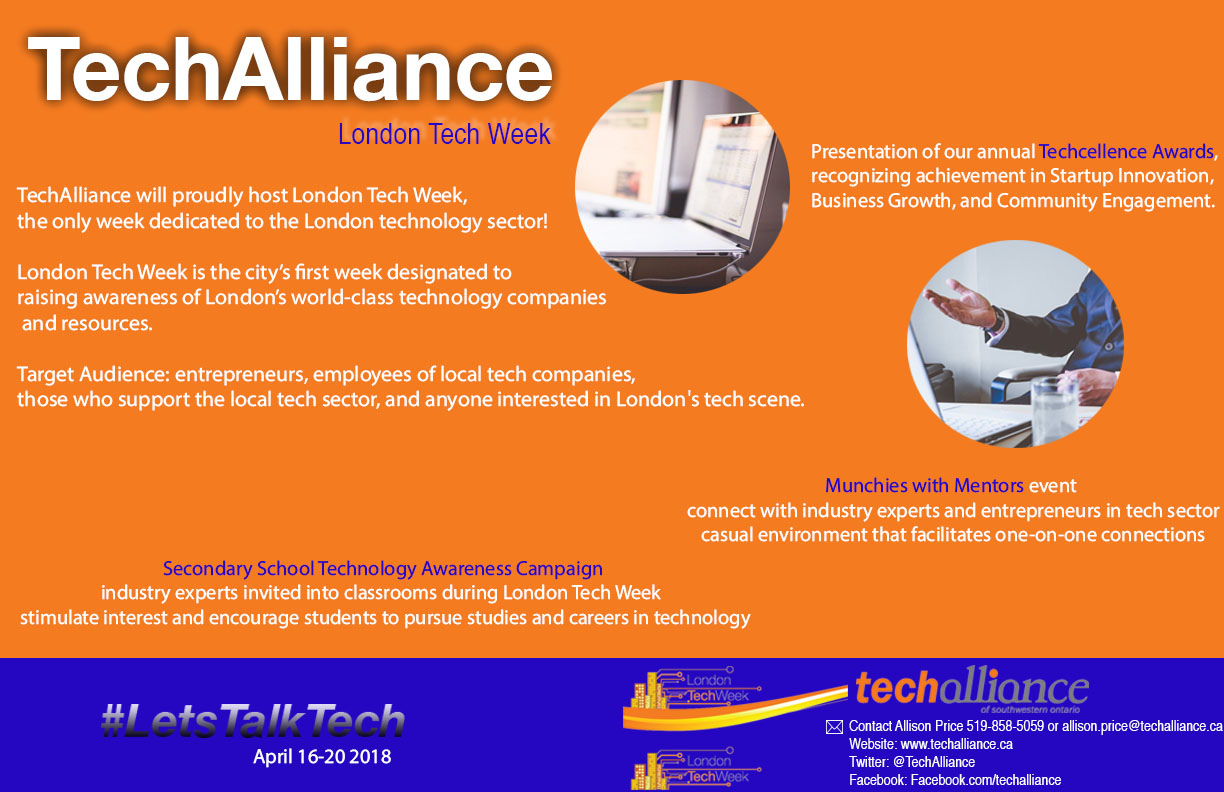 91/127
[Speaker Notes: jkassam4_poster.jpg]
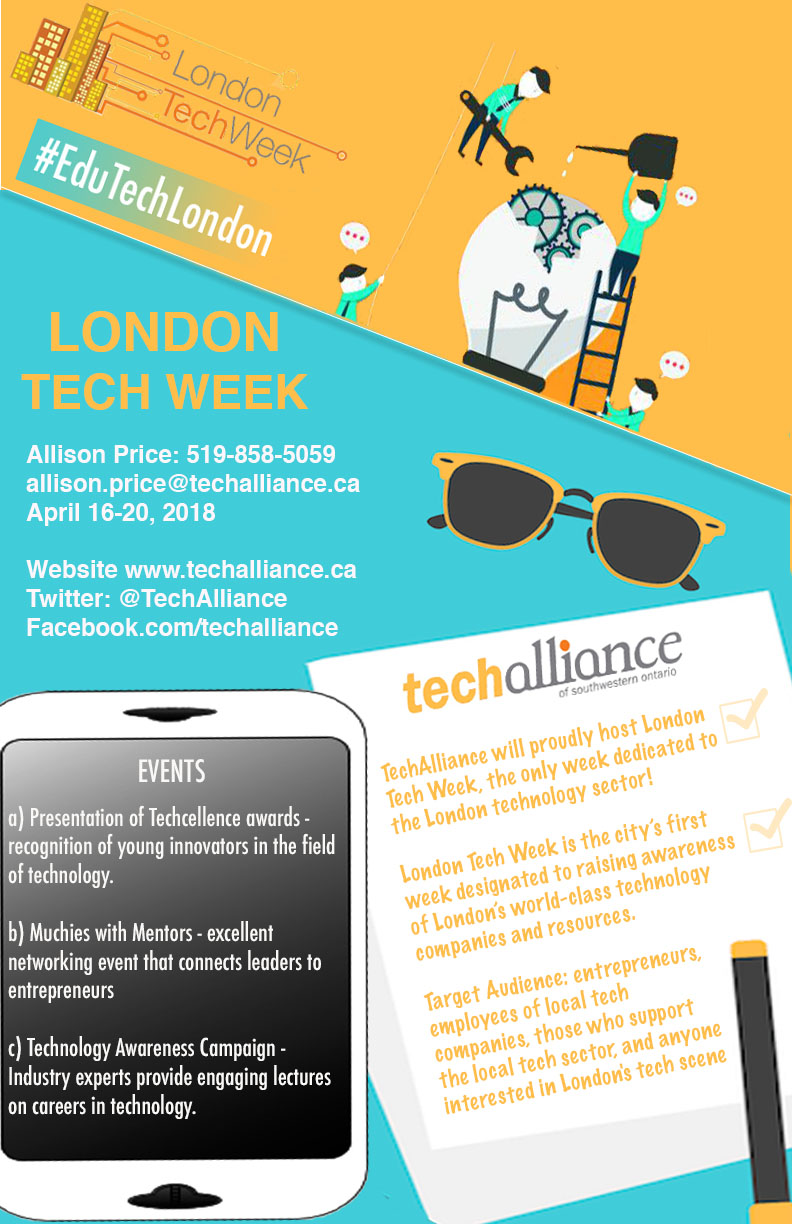 92/127
[Speaker Notes: ikapoor2_poster.jpg]
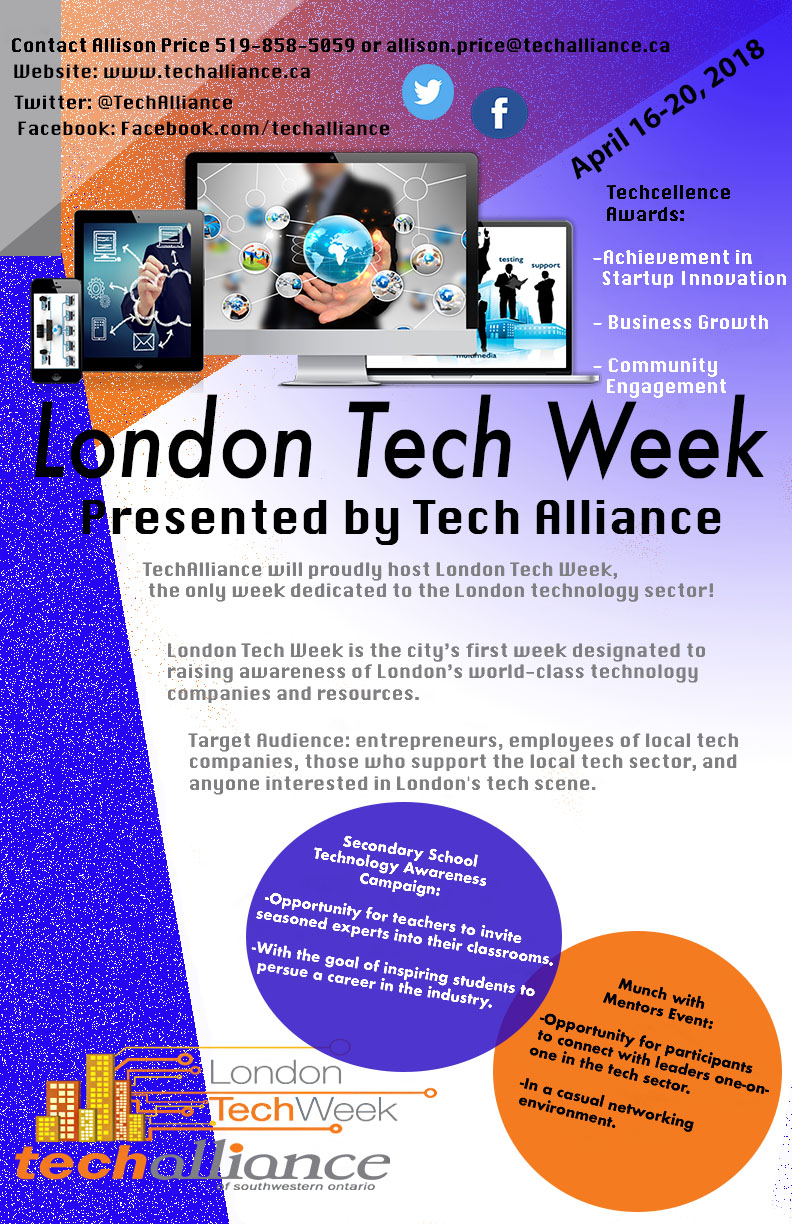 93/127
[Speaker Notes: hmarcus3_poster.jpg]
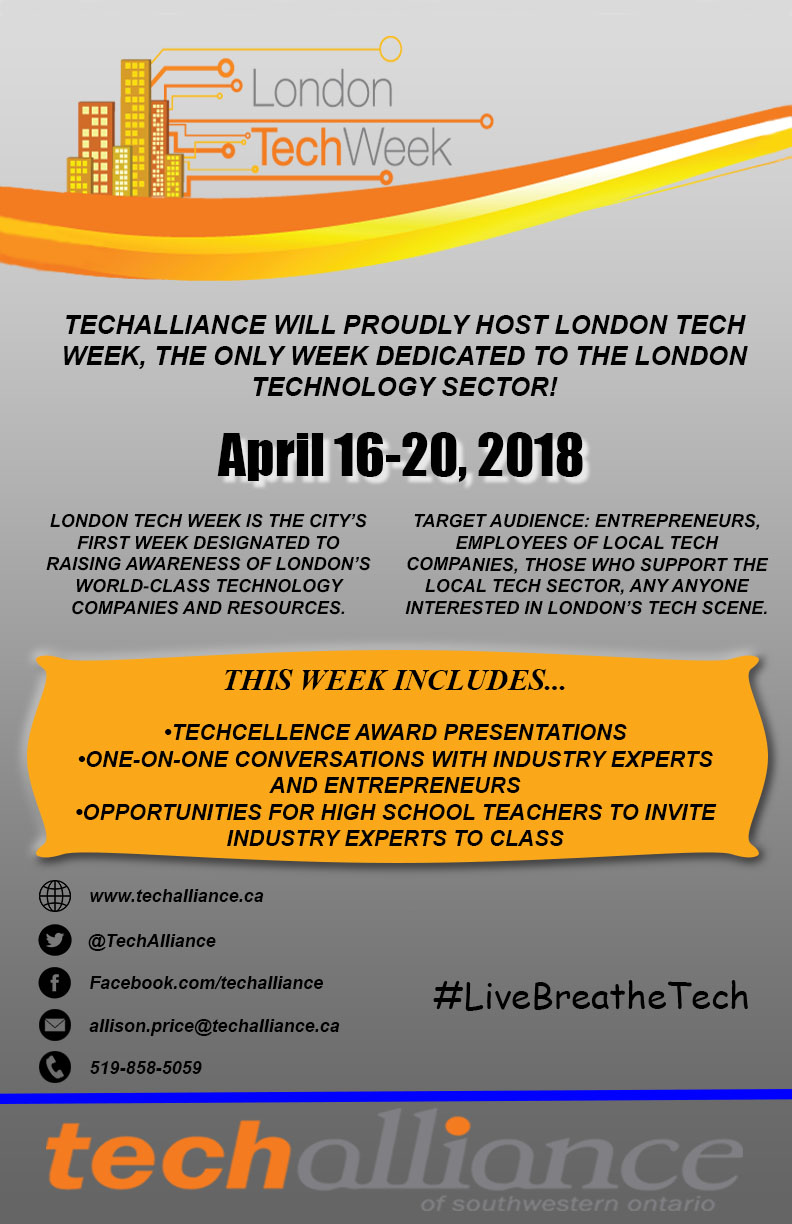 94/127
[Speaker Notes: hlu92_poster.jpg]
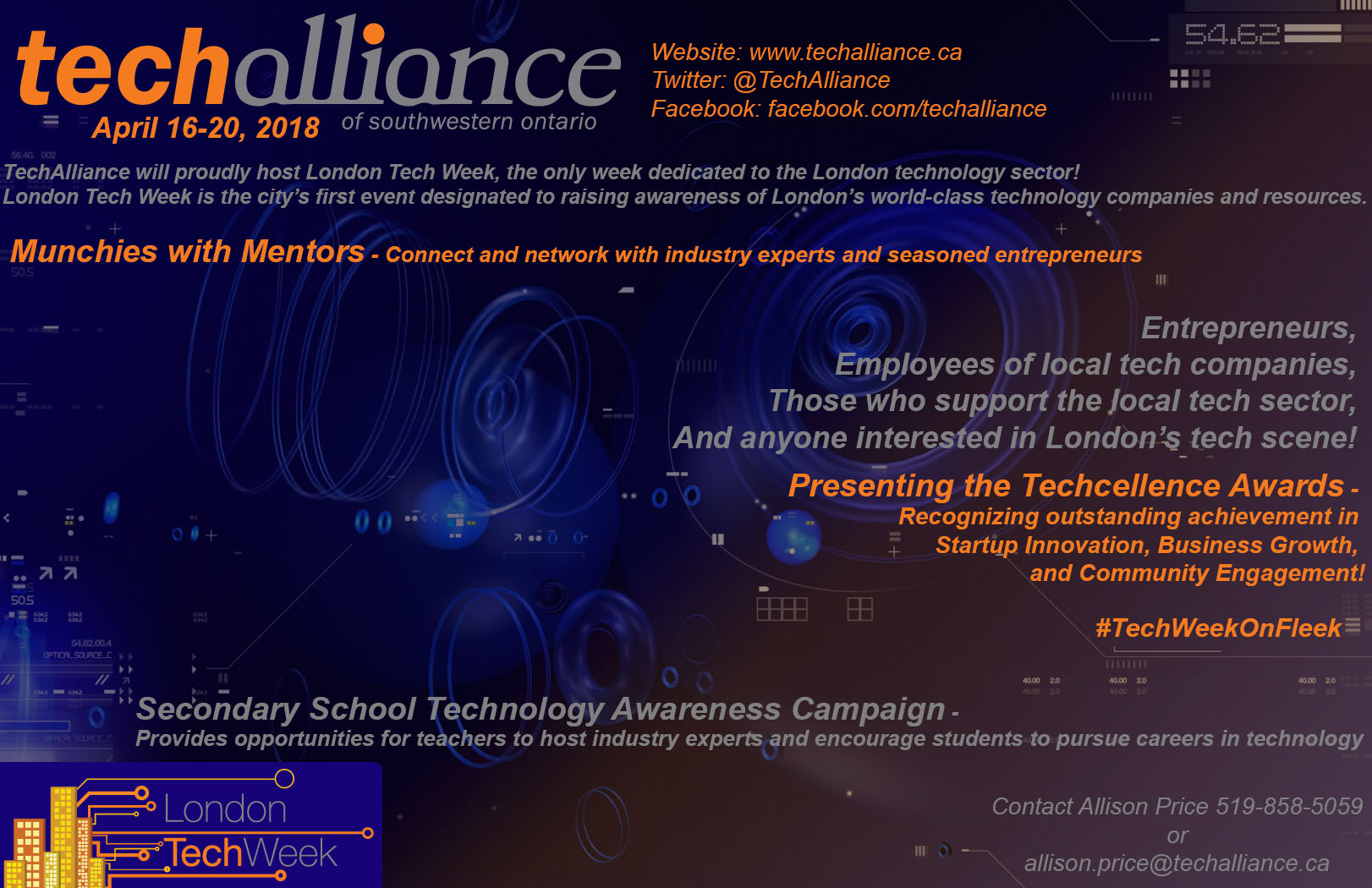 95/127
[Speaker Notes: hlewis22_poster.jpg]
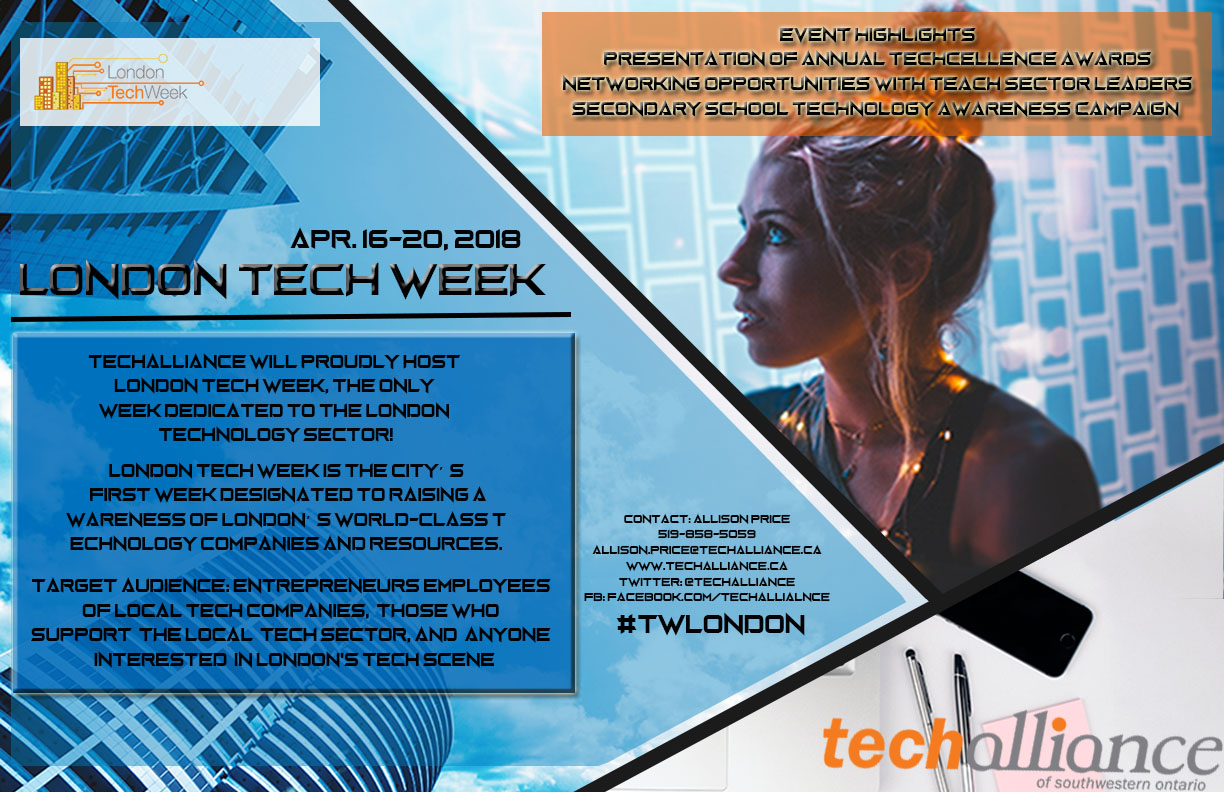 96/127
[Speaker Notes: glin48_poster.jpg]
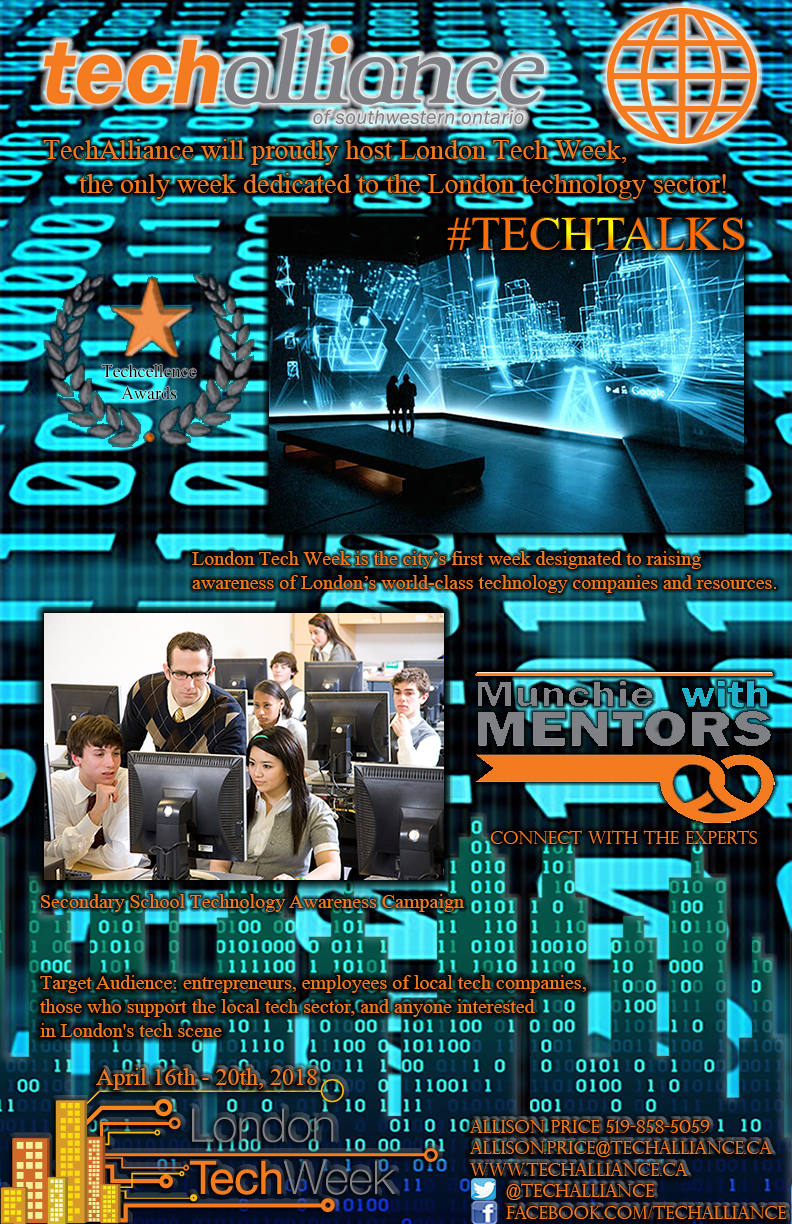 97/127
[Speaker Notes: glasala_poster.jpg]
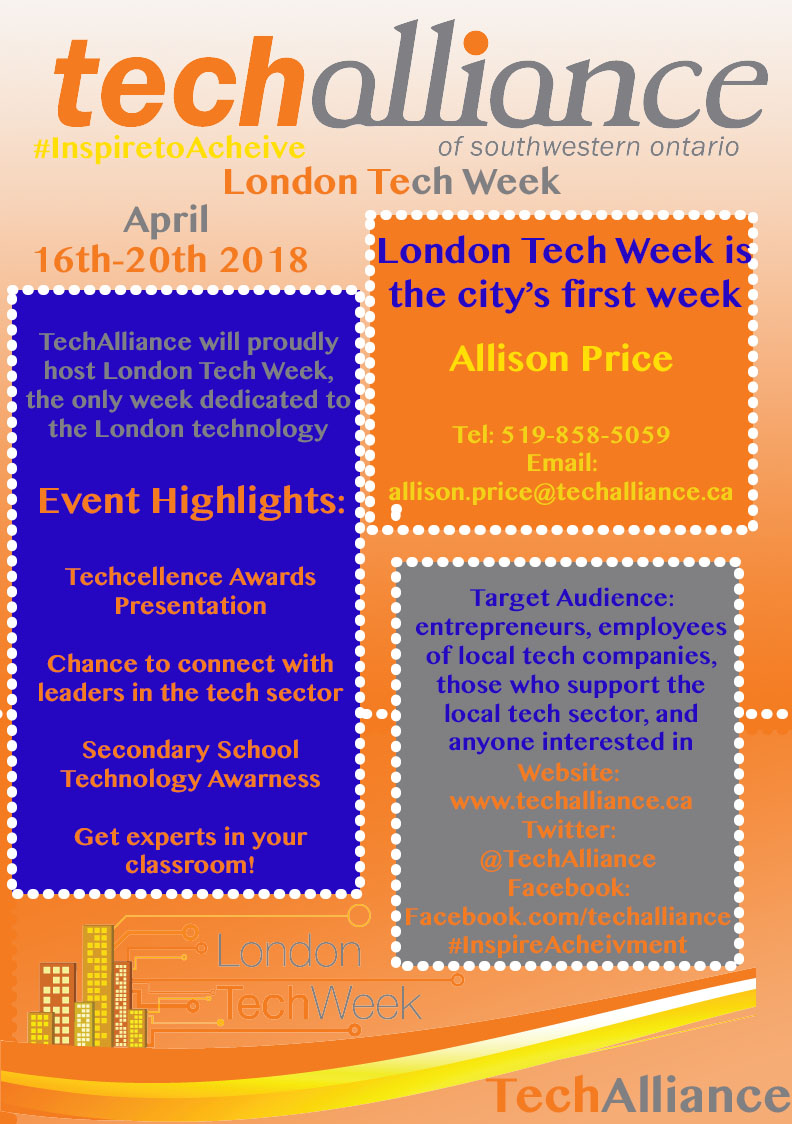 98/127
[Speaker Notes: gkoutsog_poster.jpg]
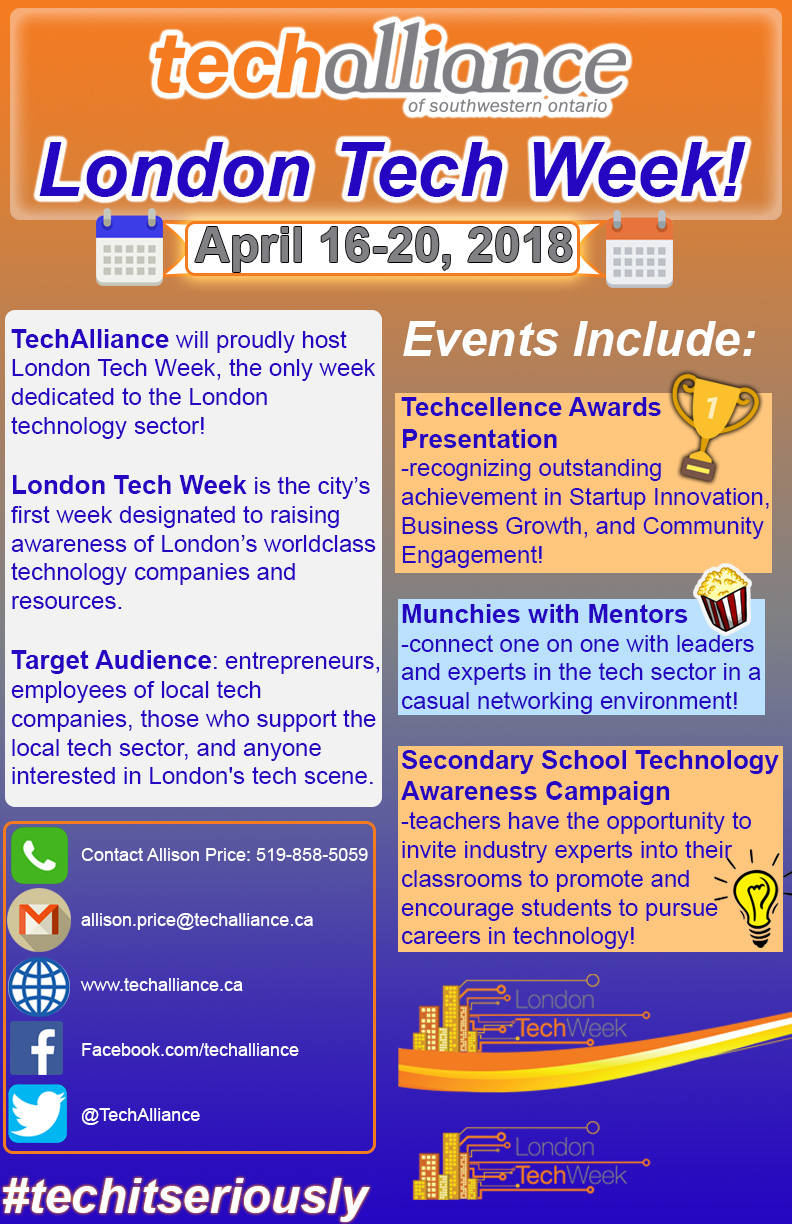 99/127
[Speaker Notes: fmaletic_poster.jpg]
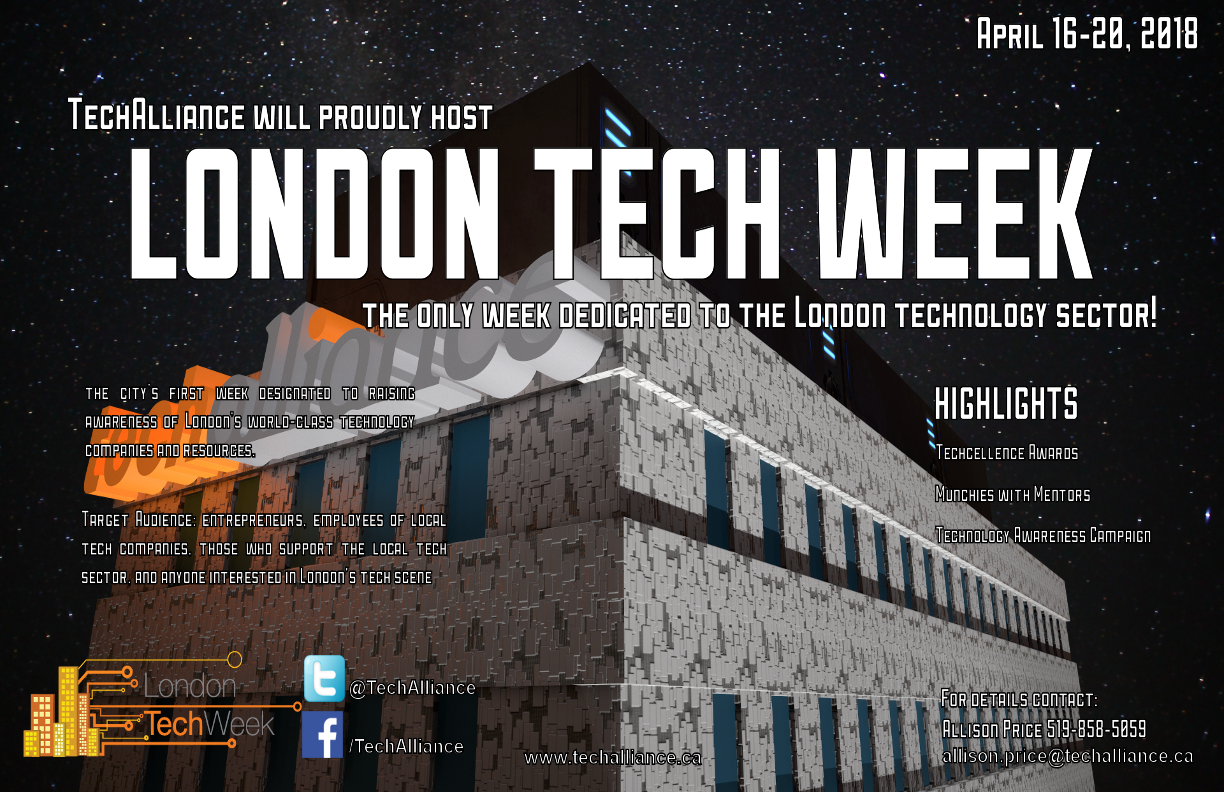 100/127
[Speaker Notes: elopez7_poster.jpg]
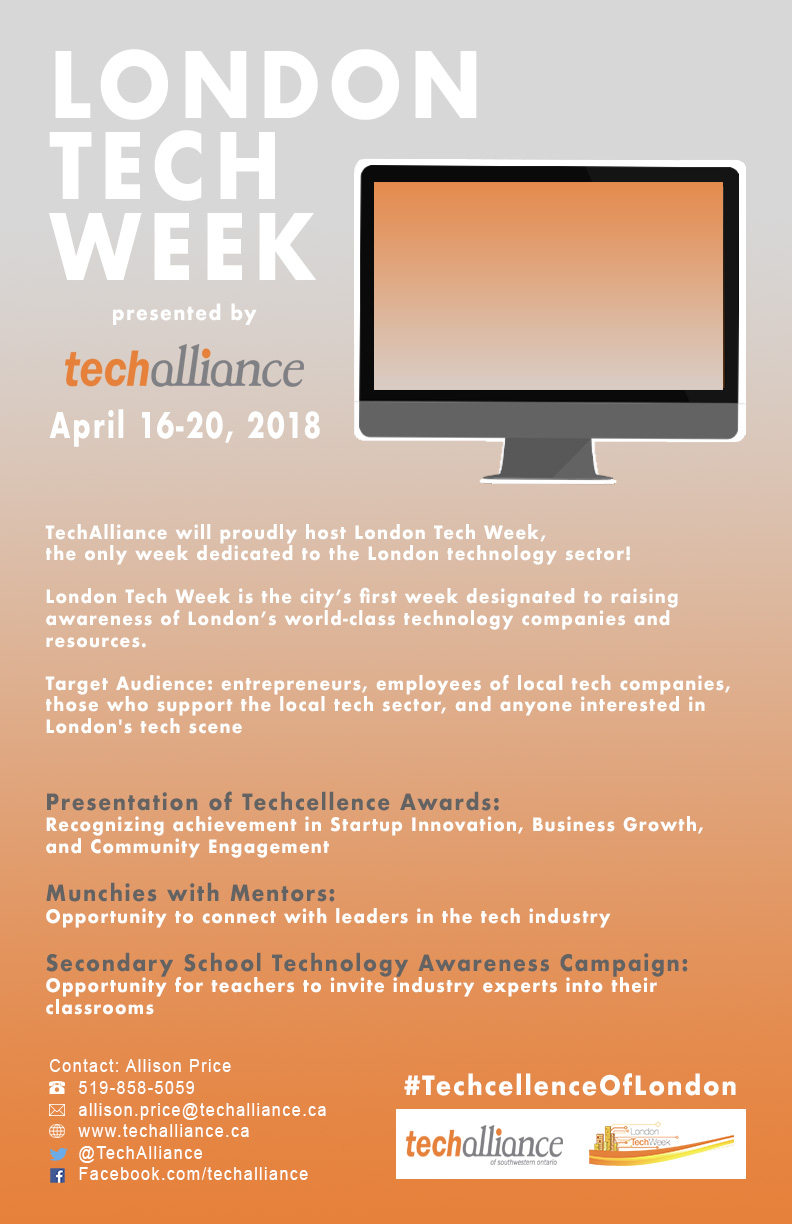 101/127
[Speaker Notes: eleung92_poster.jpg]
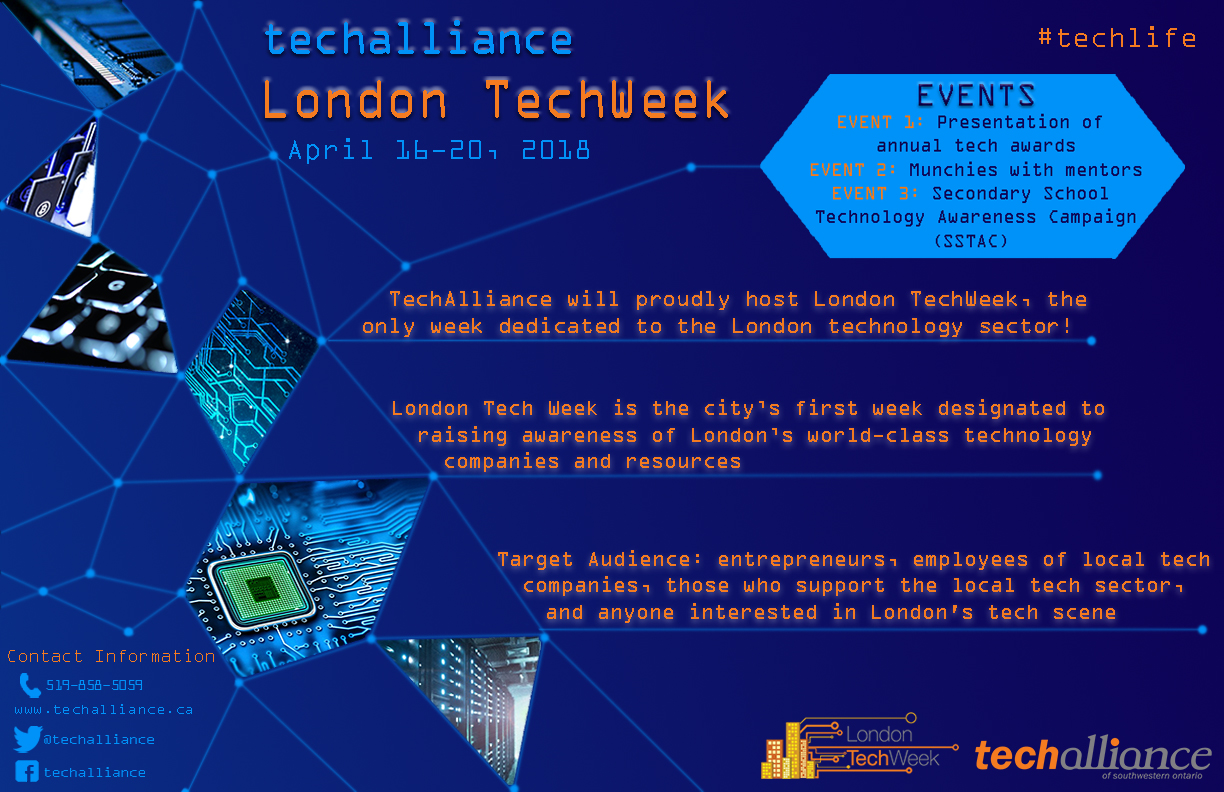 102/127
[Speaker Notes: elee486_poster.jpg]
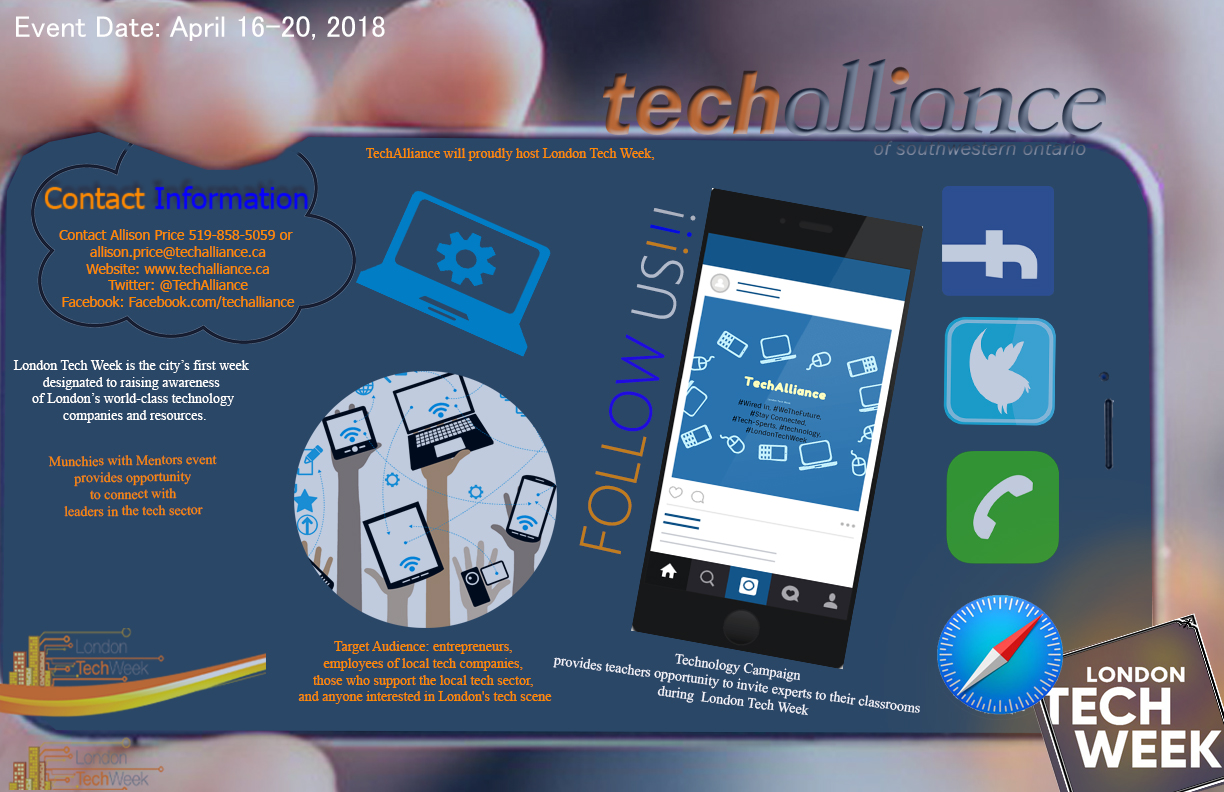 103/127
[Speaker Notes: ekhalil4_poster.jpg]
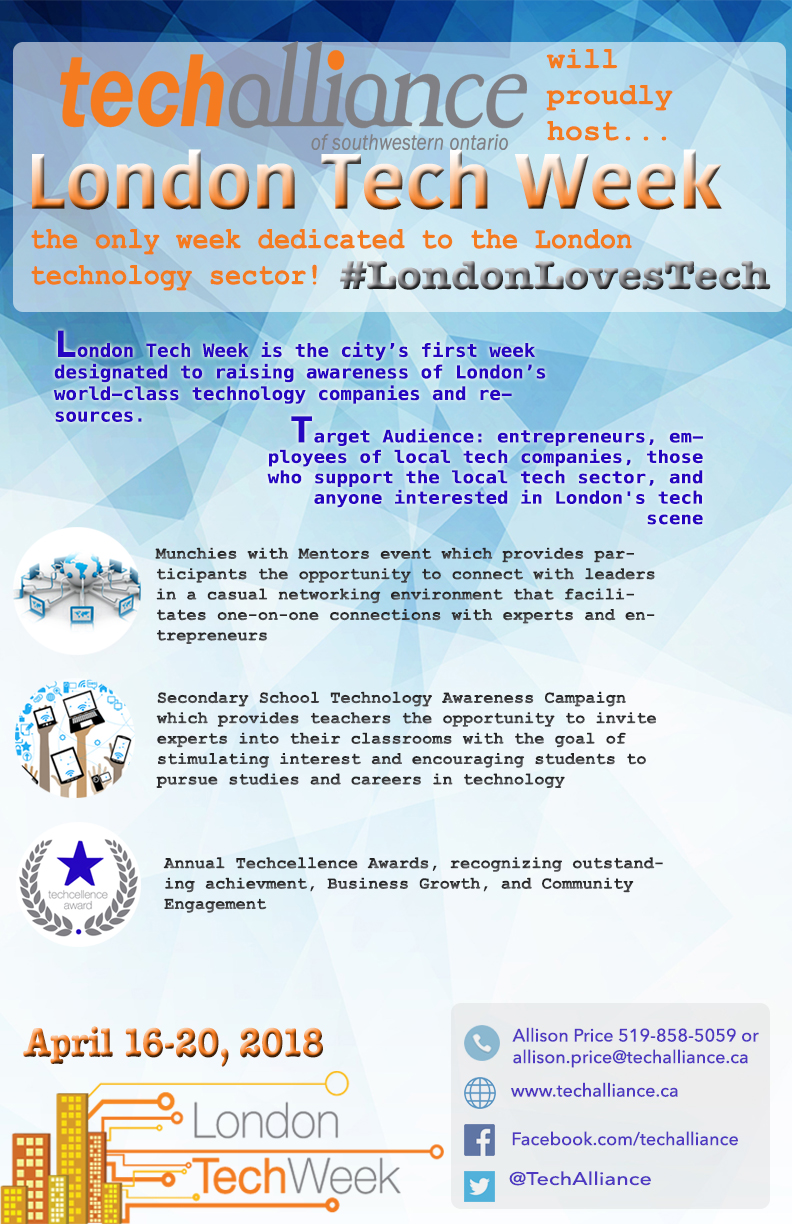 104/127
[Speaker Notes: ekazazia_poster.jpg]
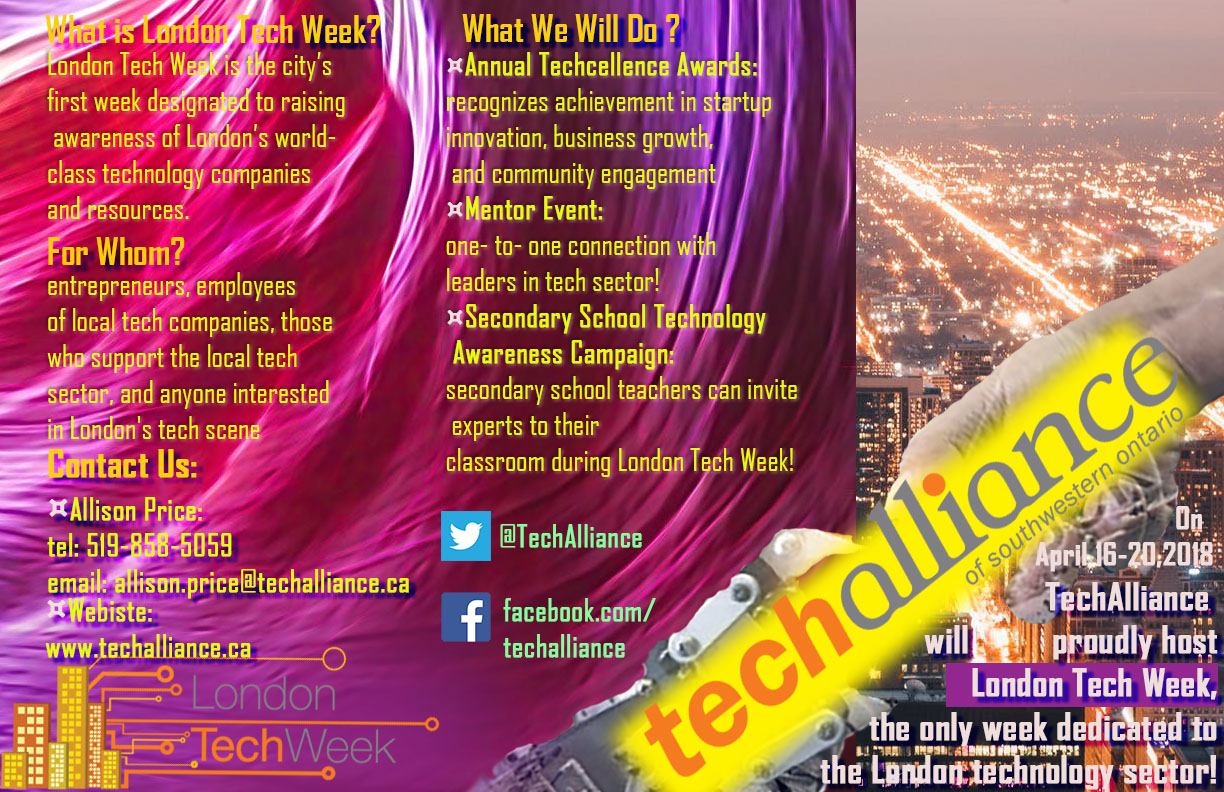 105/127
[Speaker Notes: dliu333_poster.jpg]
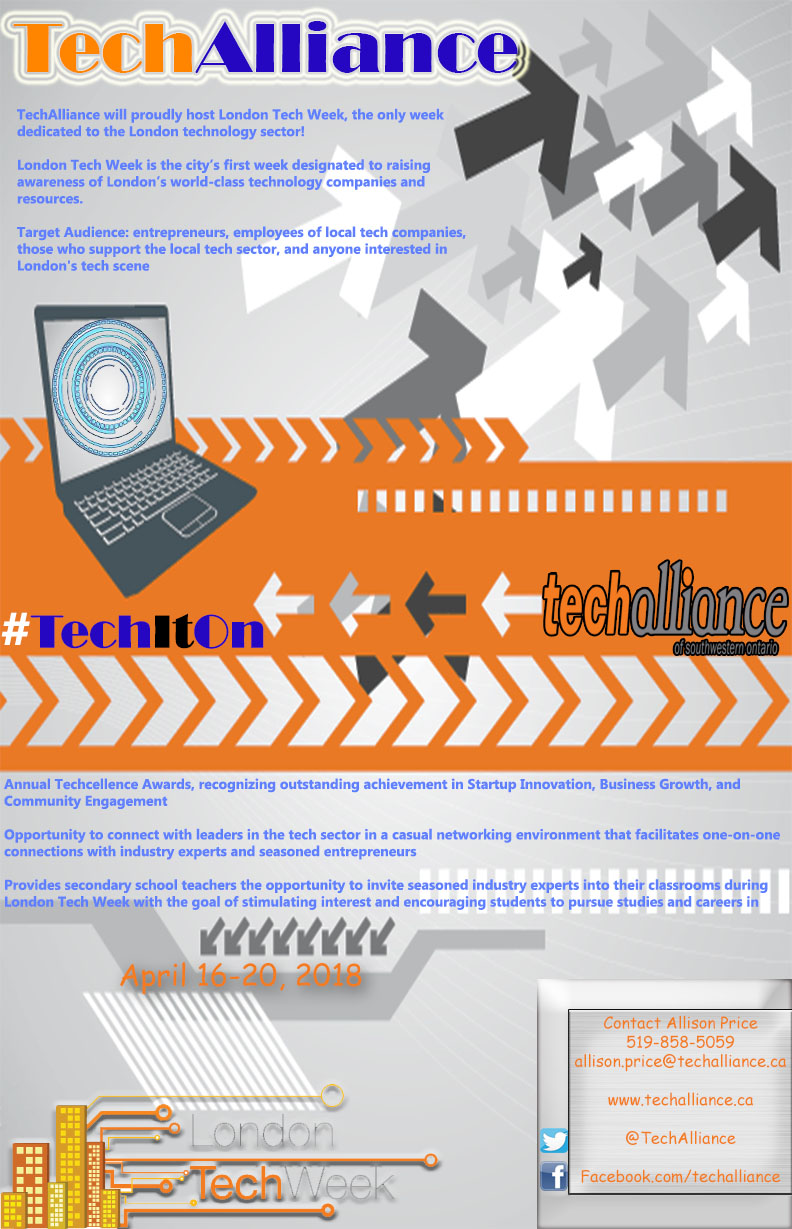 106/127
[Speaker Notes: dle46_poster.jpg]
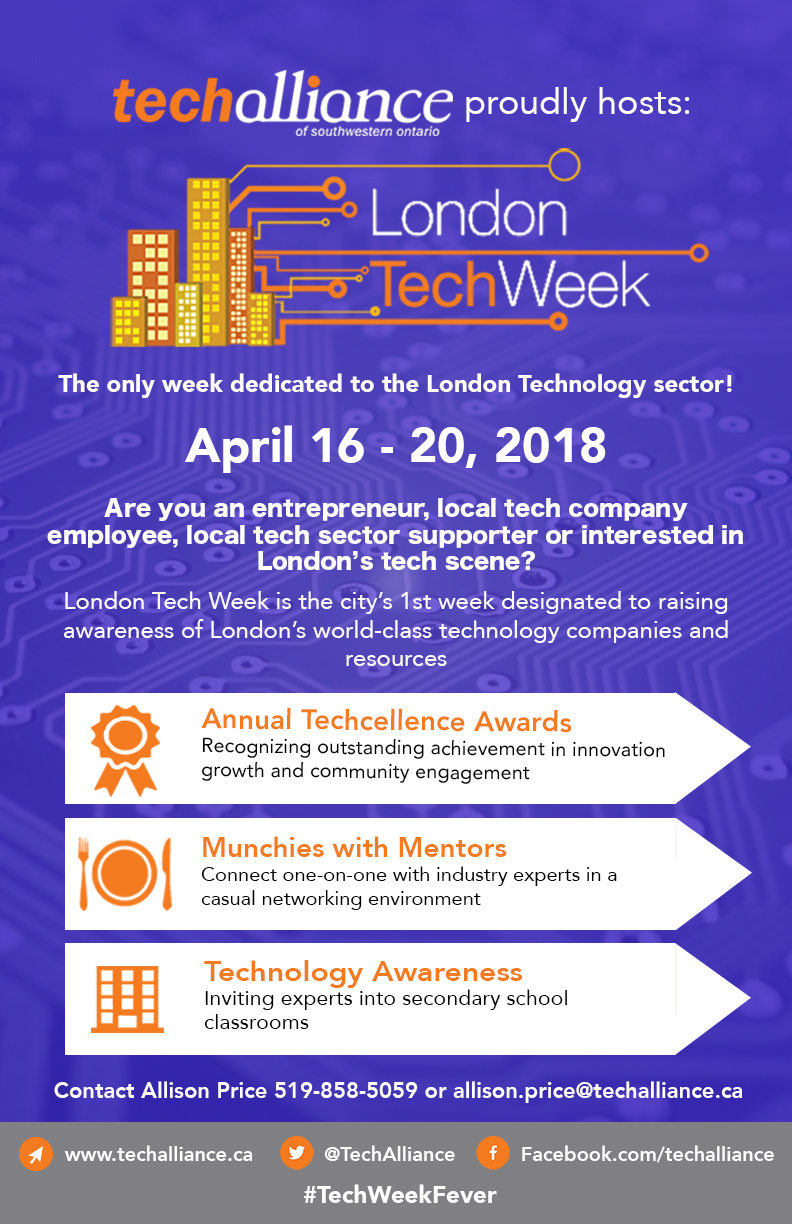 107/127
[Speaker Notes: dlabuga_poster.jpg]
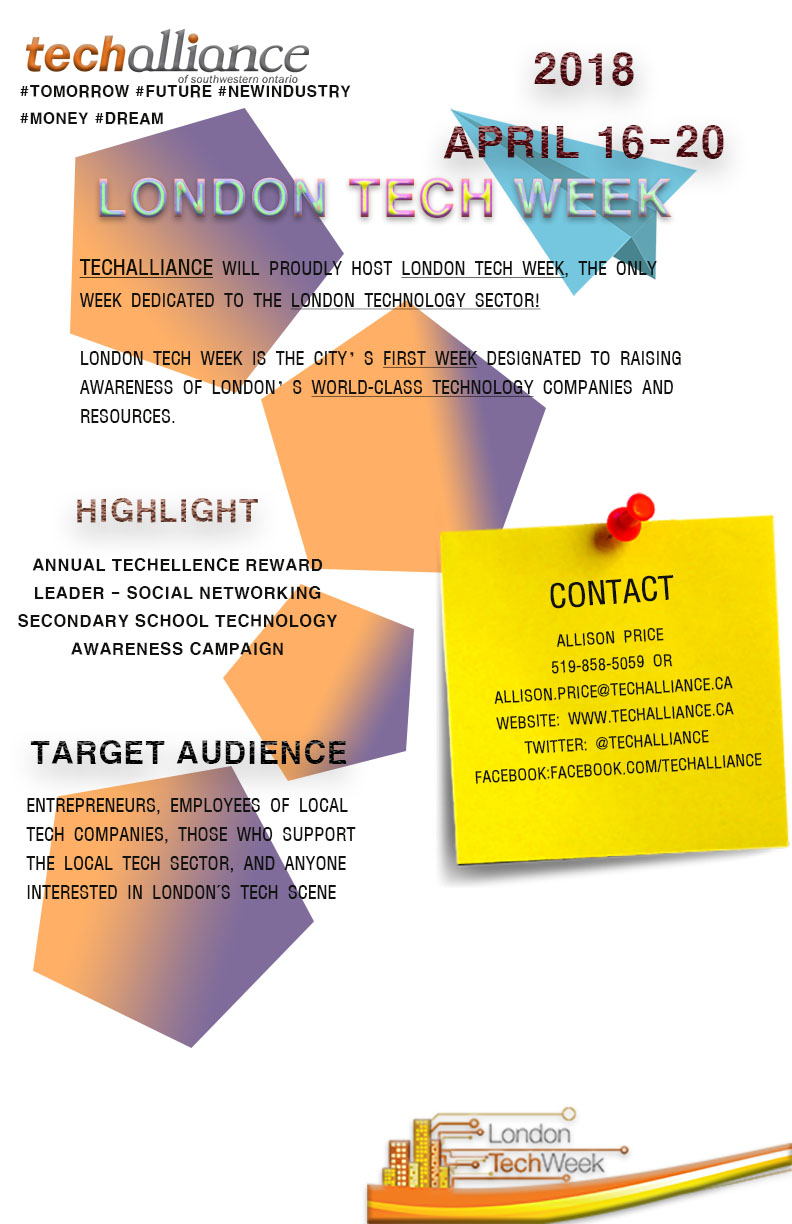 108/127
[Speaker Notes: dkim578_poster.jpg]
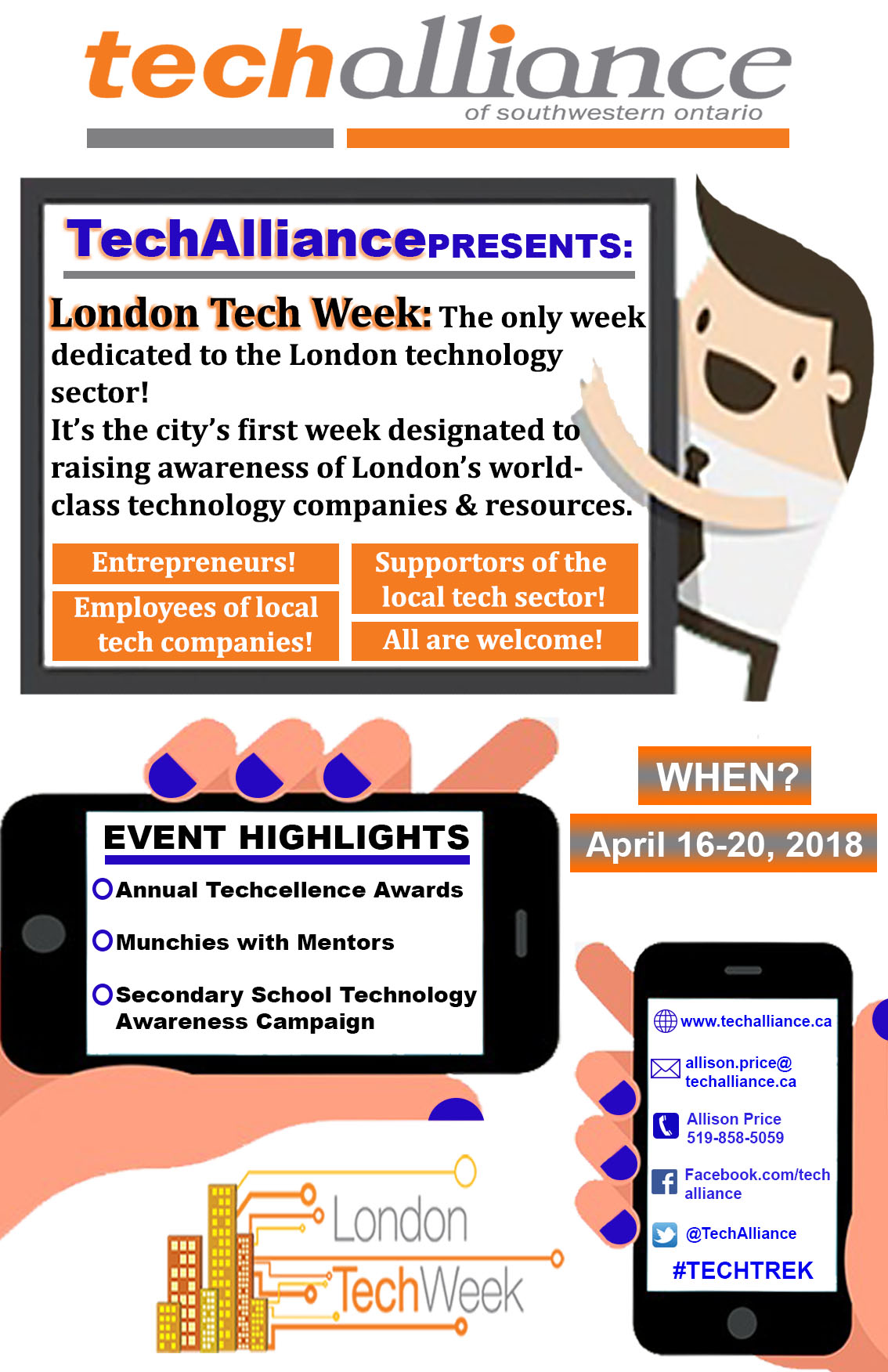 109/127
[Speaker Notes: dkhalkha_poster.jpg]
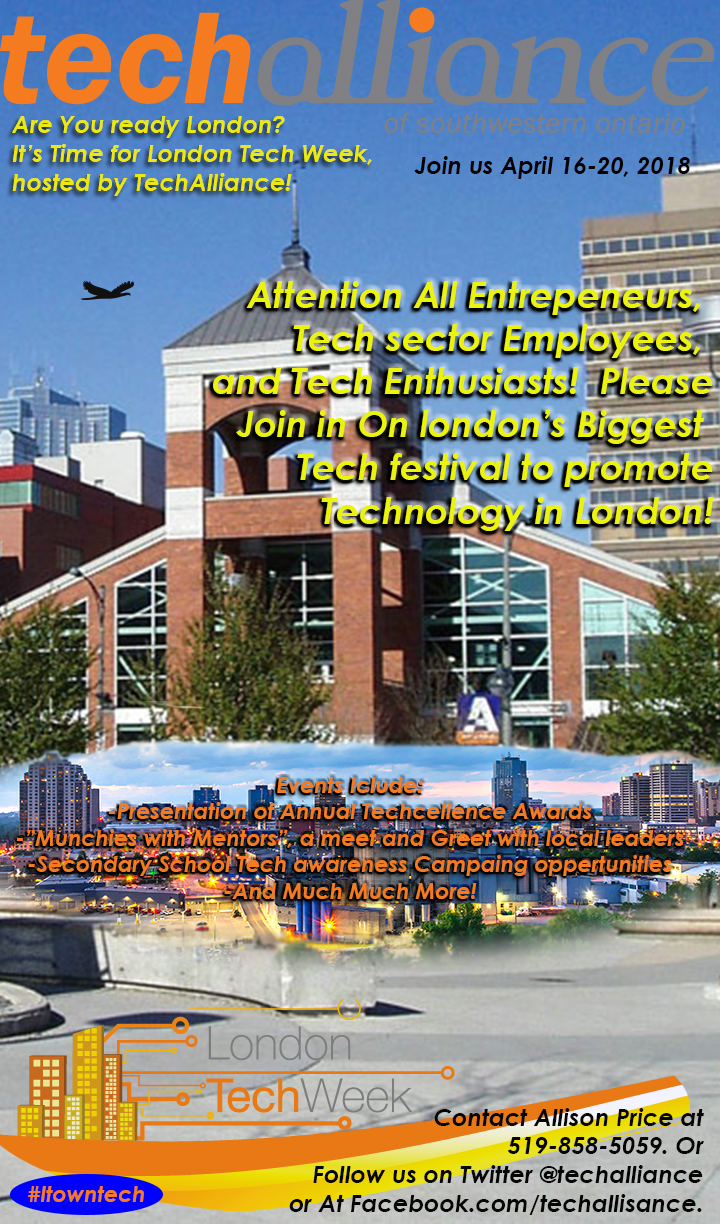 110/127
[Speaker Notes: cmackay8_poster.jpg]
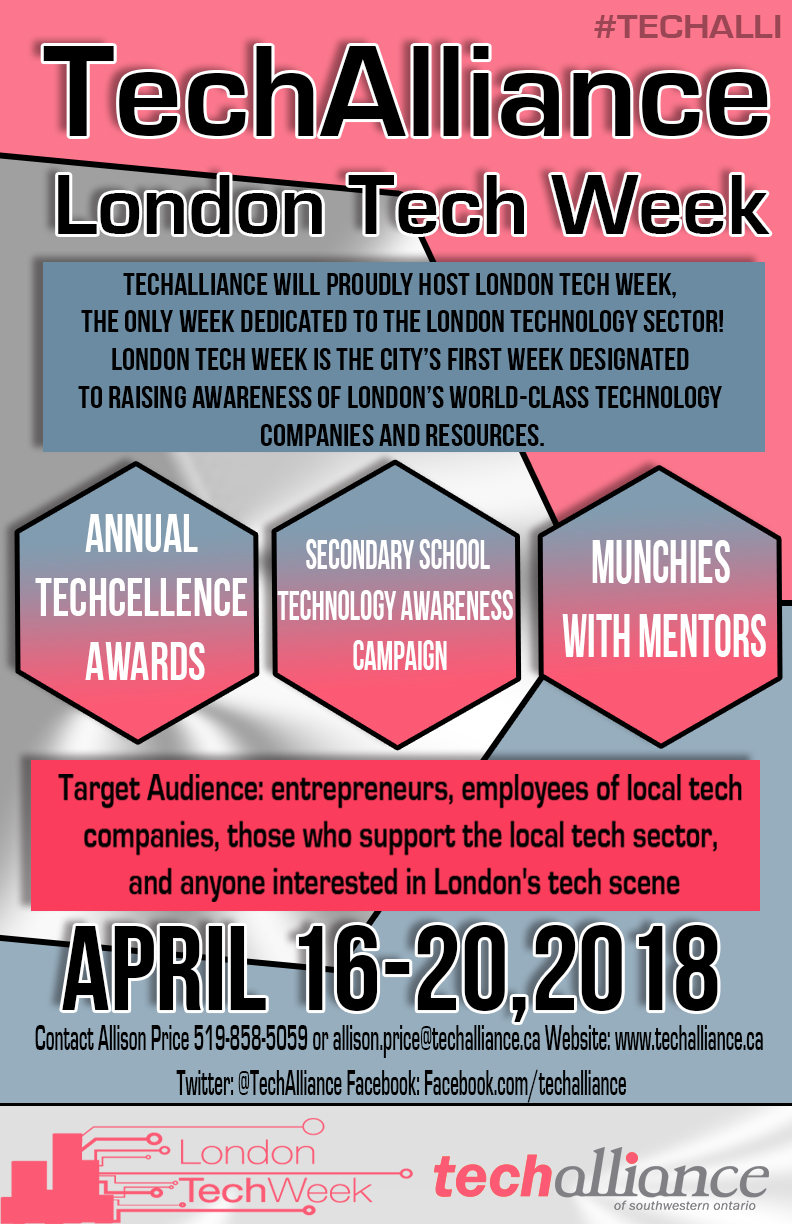 111/127
[Speaker Notes: clinner_poster.jpg]
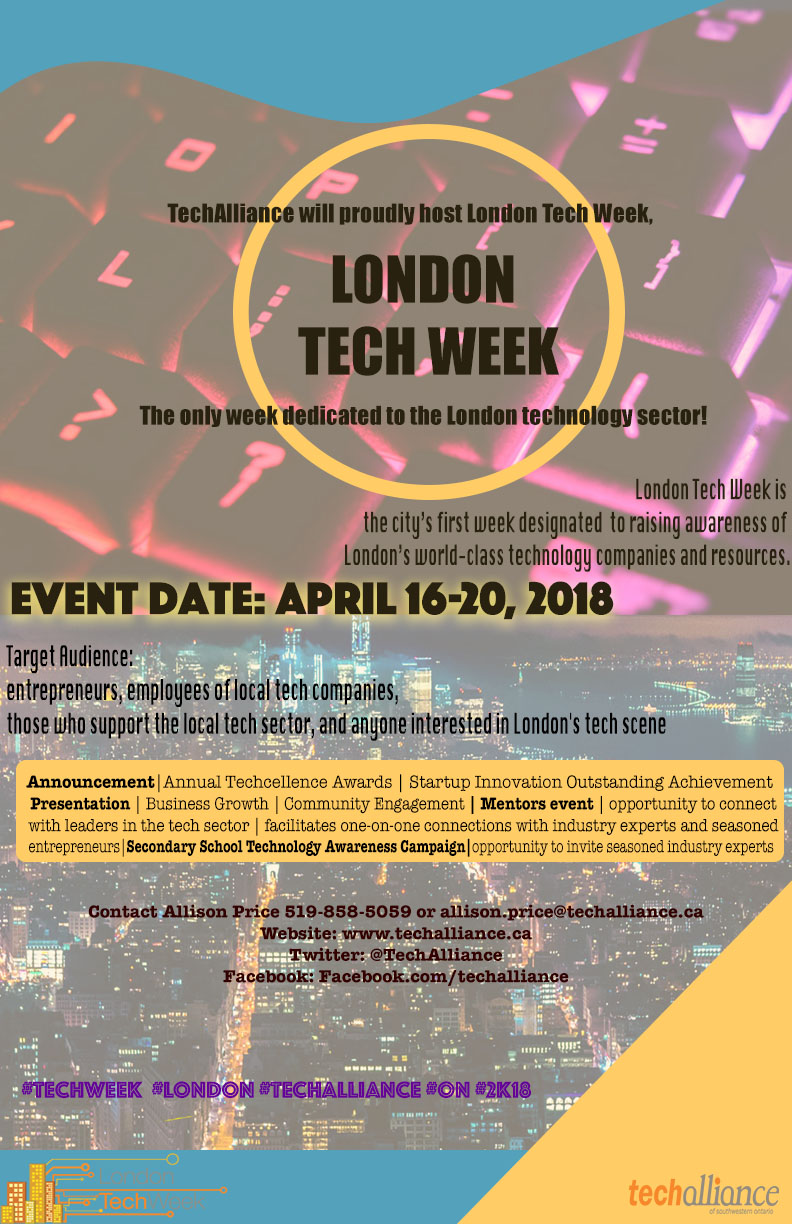 112/127
[Speaker Notes: cli785_poster.jpg]
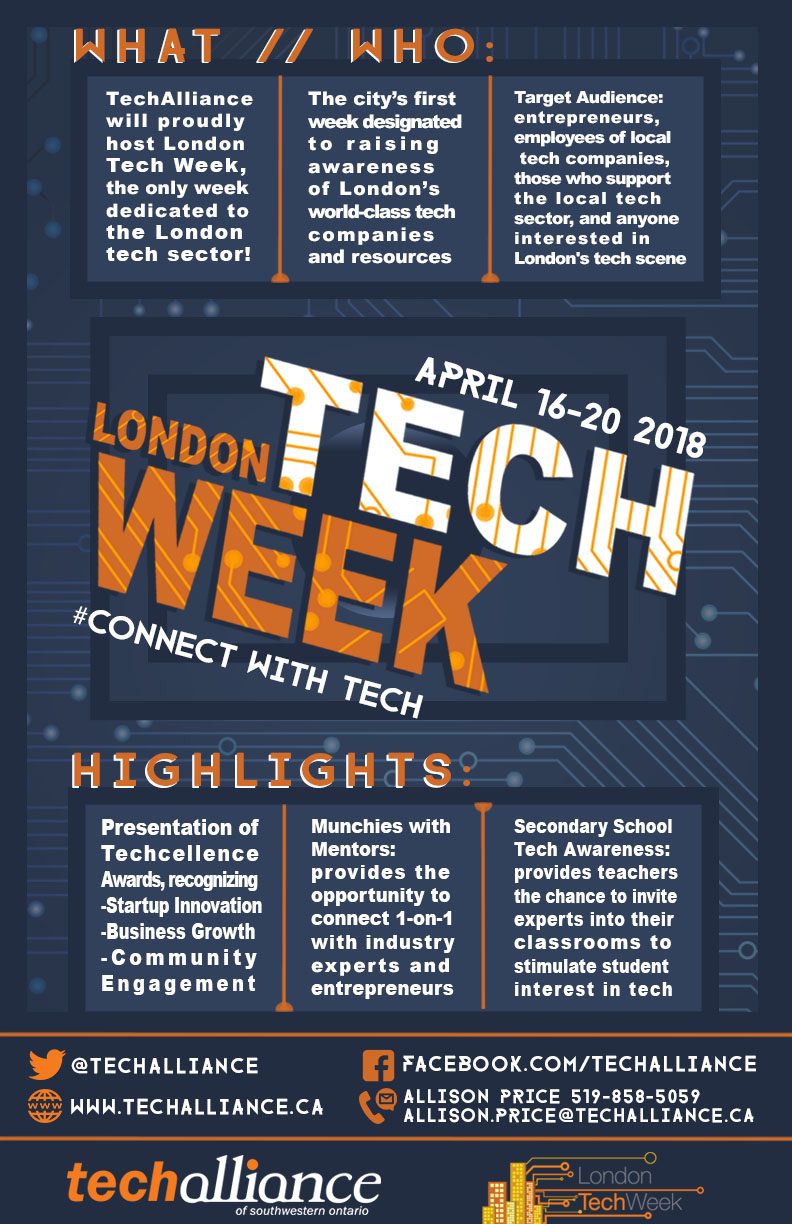 113/127
[Speaker Notes: clegaul7_poster.jpg]
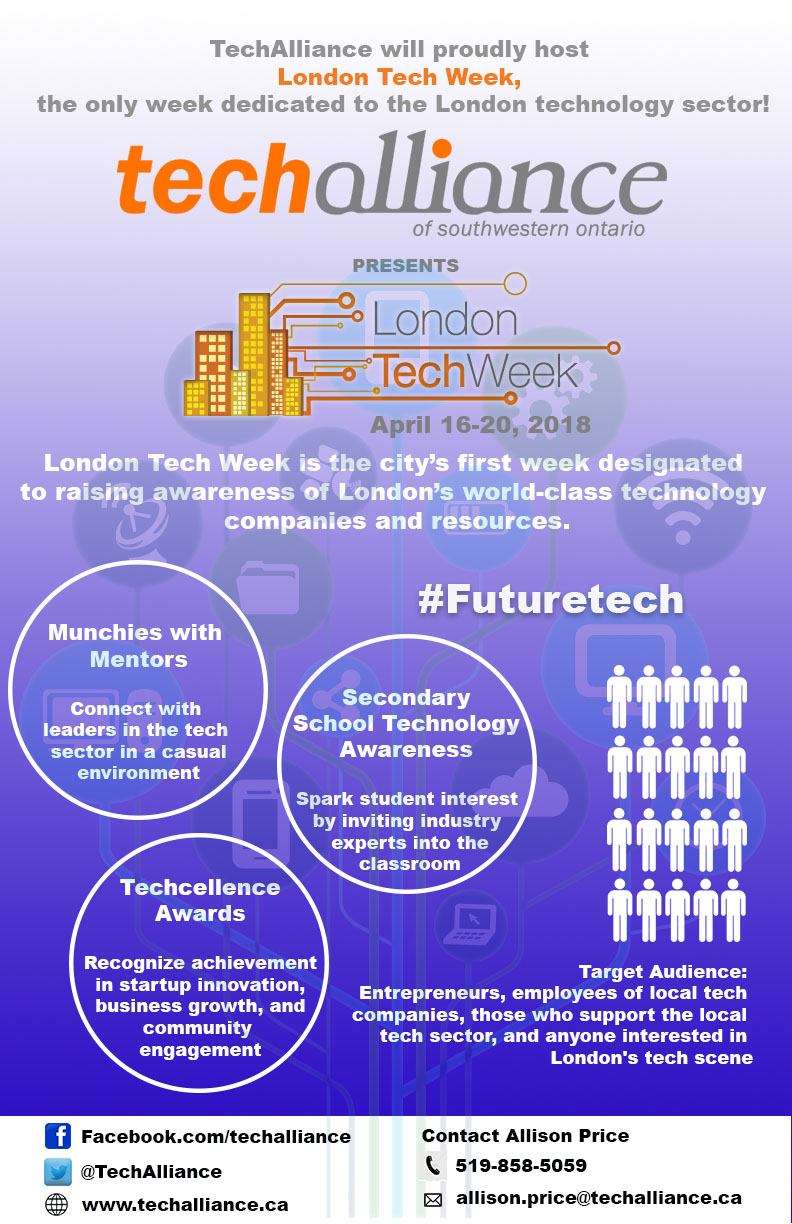 114/127
[Speaker Notes: ckao24_poster.jpg]
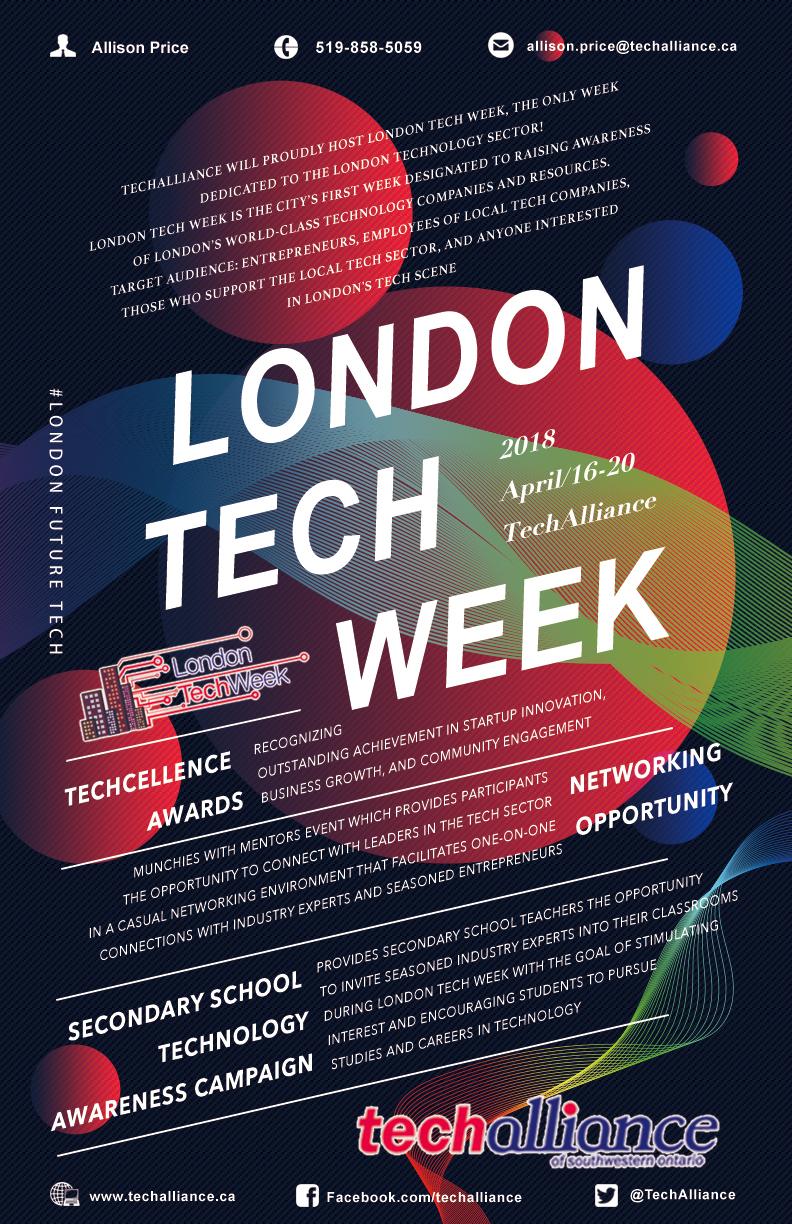 115/127
[Speaker Notes: bliu324_poster.jpg]
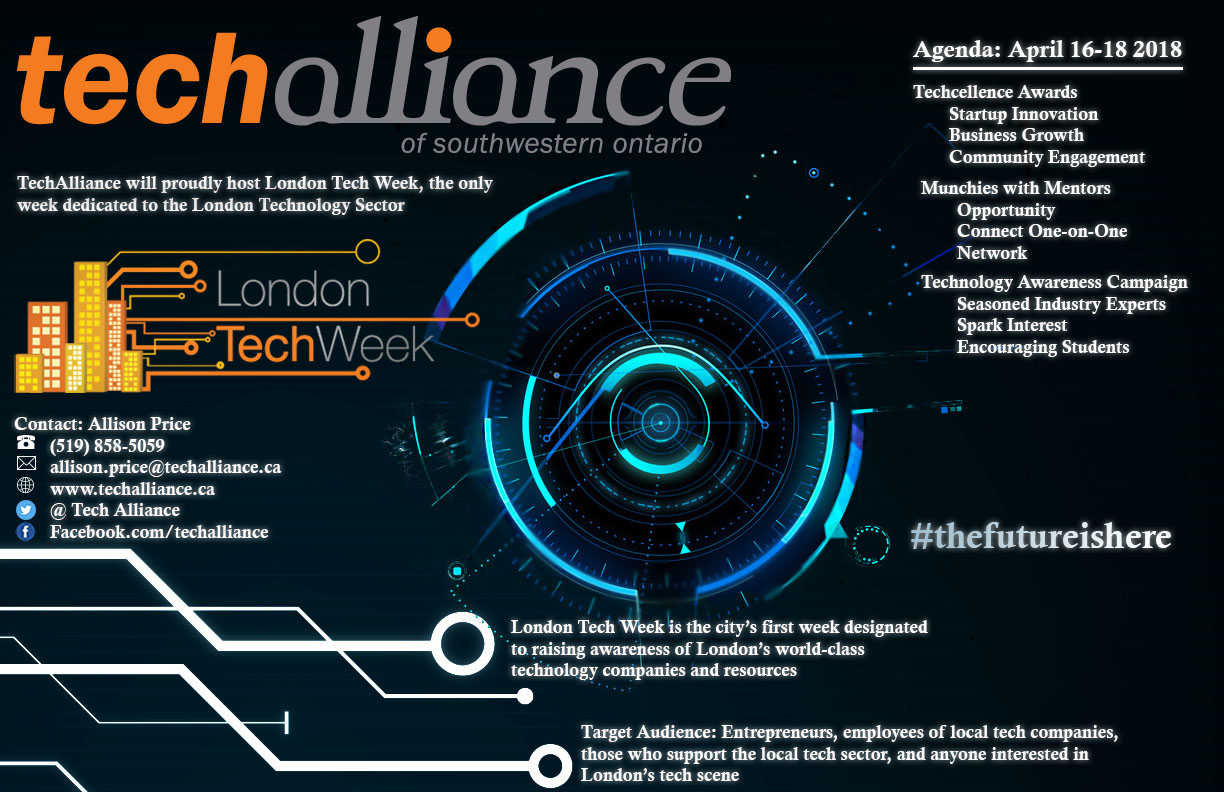 116/127
[Speaker Notes: bli367_poster.jpg]
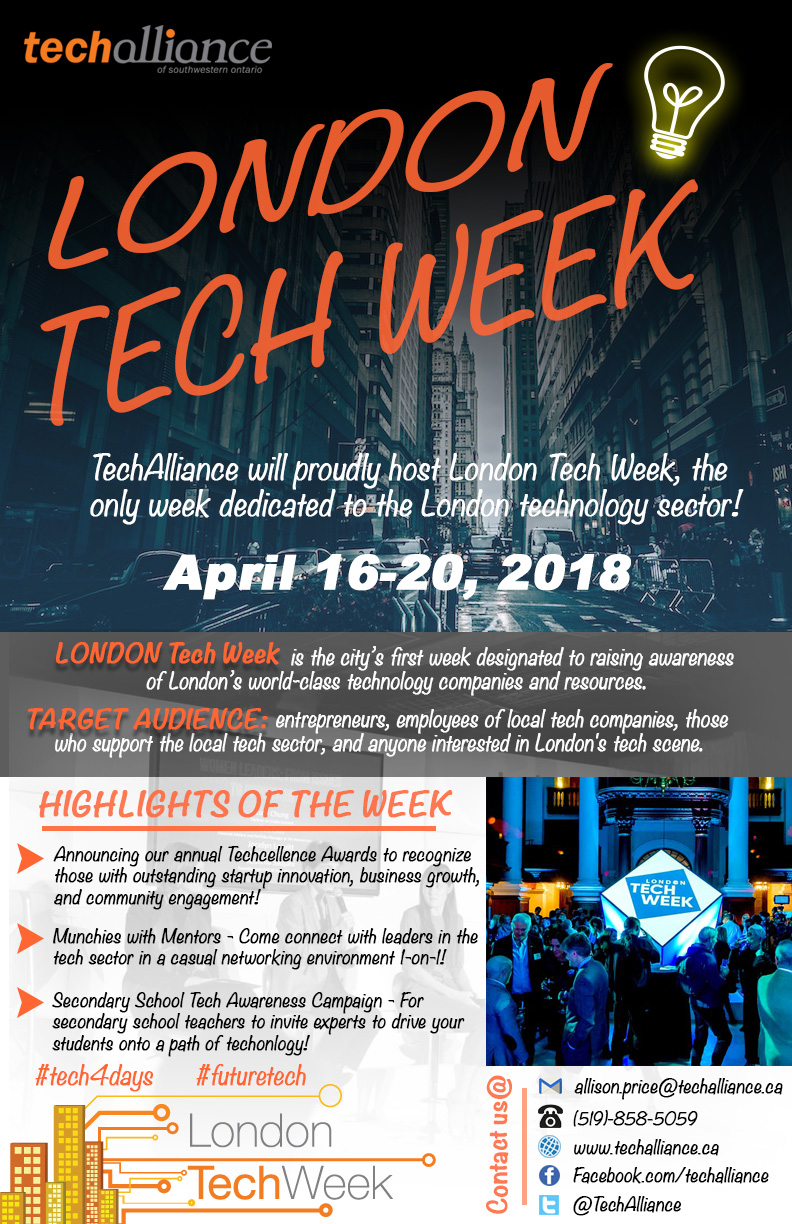 117/127
[Speaker Notes: bkuai_poster.jpg]
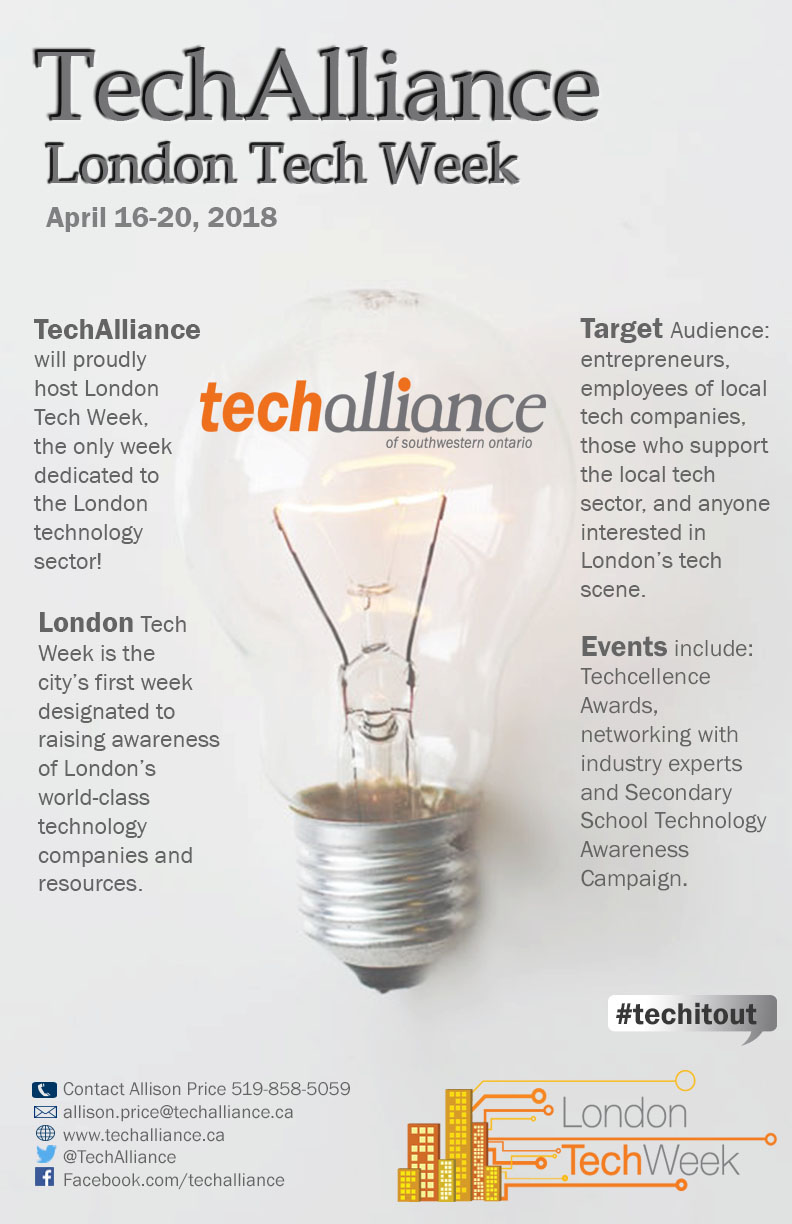 118/127
[Speaker Notes: amarcil2_poster.jpg]
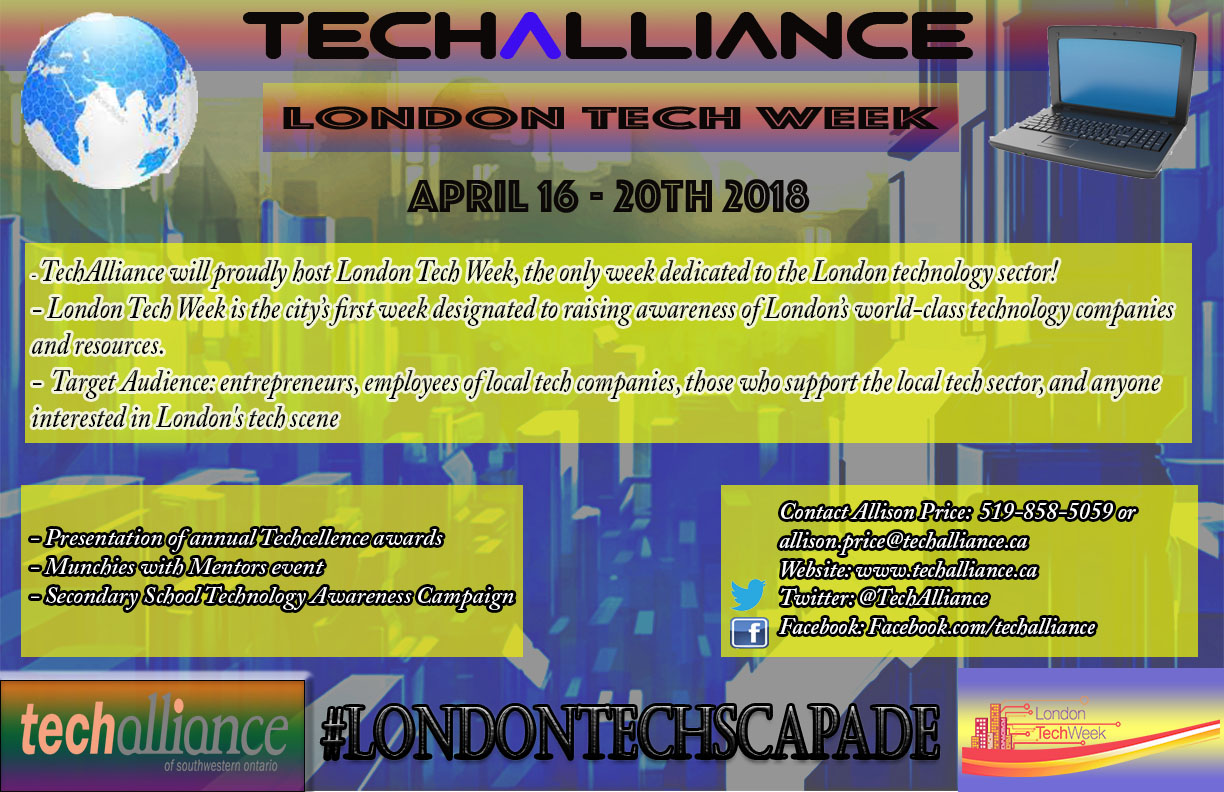 119/127
[Speaker Notes: amahbub3_poster.jpg]
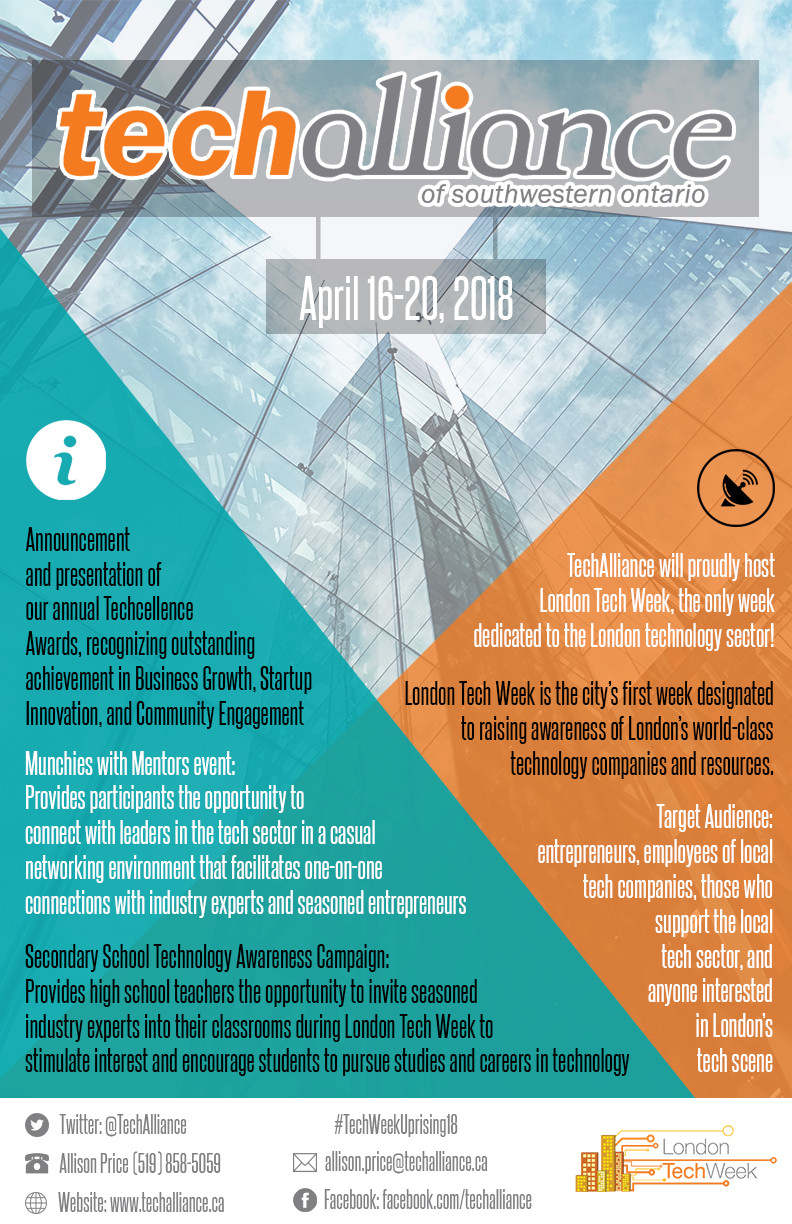 120/127
[Speaker Notes: alui47_poster.jpg]
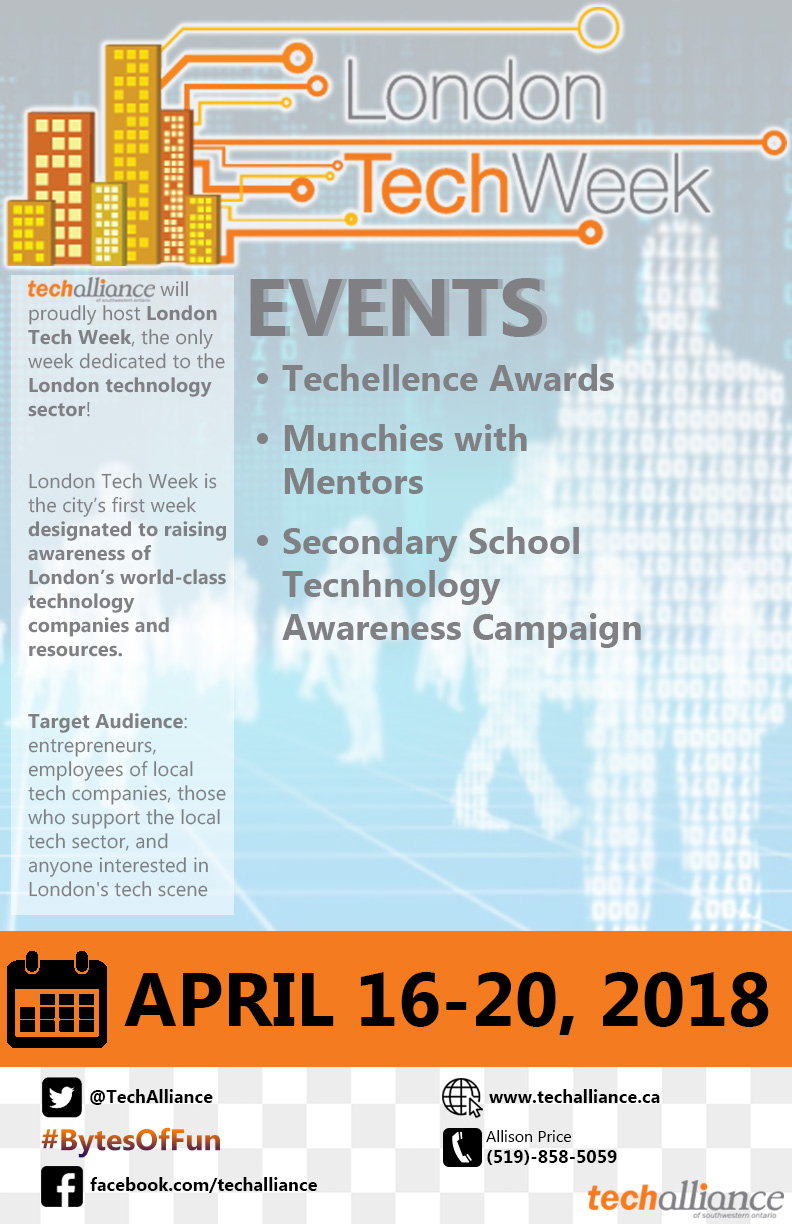 121/127
[Speaker Notes: alokhan6_poster.jpg]
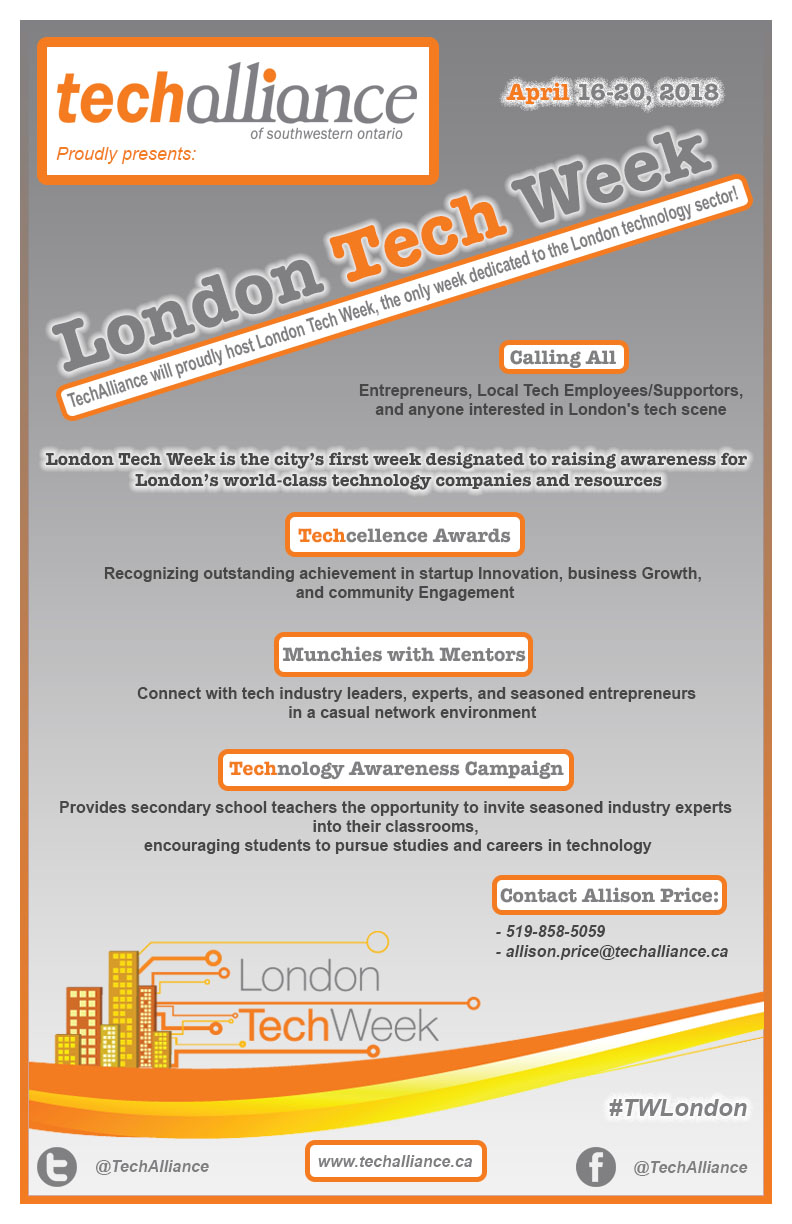 122/127
[Speaker Notes: alink5_poster.jpg]
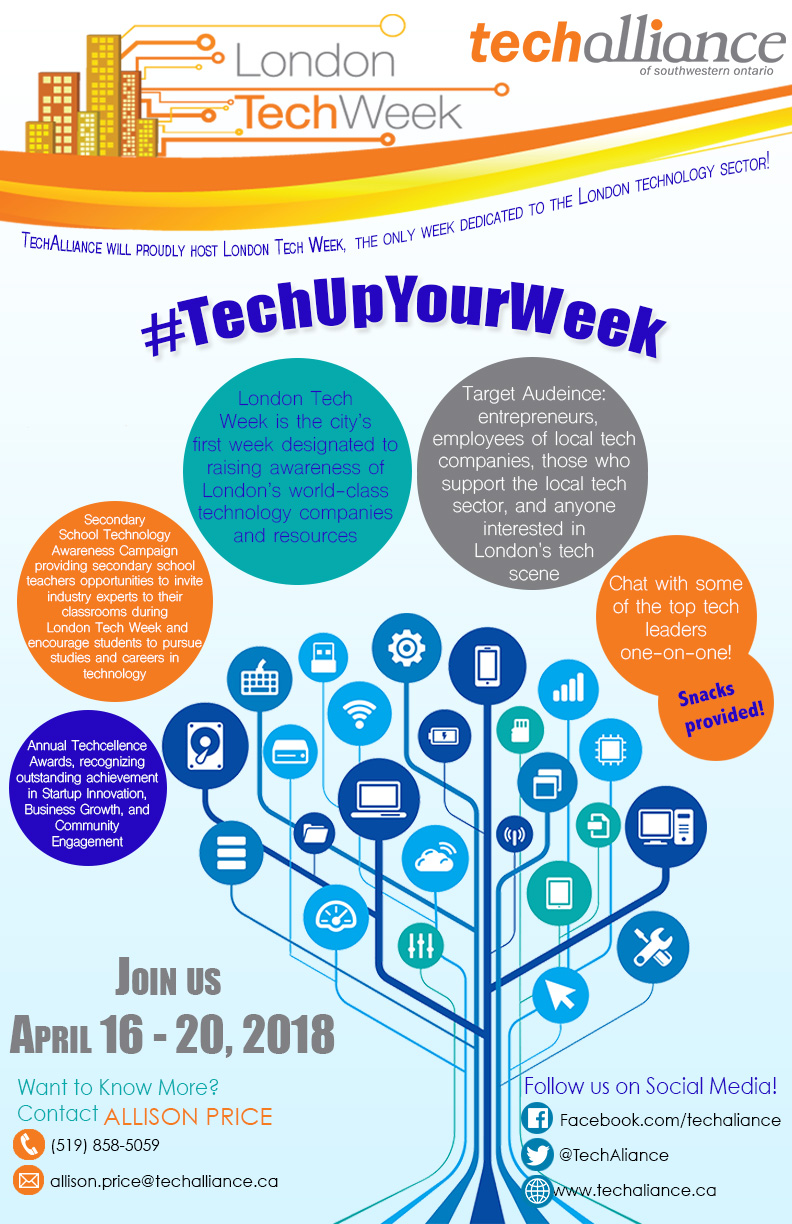 123/127
[Speaker Notes: alibrach_poster.jpg]
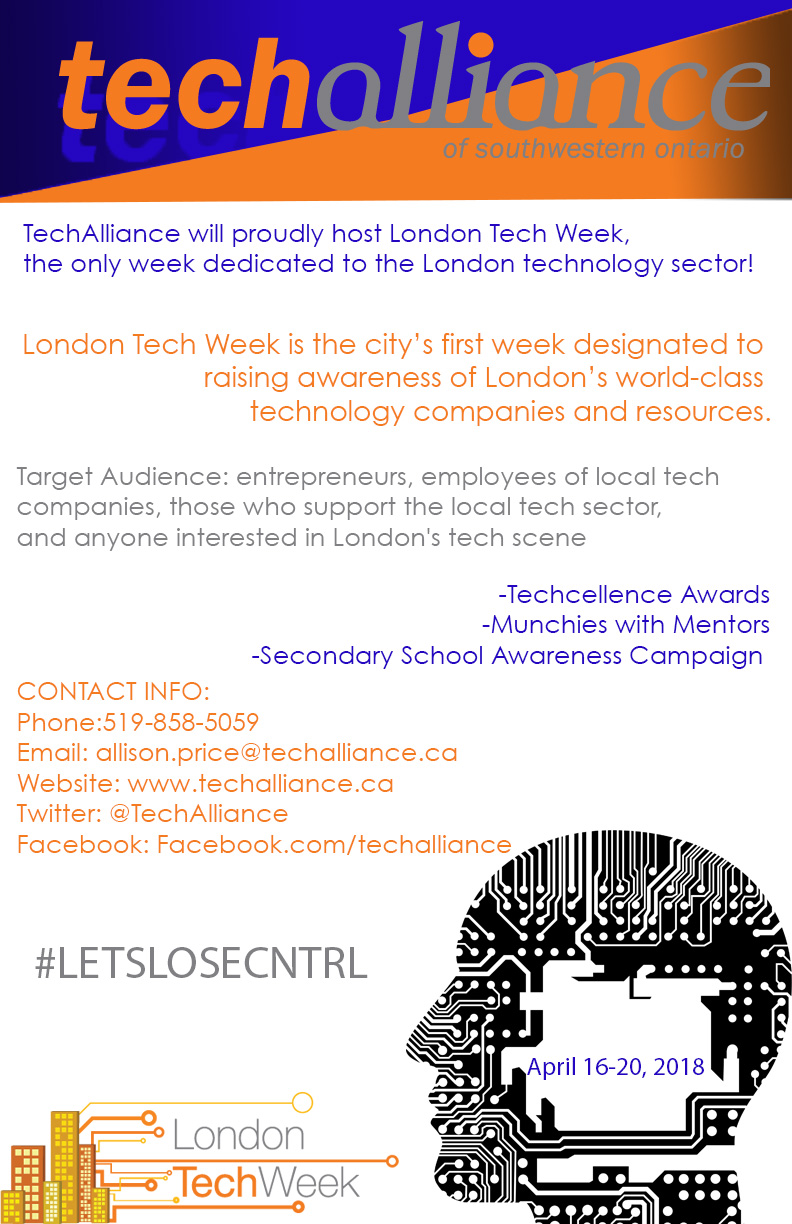 124/127
[Speaker Notes: aklein47_poster.jpg]
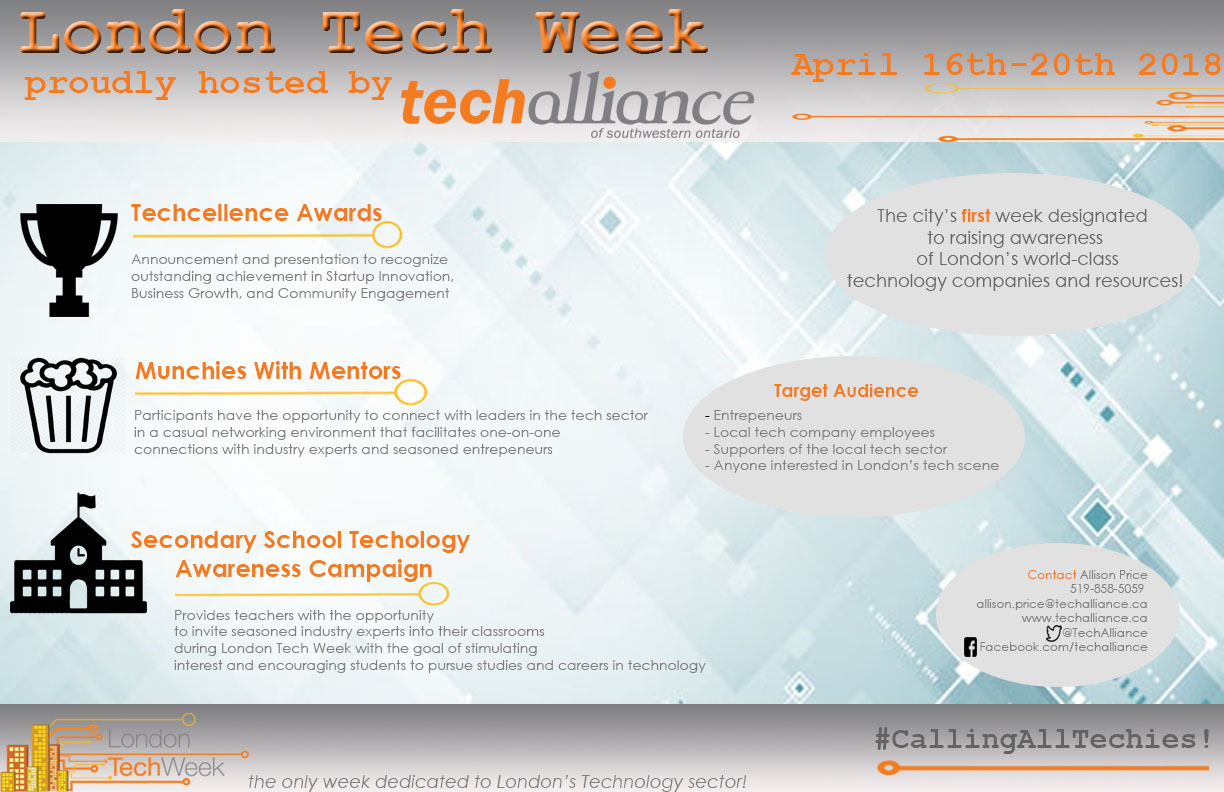 125/127
[Speaker Notes: aking96_poster.jpg]
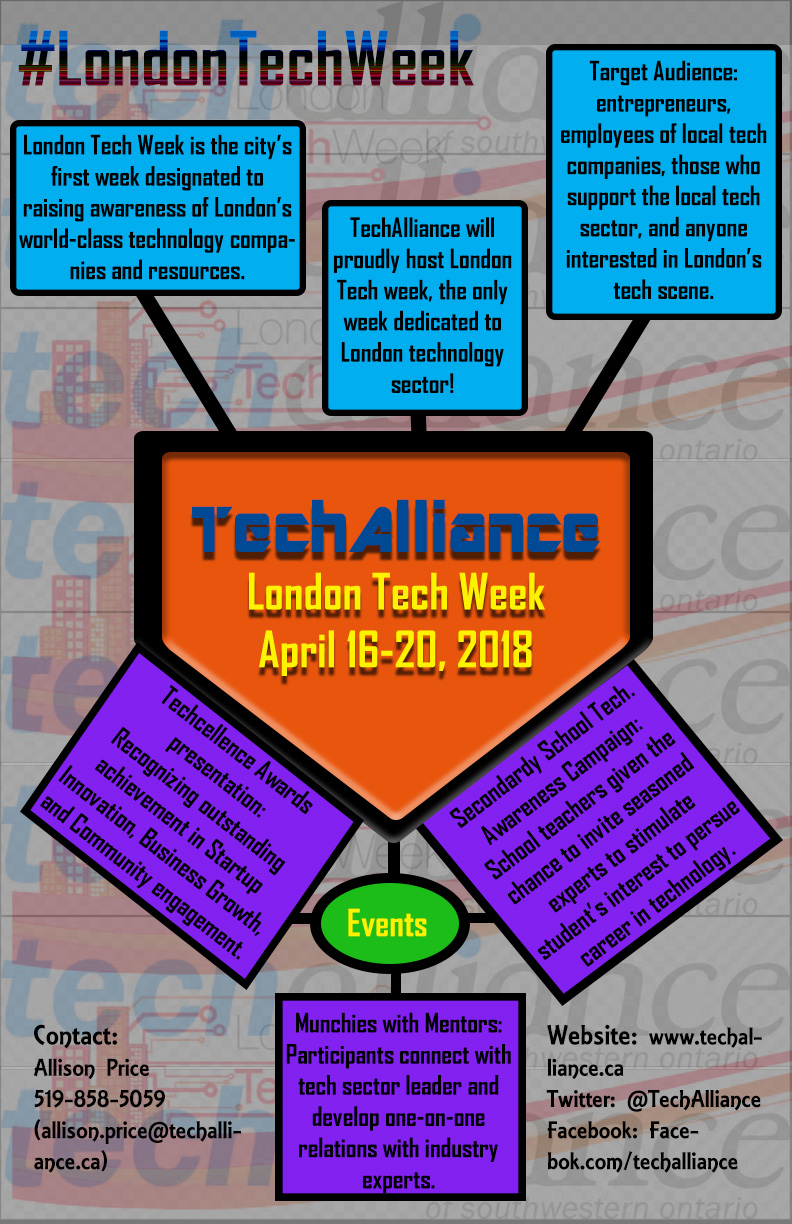 126/127
[Speaker Notes: akhan762_poster.jpg]
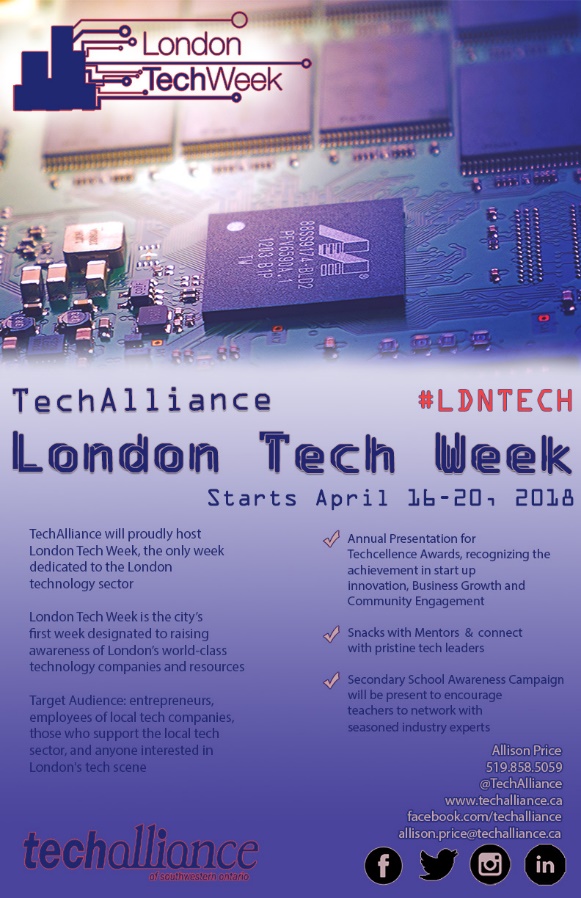 127/127
[Speaker Notes: akalafut_poster.jpg]